「比例と反比例」
「ともなって変わるのは何でしょう？」
・水そう①
・長方形
・水そう＋表
・はかり＋表
・水そう②
・ろうそく
・長方形＋表
・はかり
・ろうそく＋表
終わる
新見市小学校算数部会
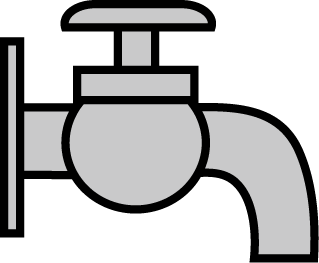 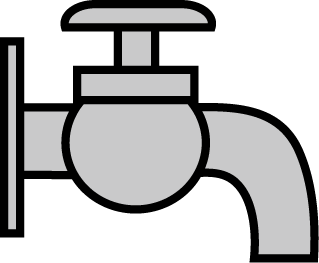 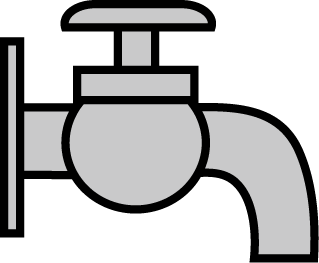 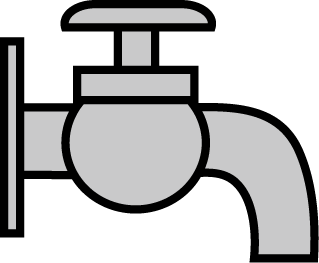 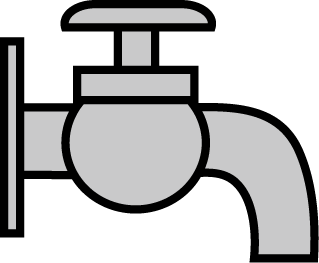 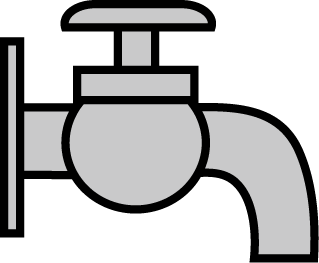 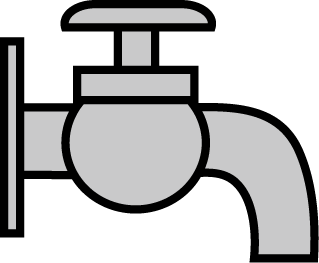 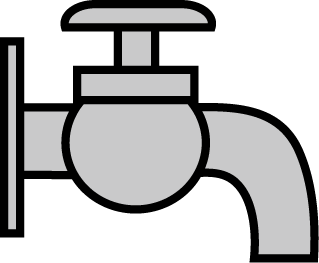 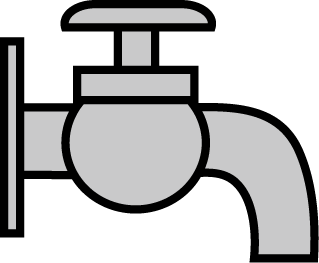 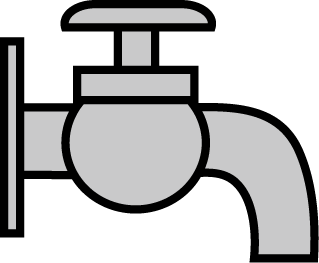 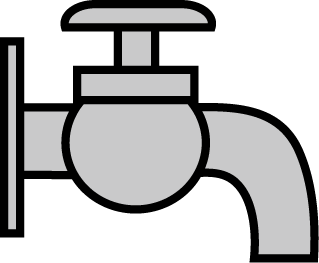 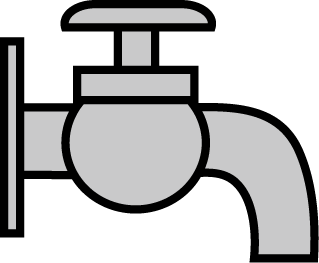 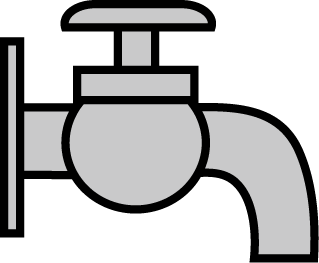 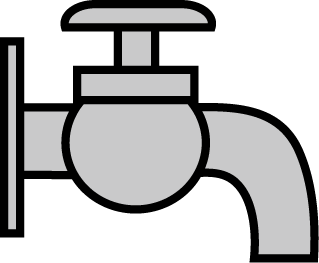 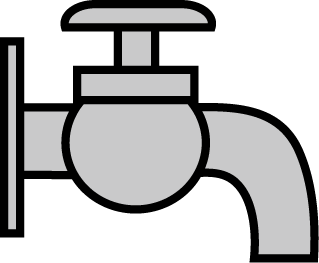 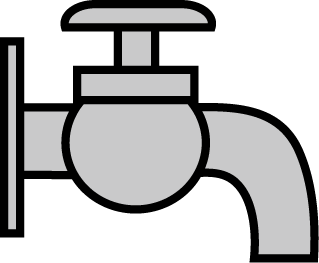 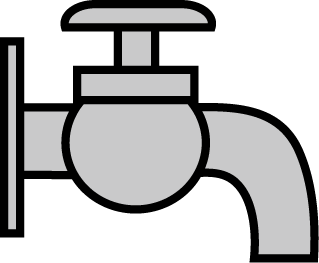 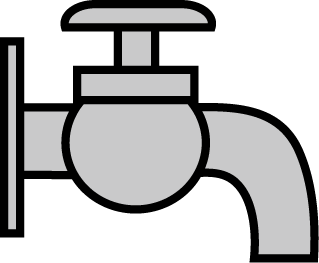 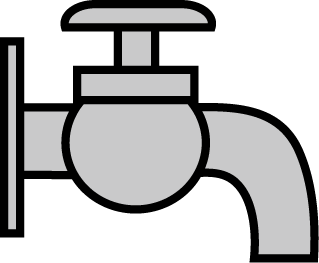 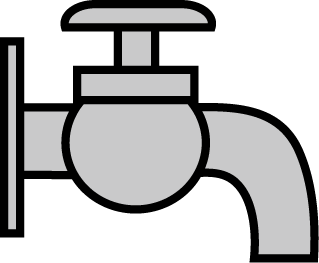 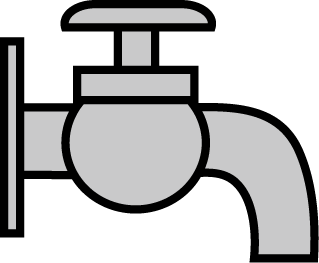 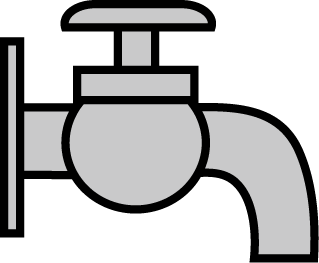 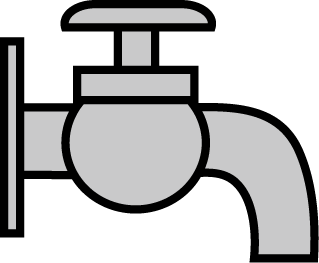 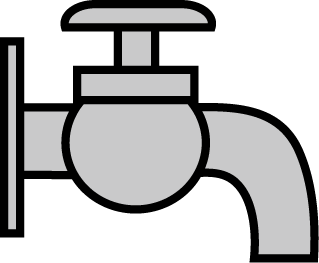 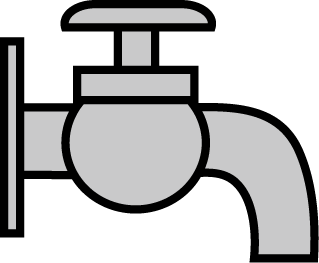 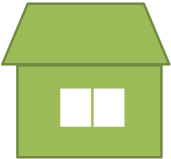 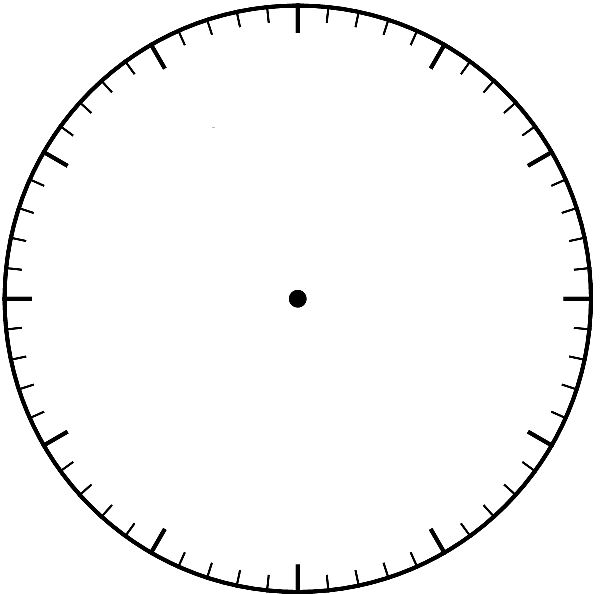 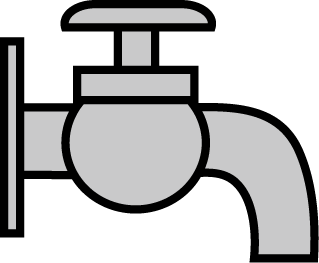 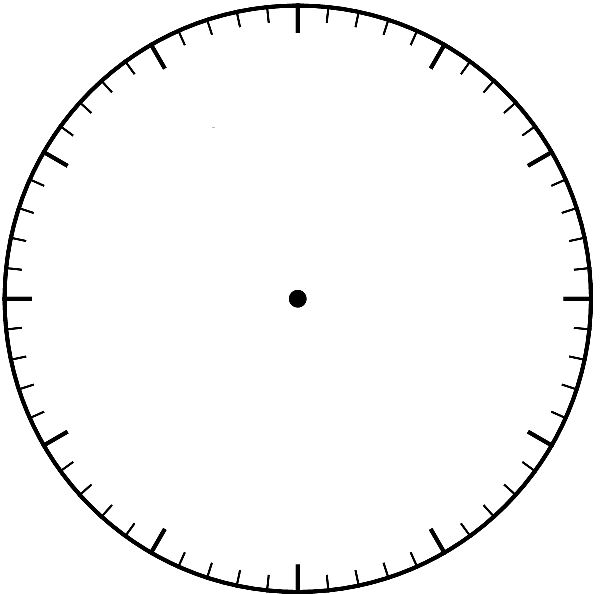 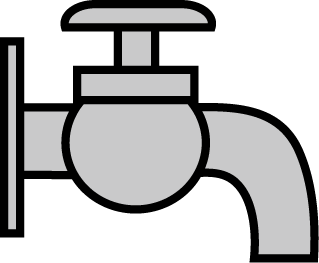 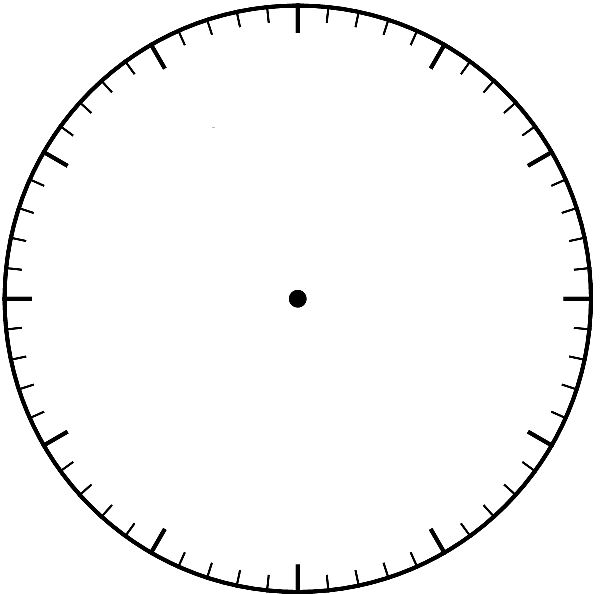 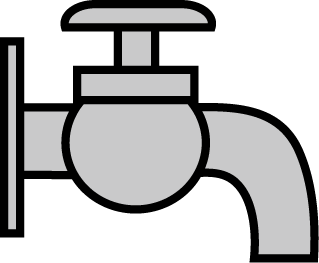 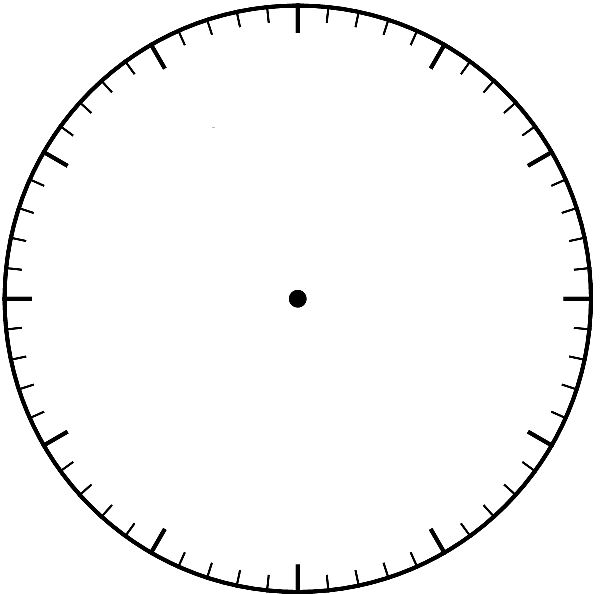 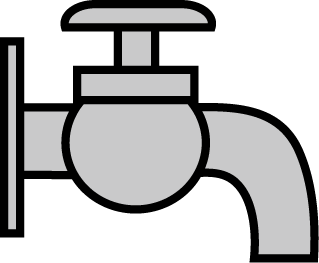 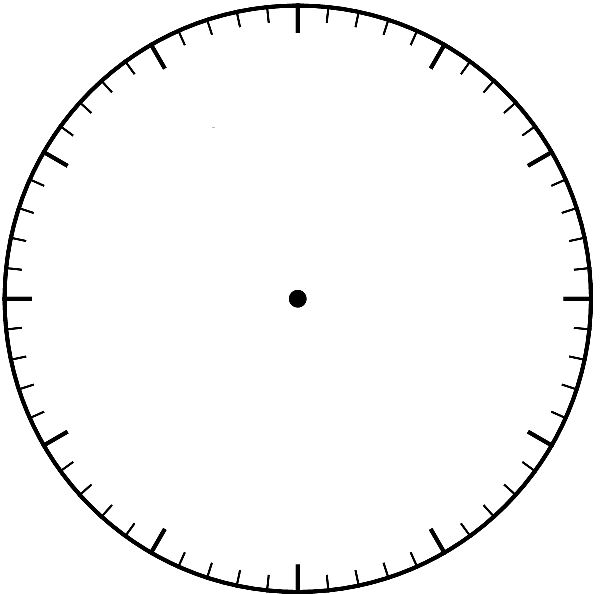 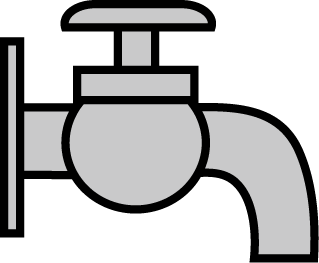 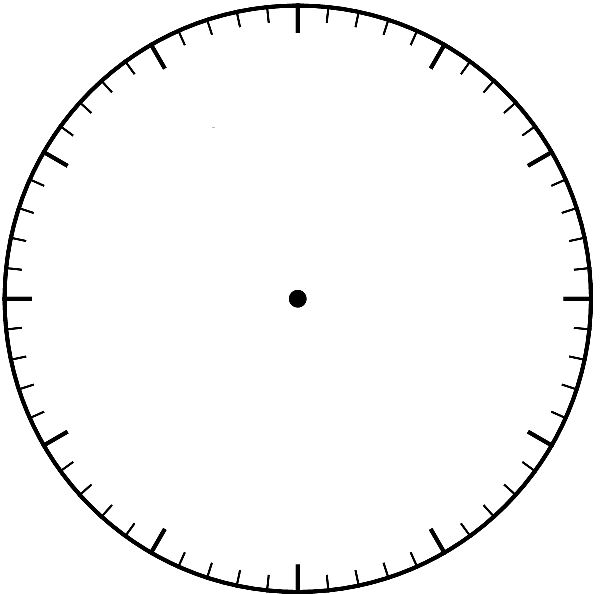 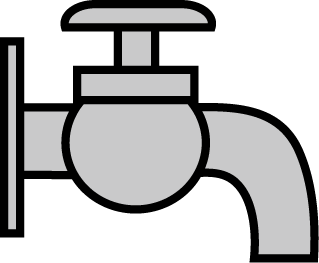 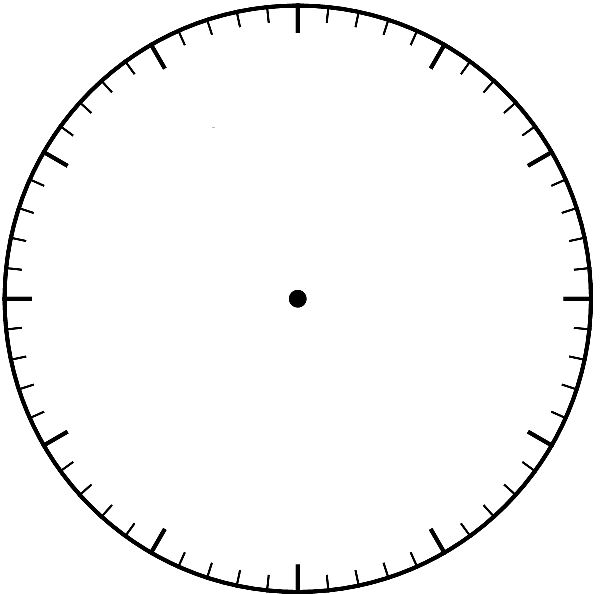 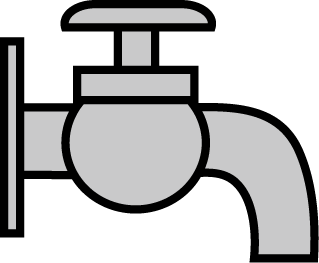 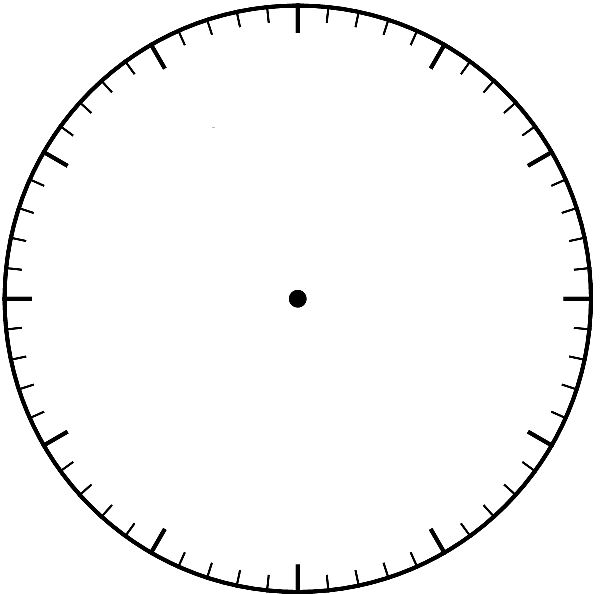 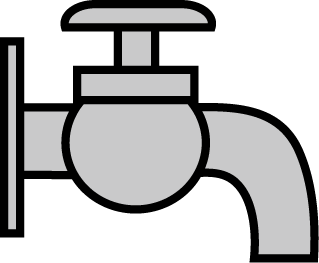 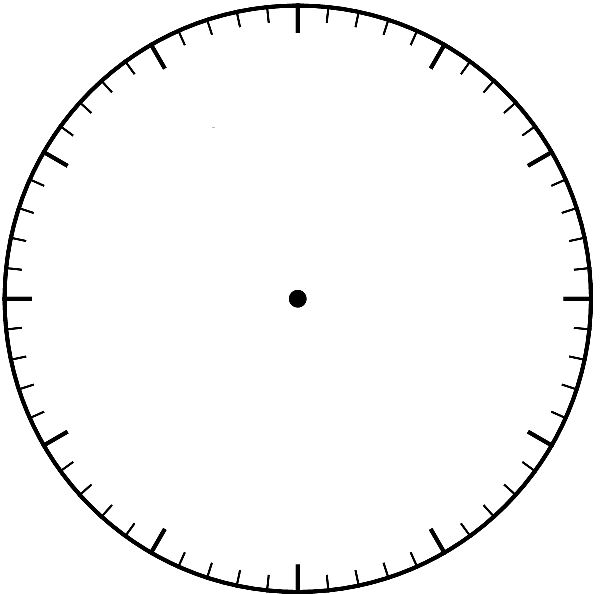 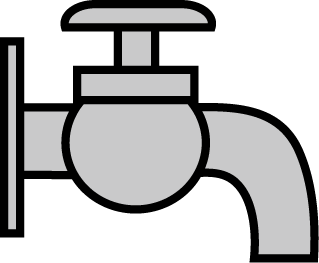 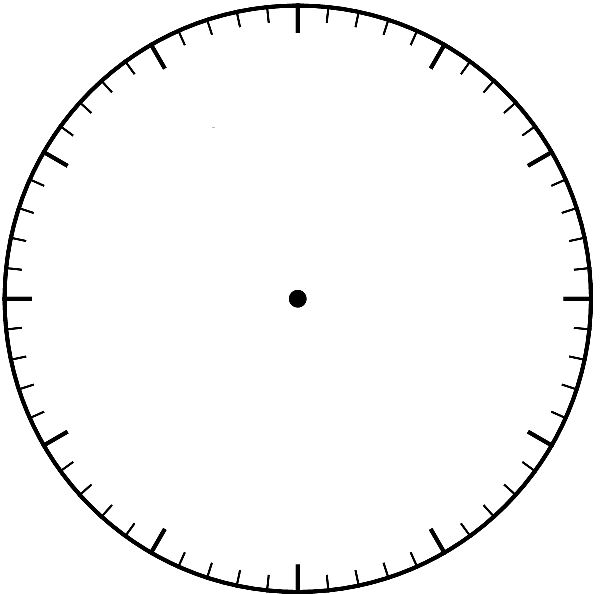 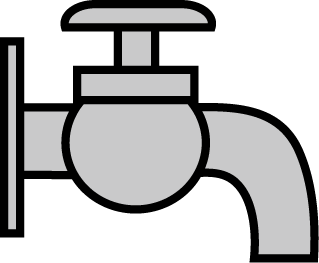 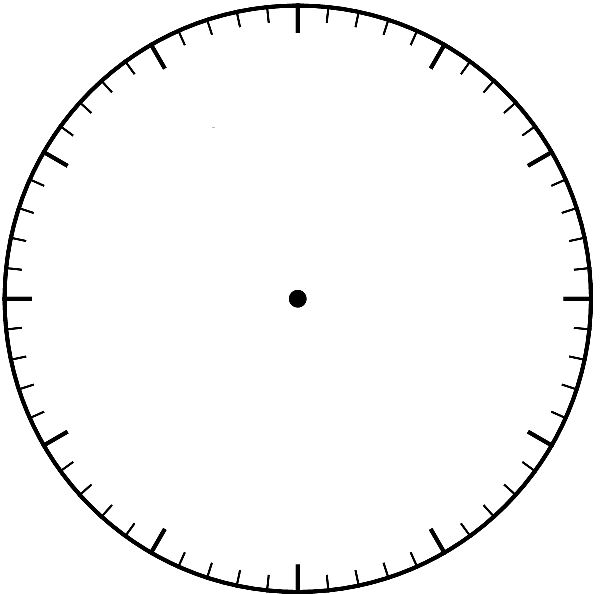 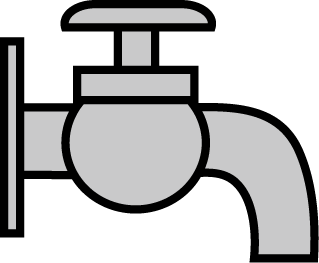 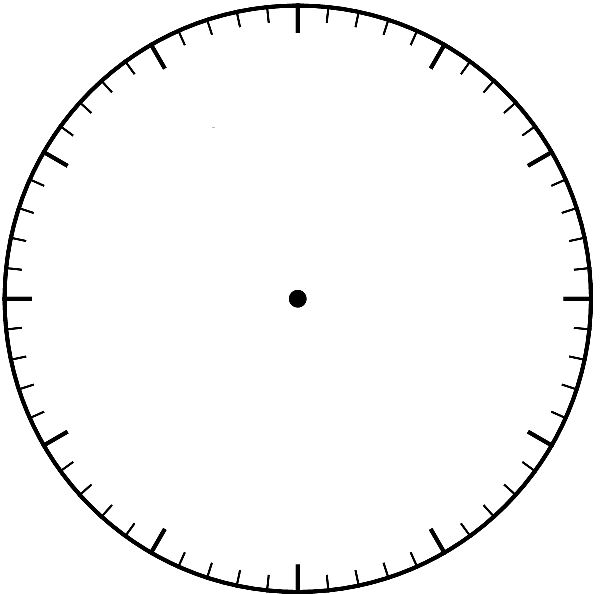 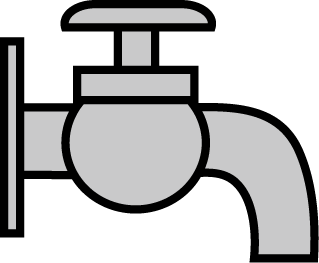 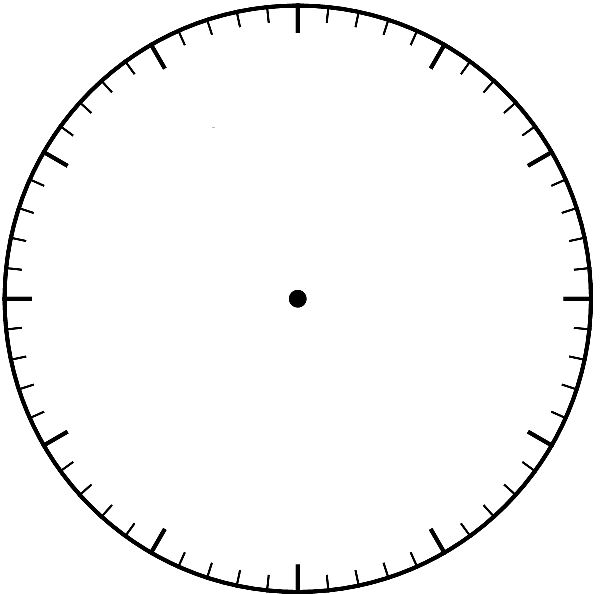 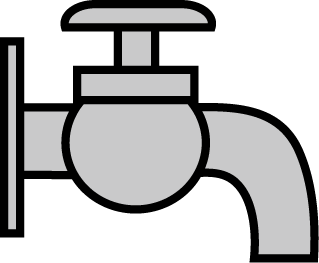 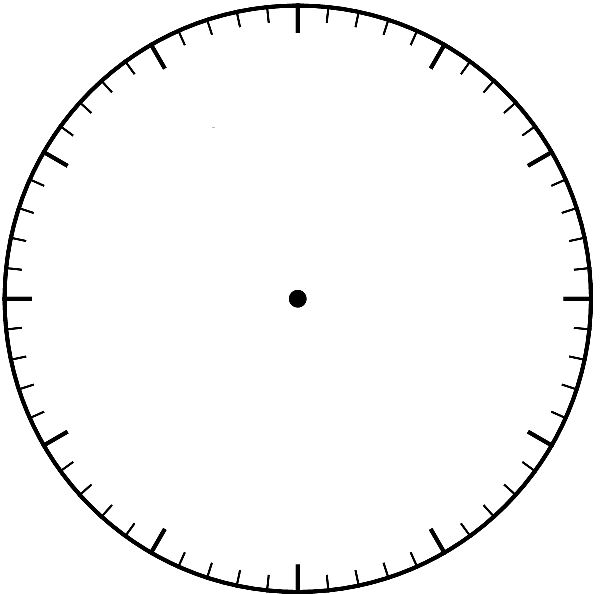 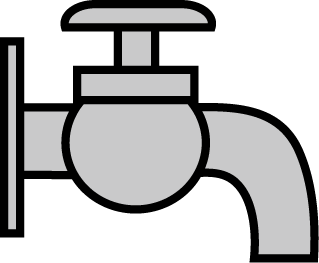 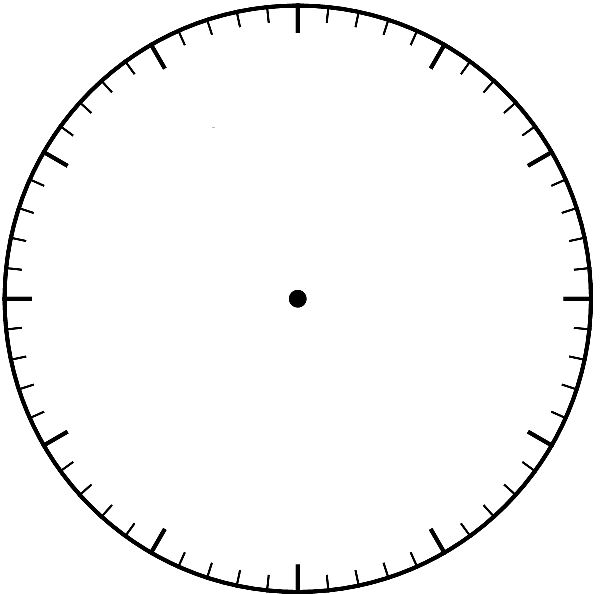 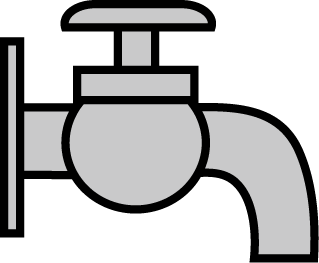 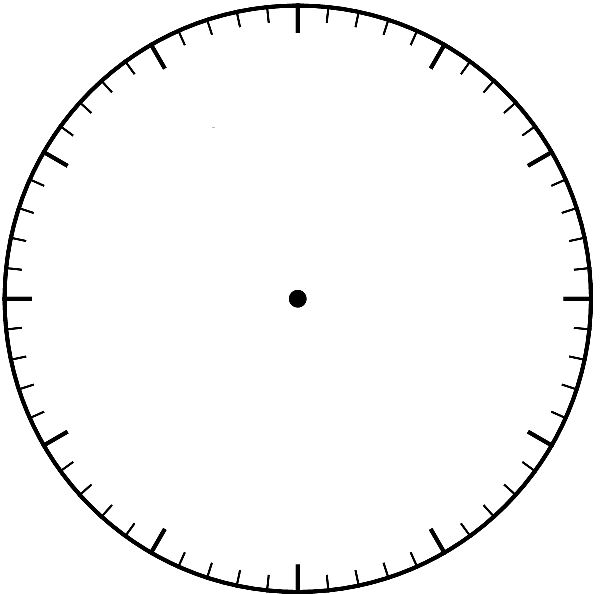 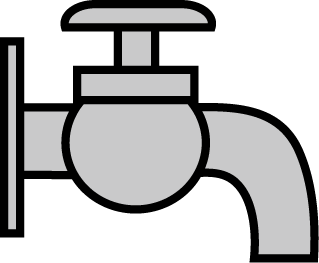 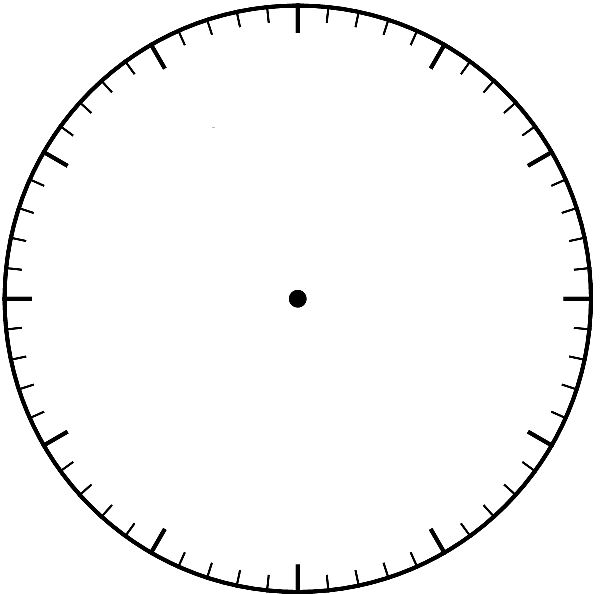 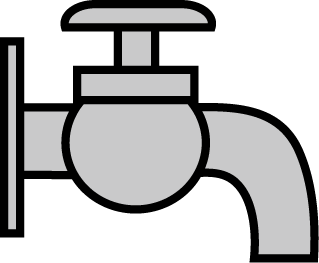 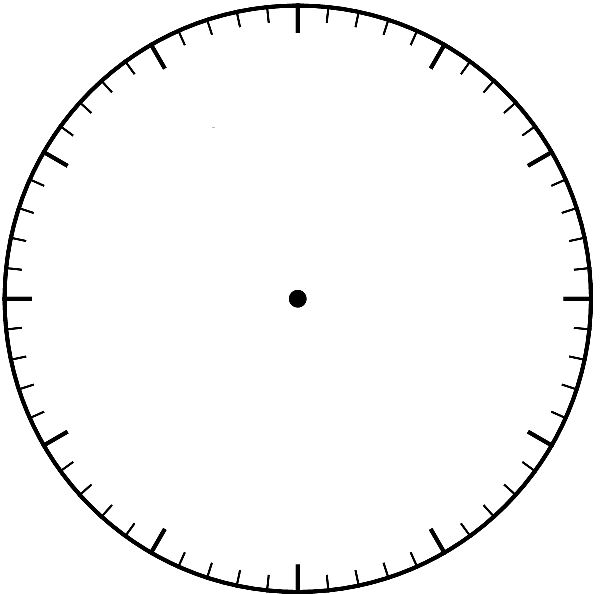 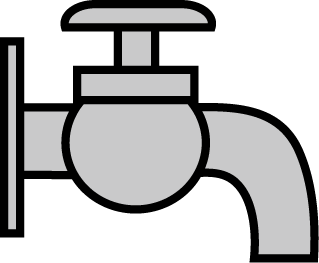 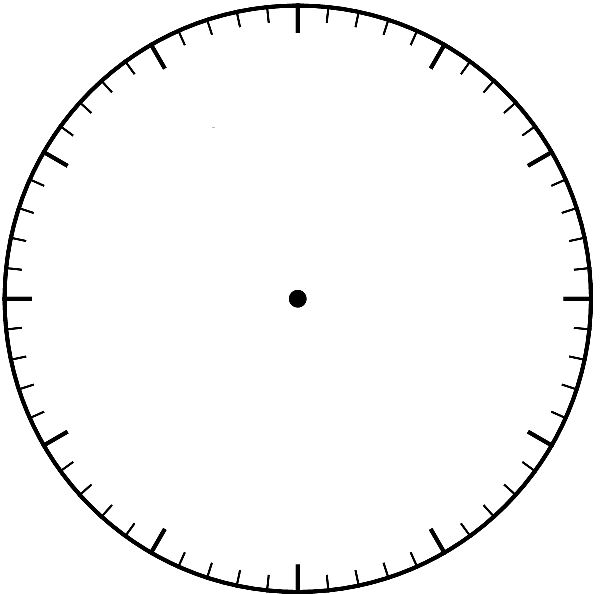 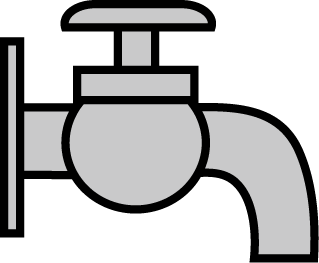 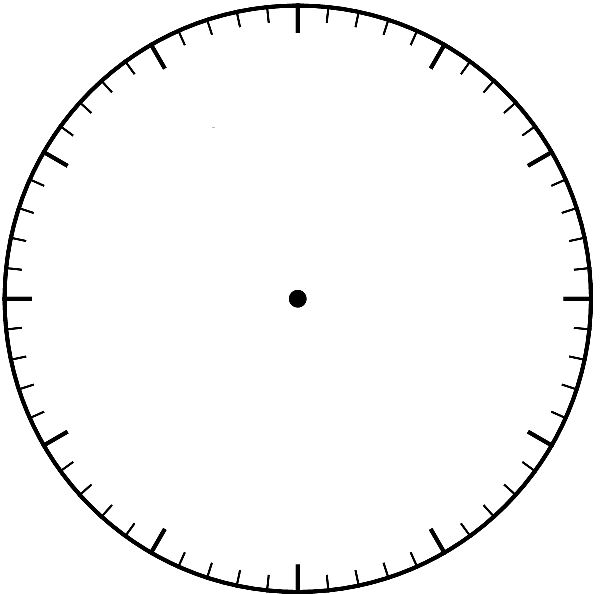 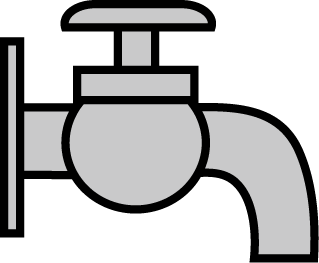 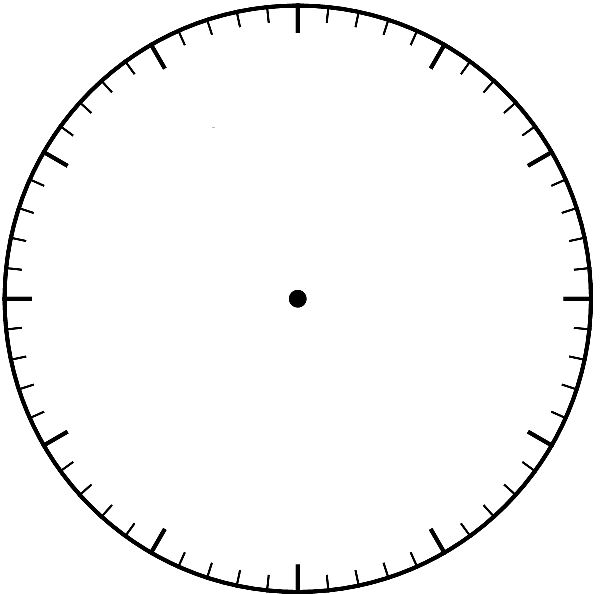 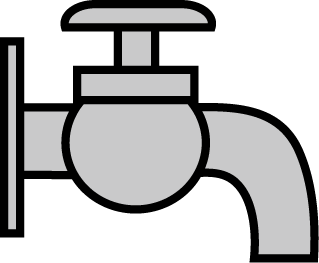 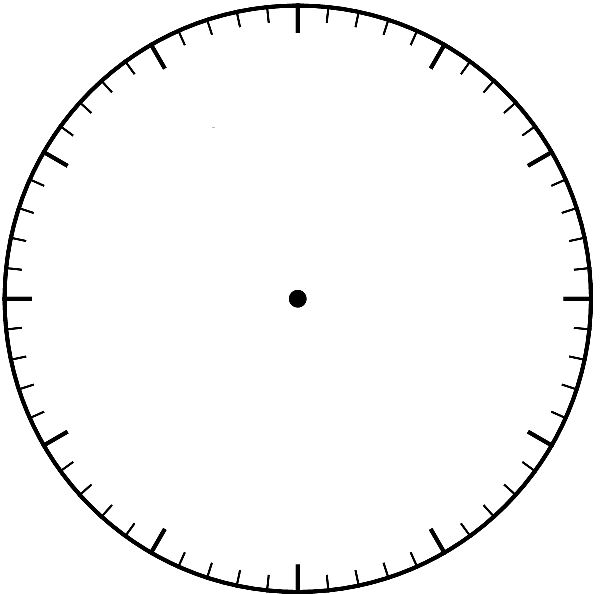 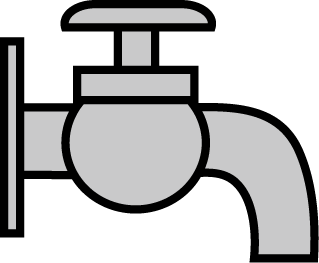 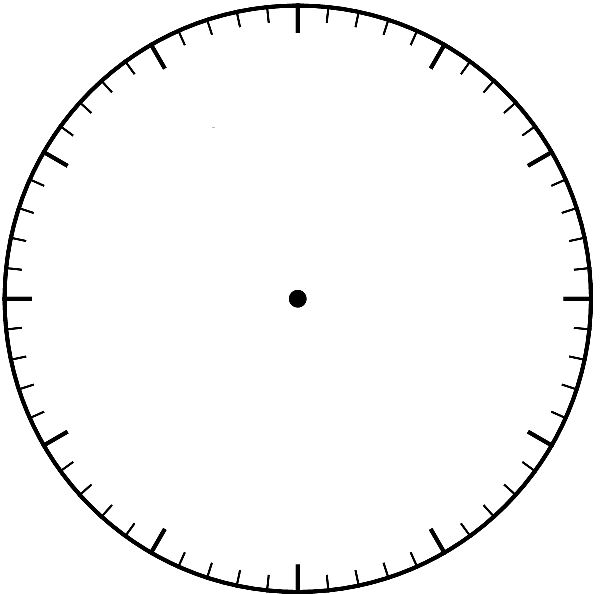 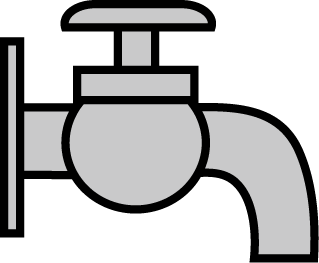 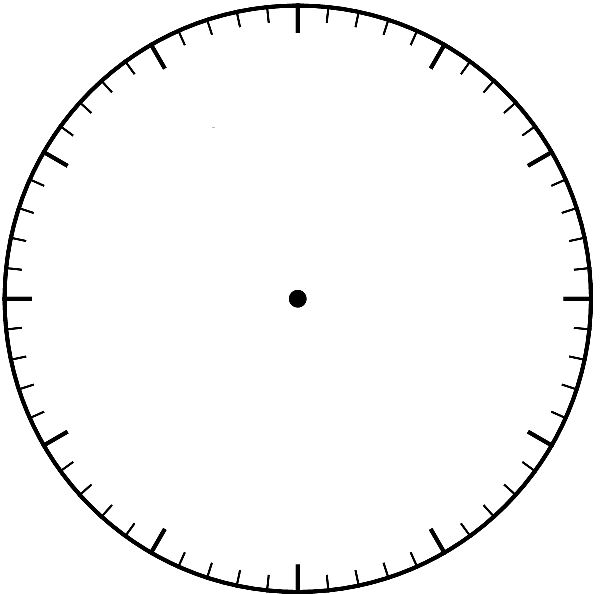 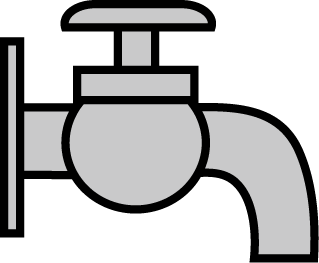 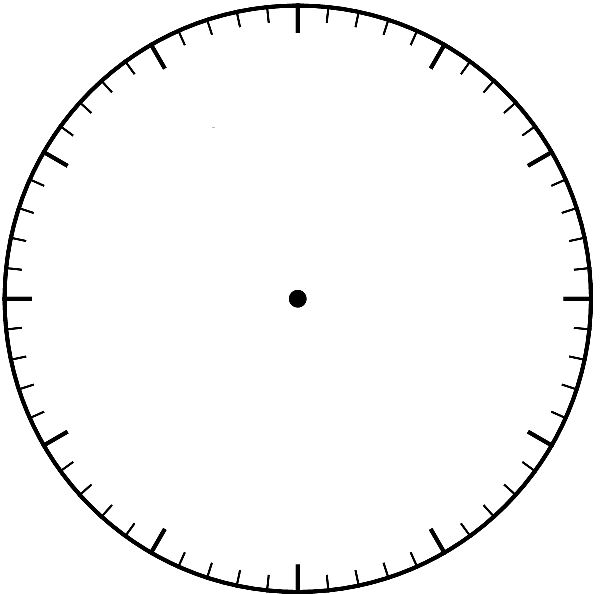 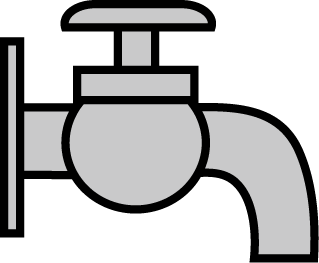 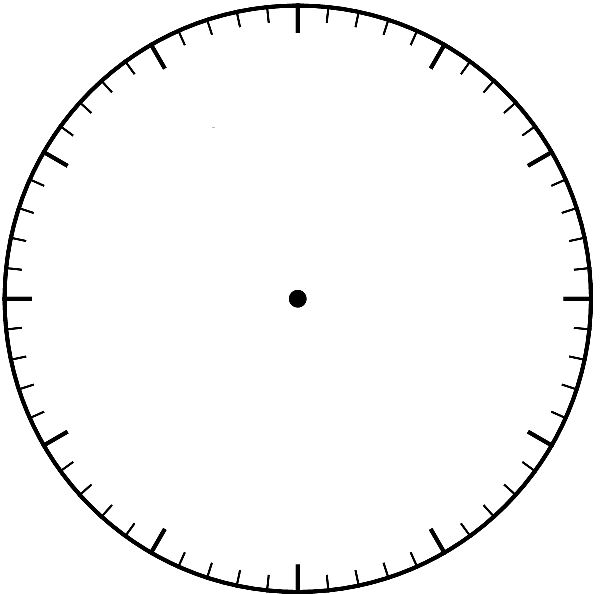 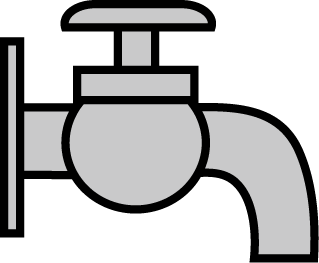 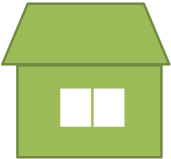 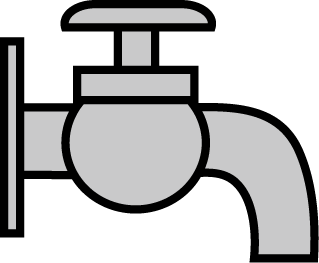 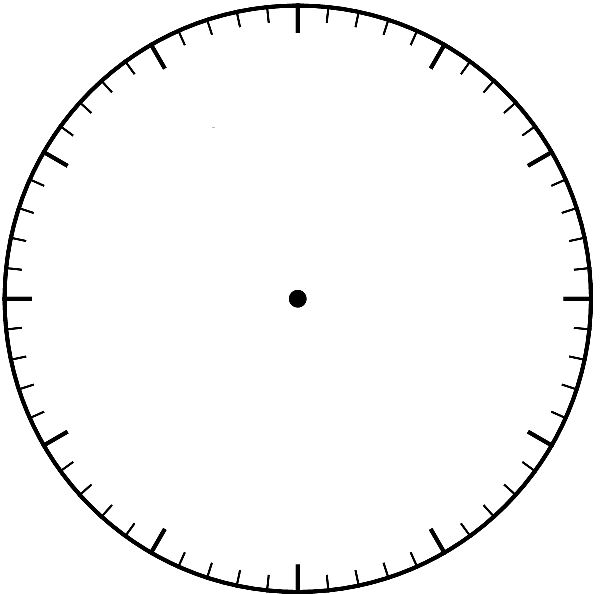 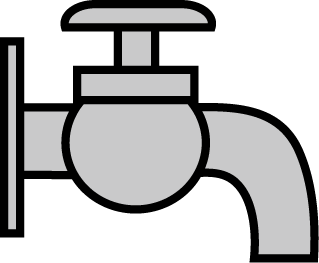 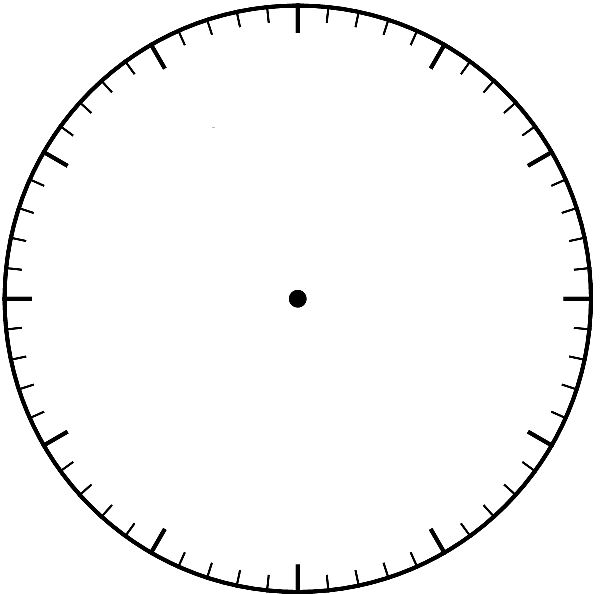 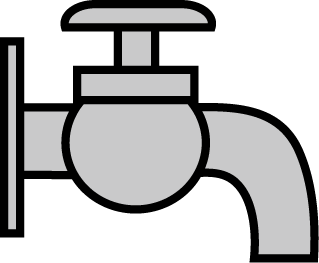 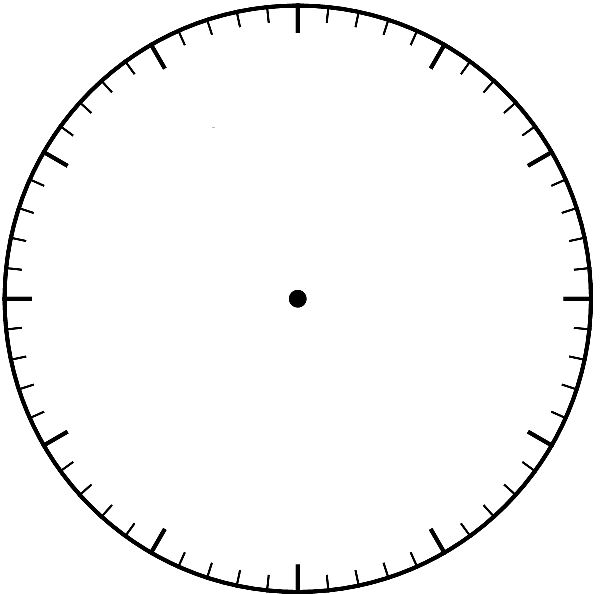 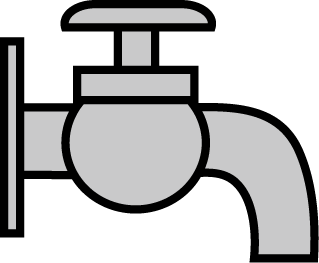 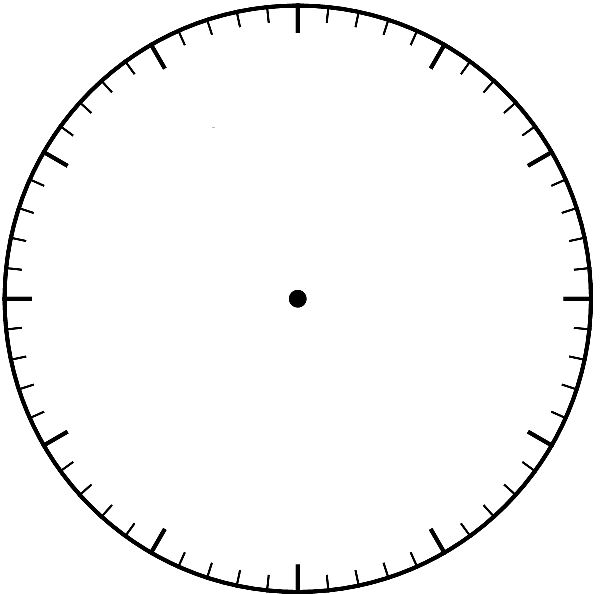 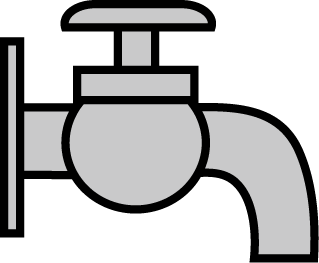 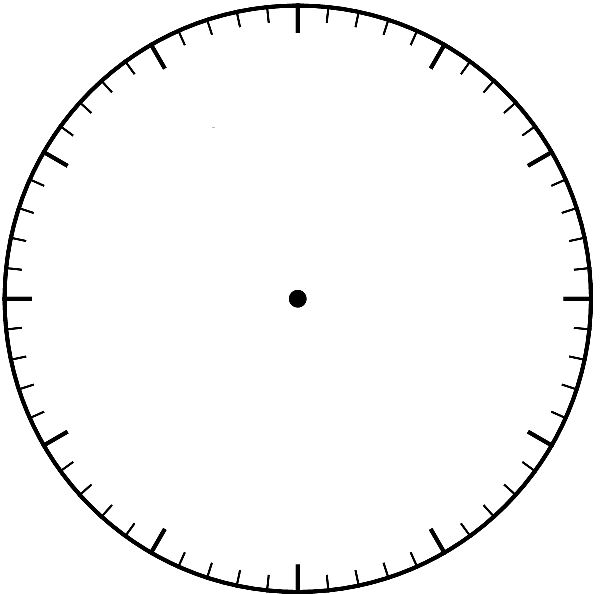 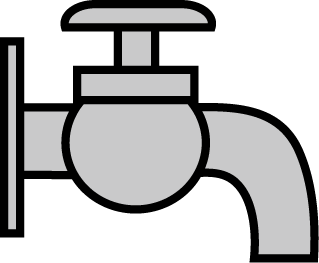 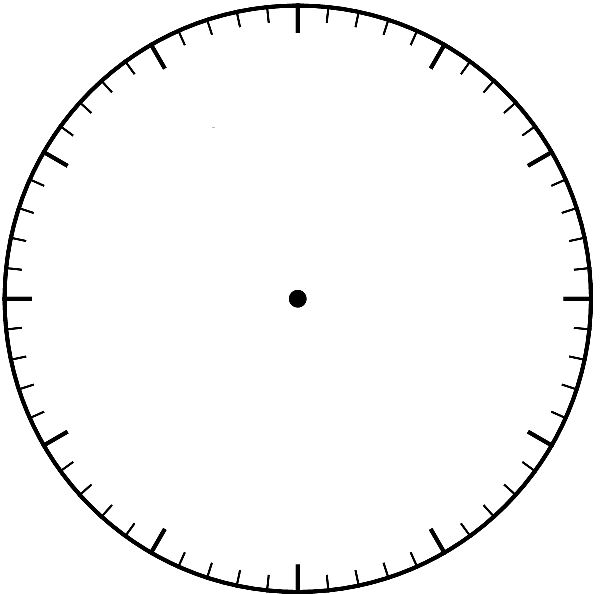 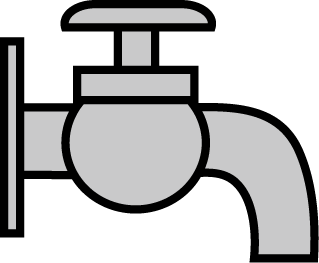 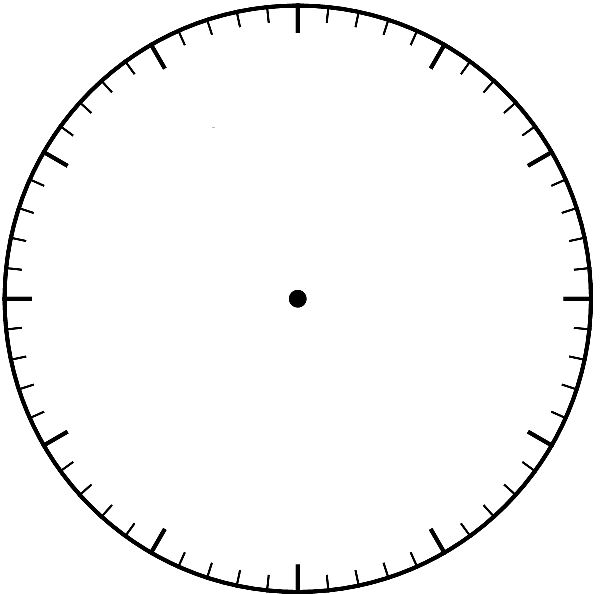 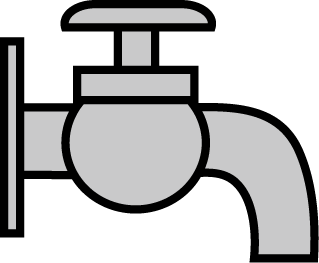 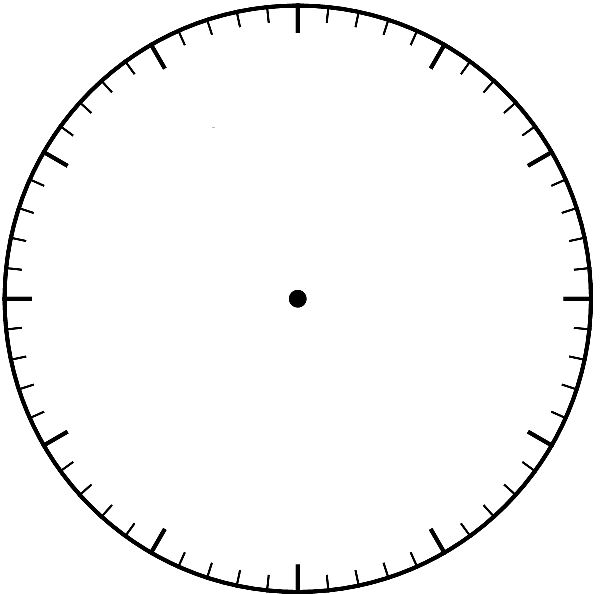 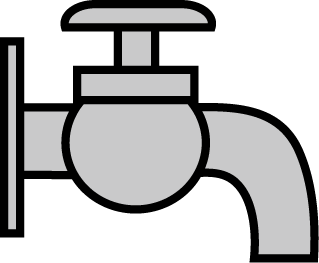 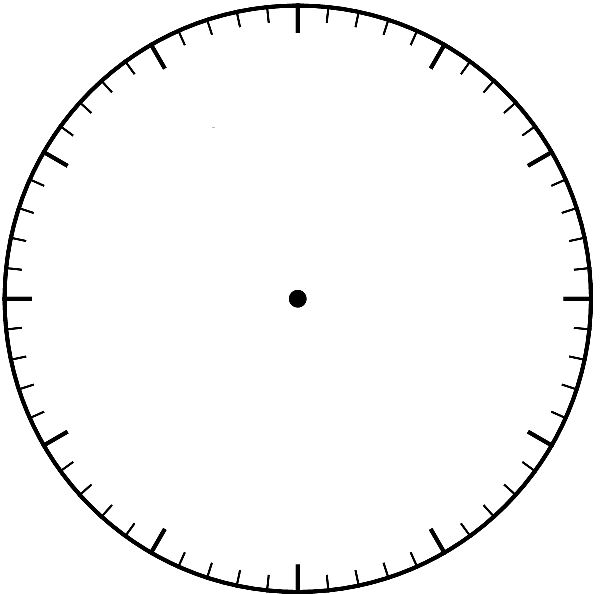 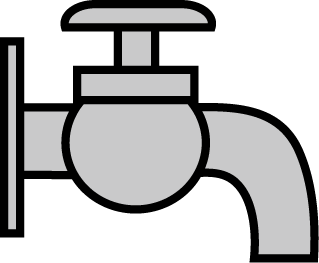 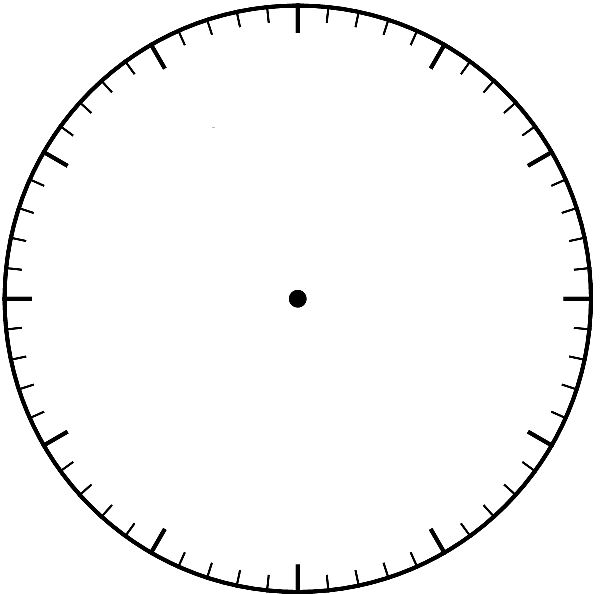 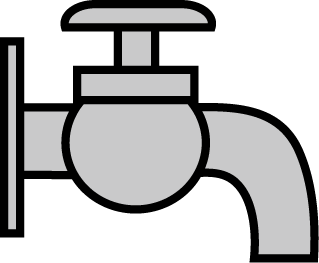 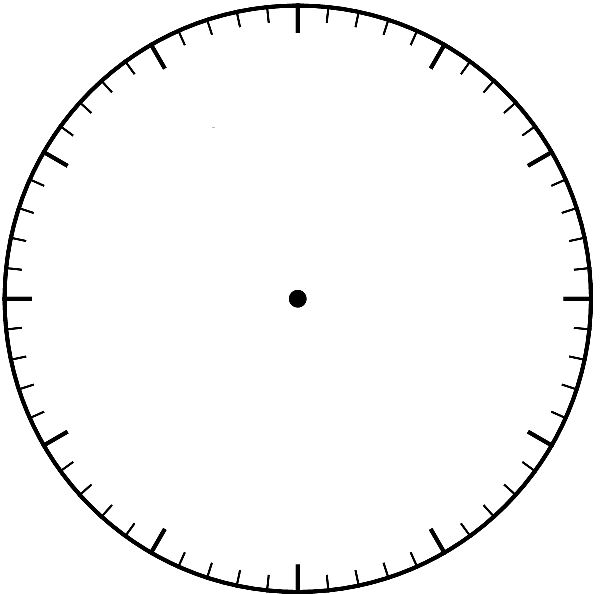 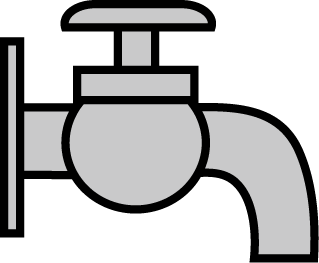 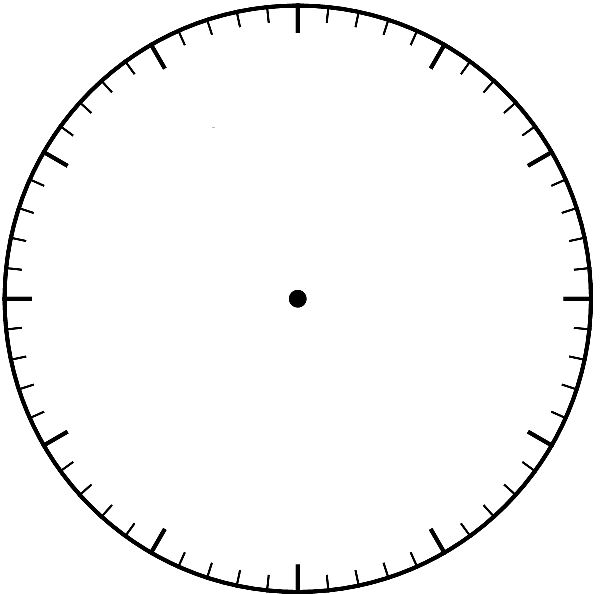 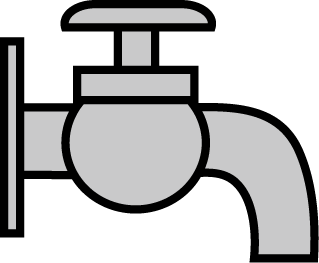 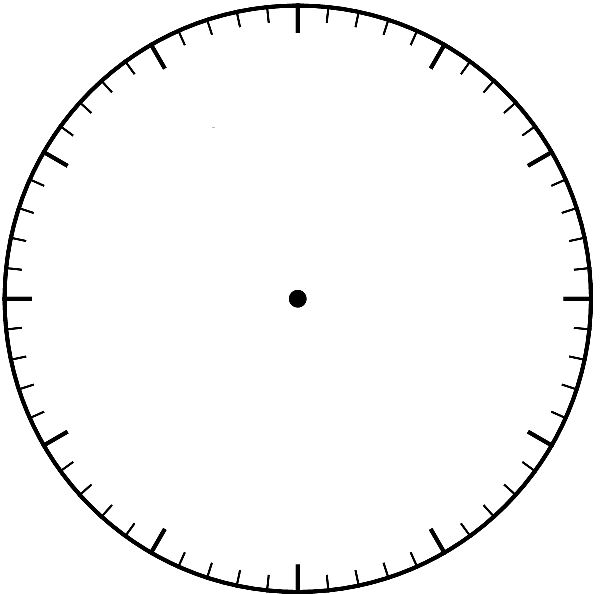 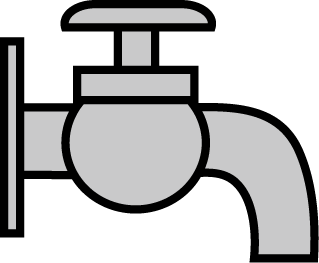 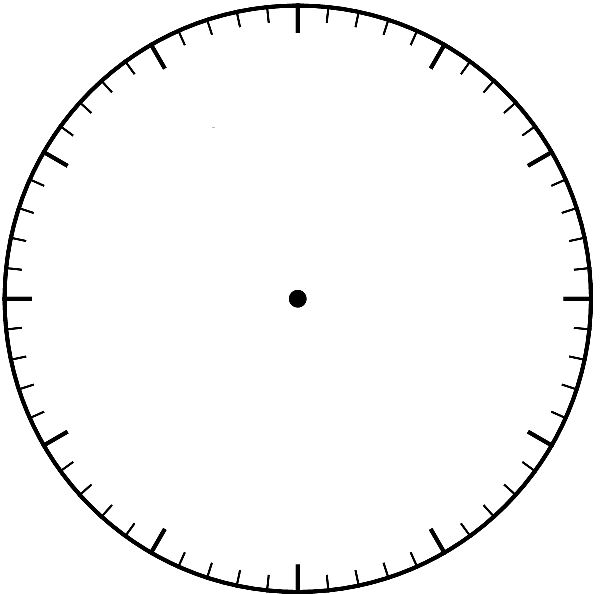 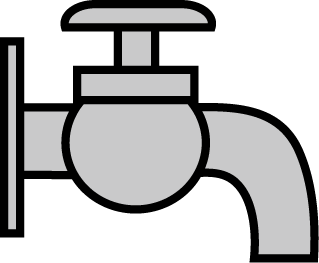 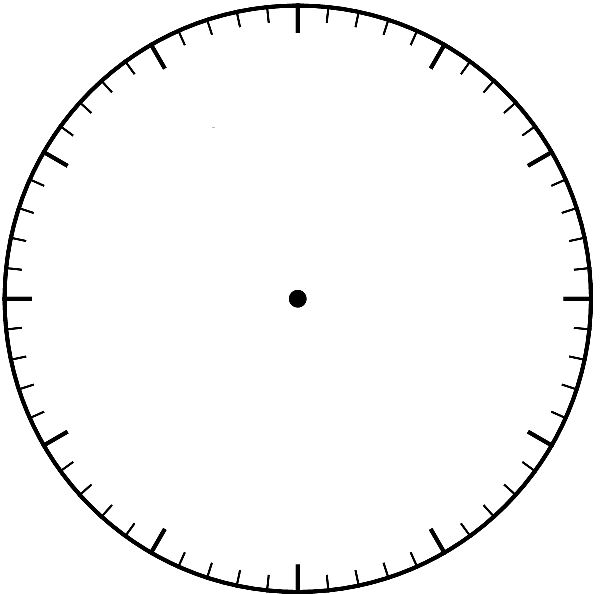 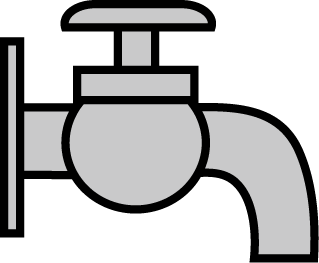 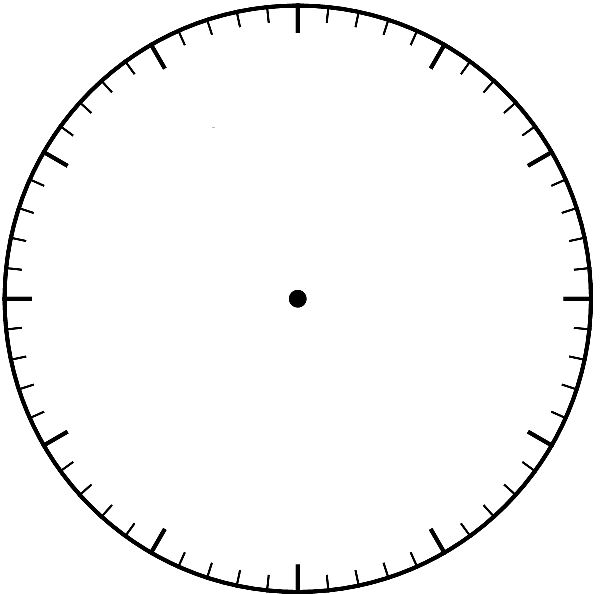 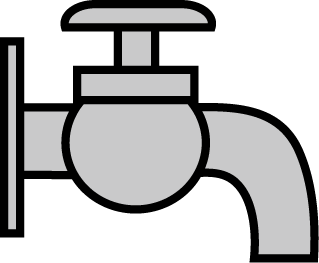 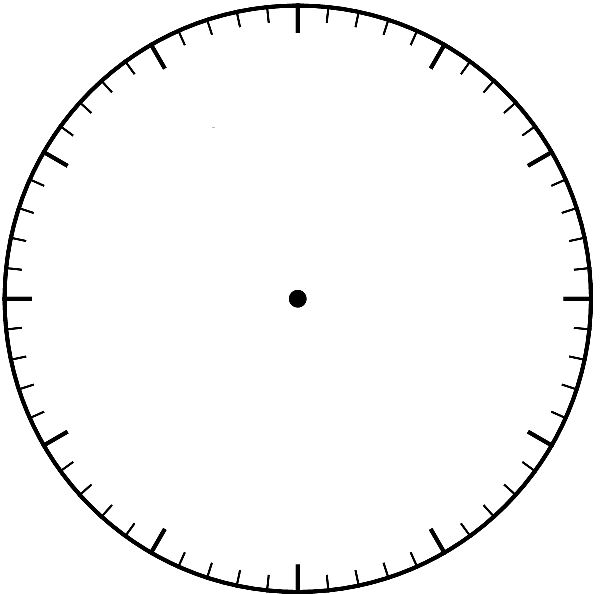 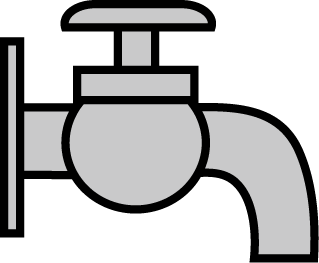 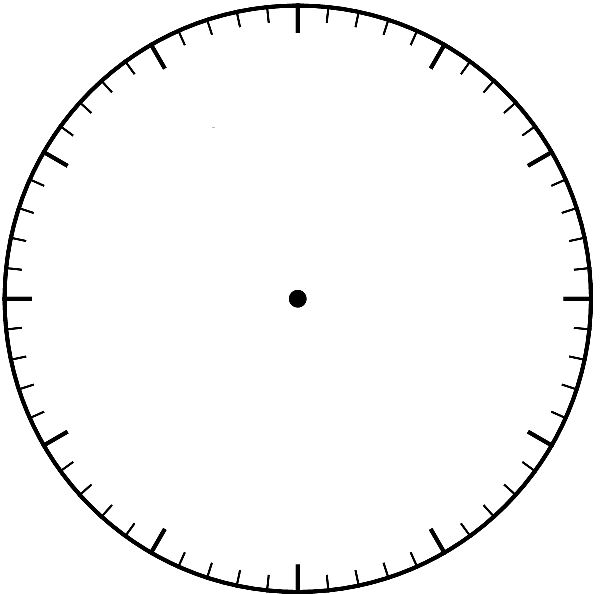 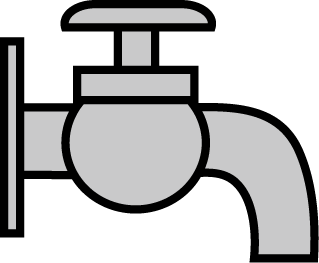 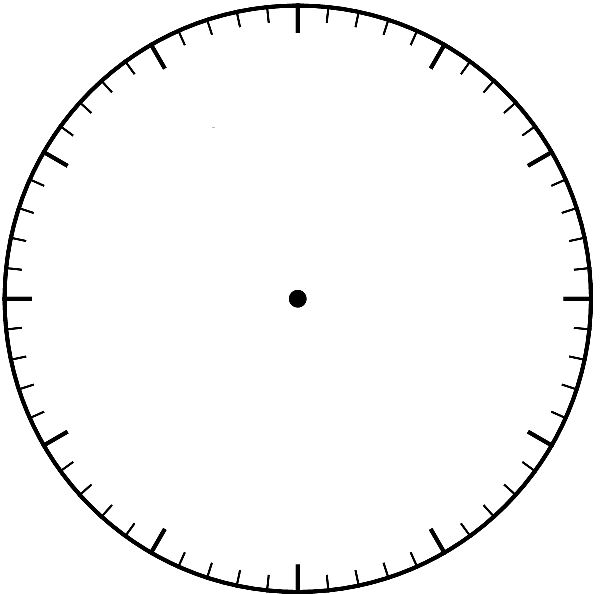 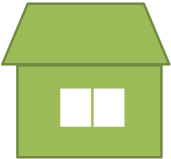 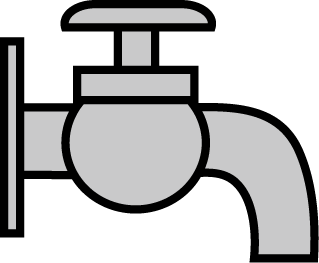 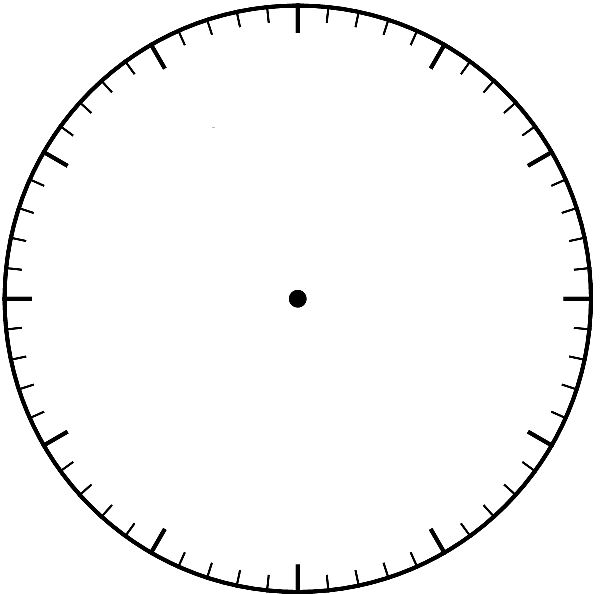 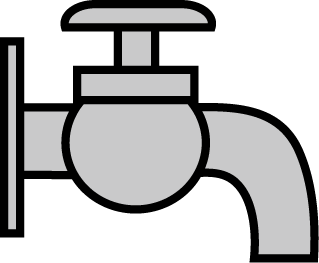 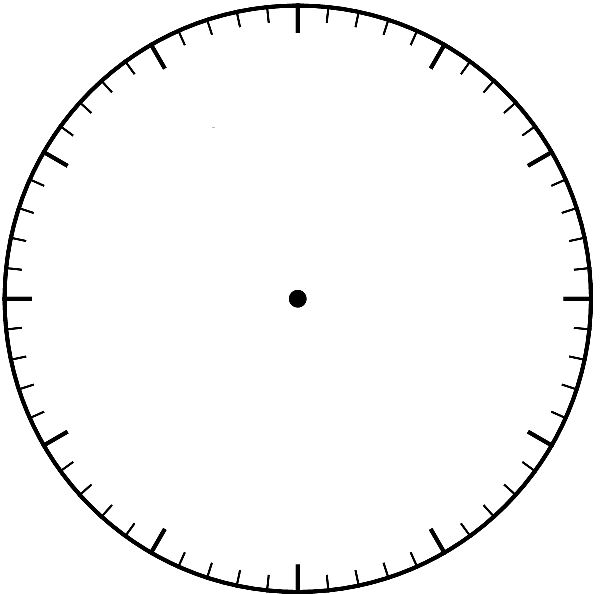 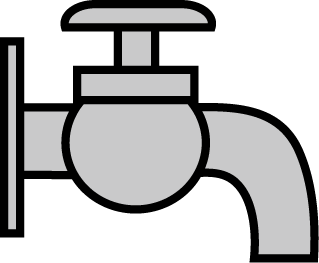 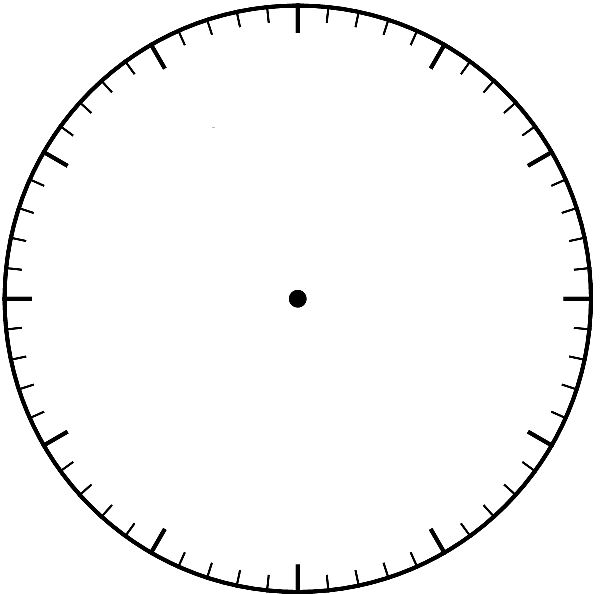 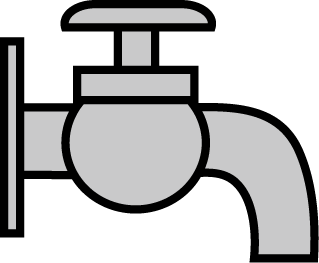 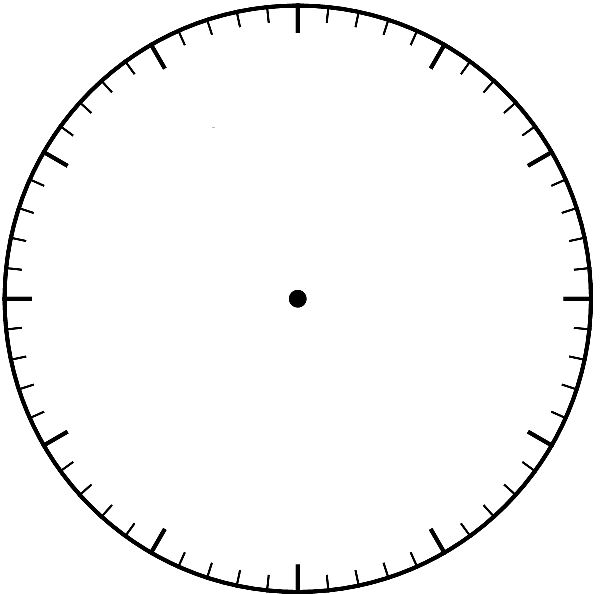 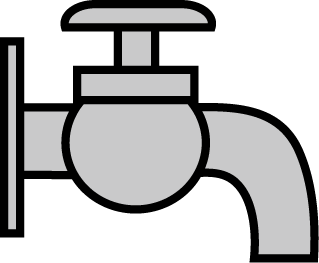 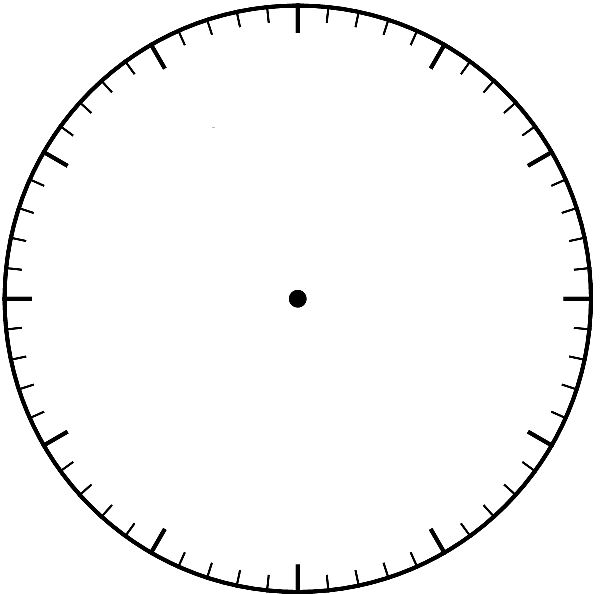 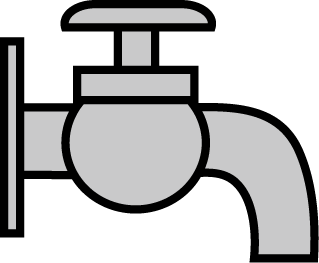 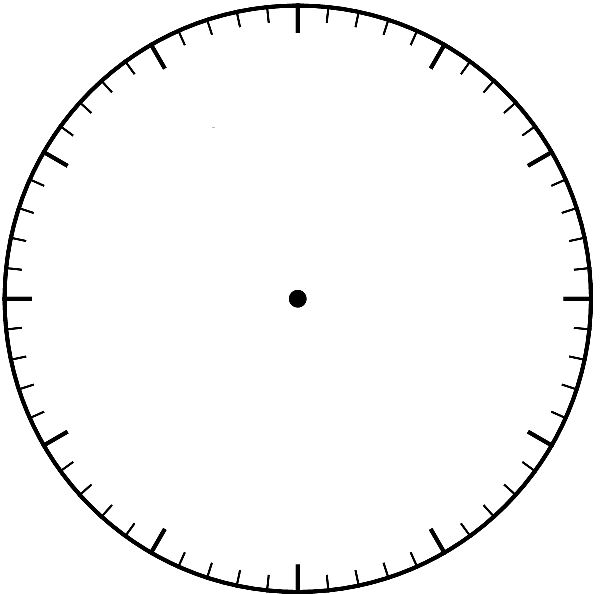 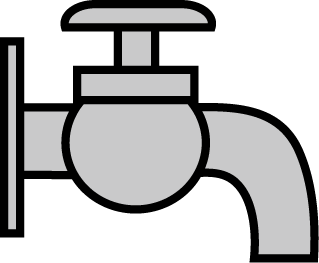 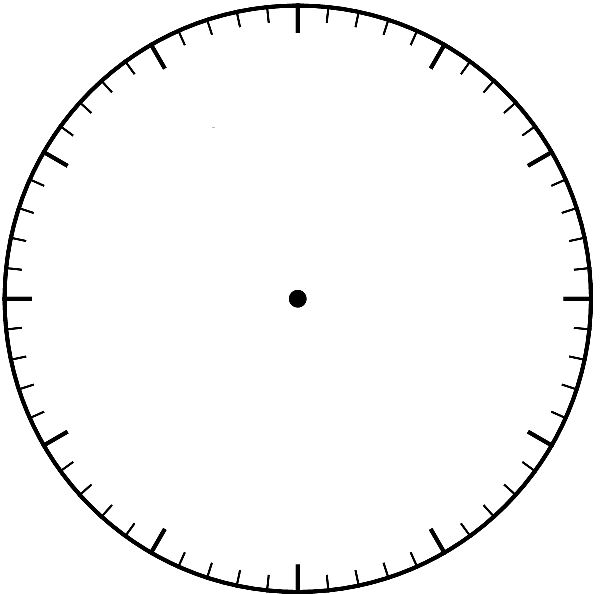 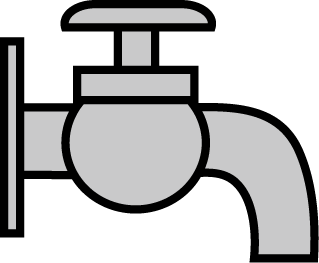 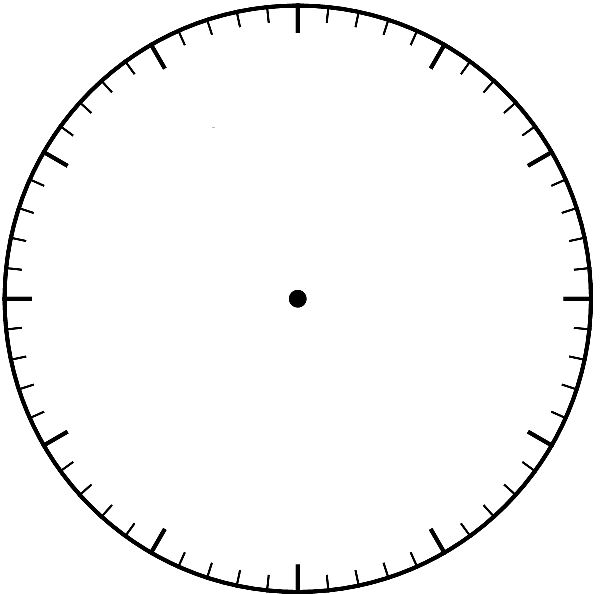 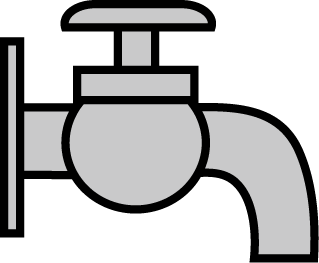 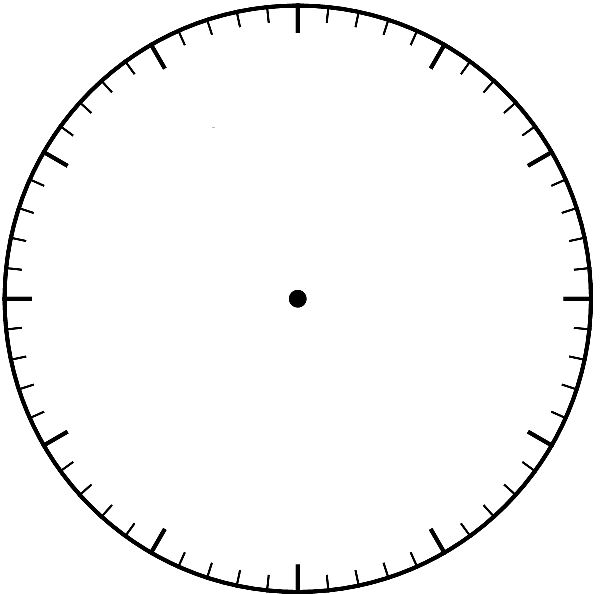 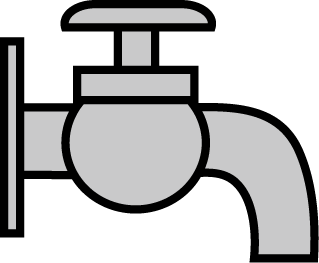 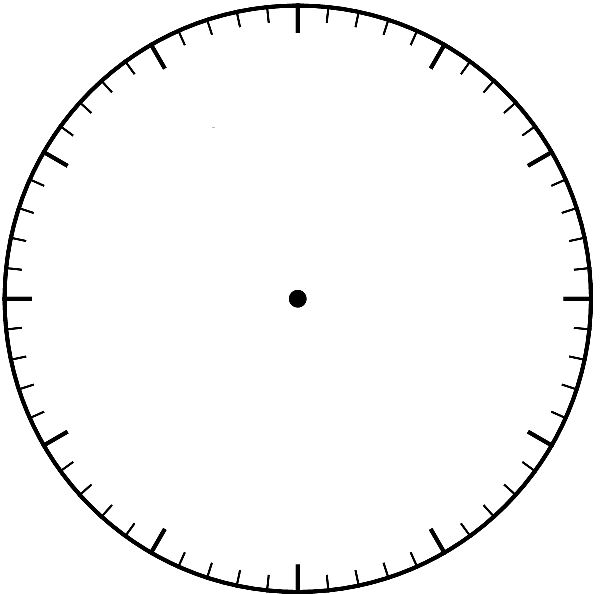 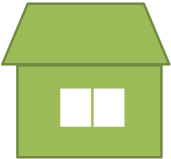 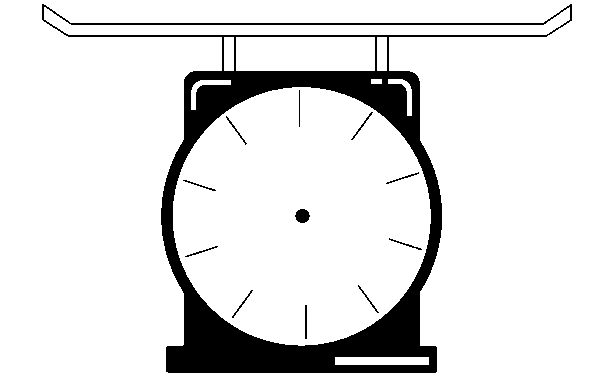 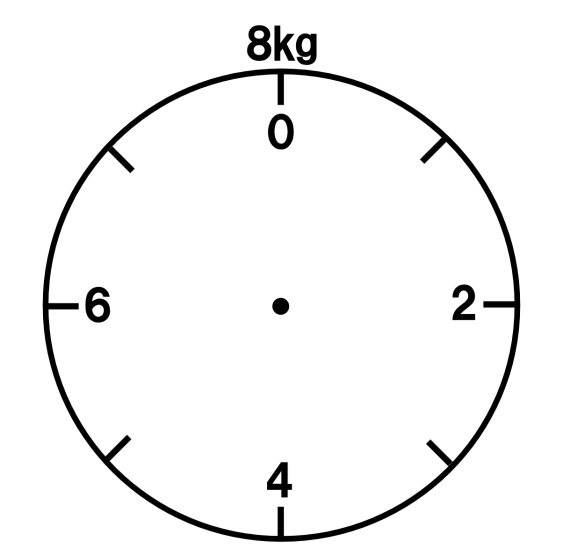 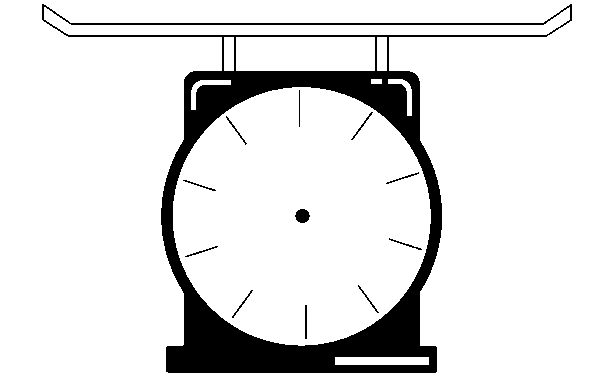 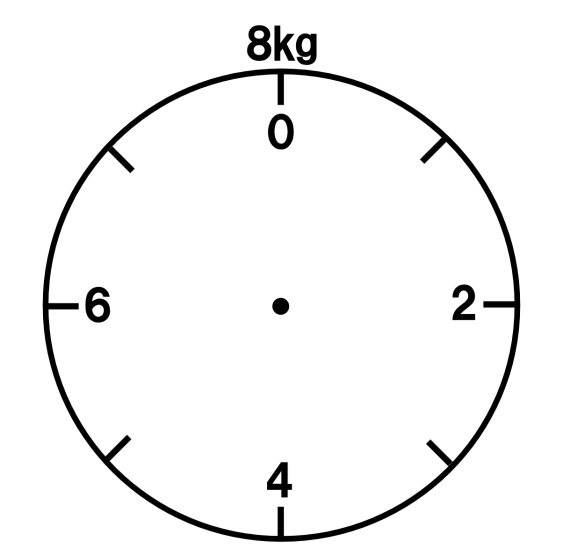 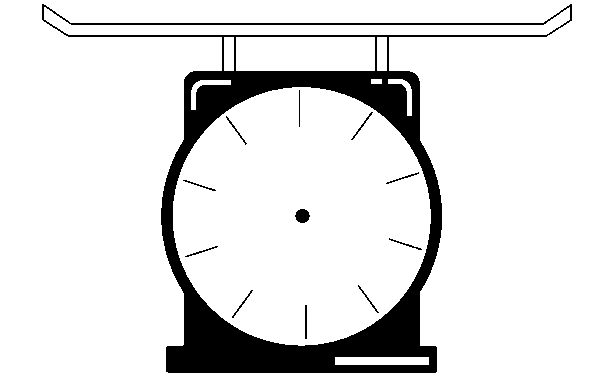 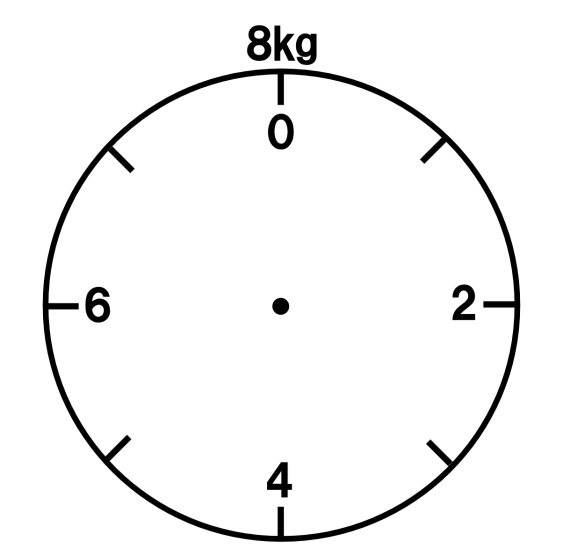 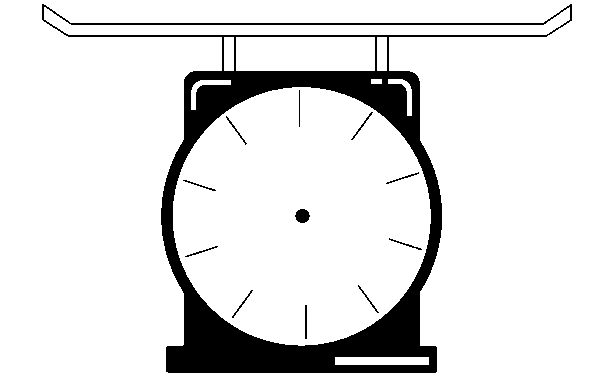 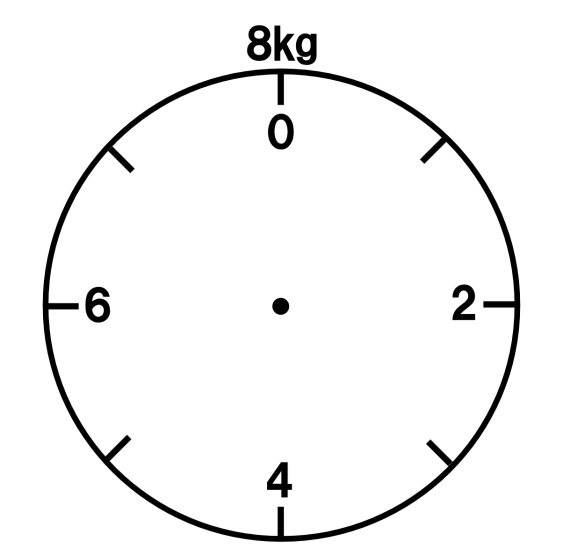 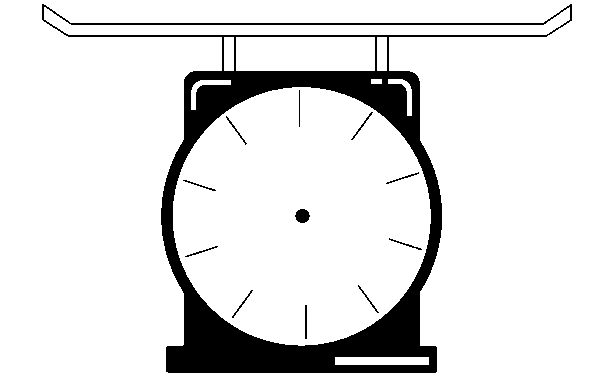 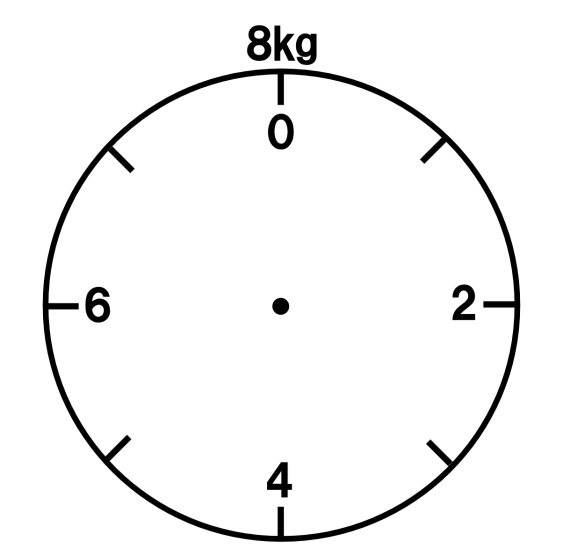 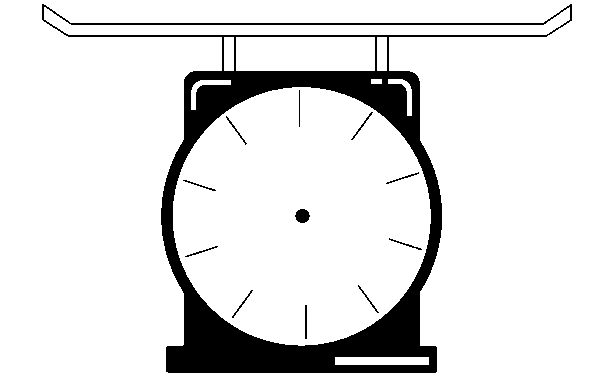 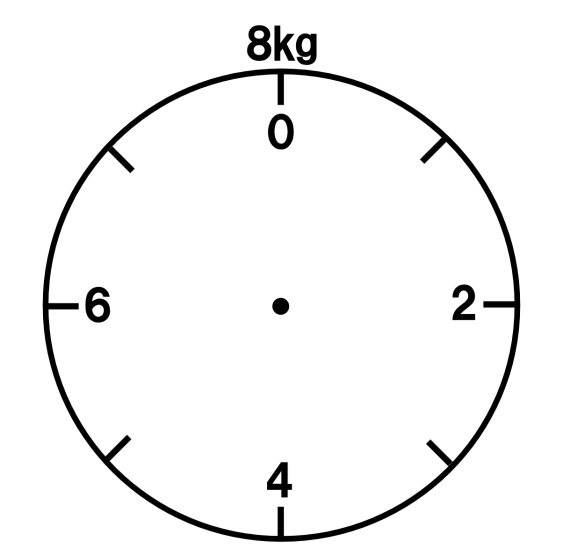 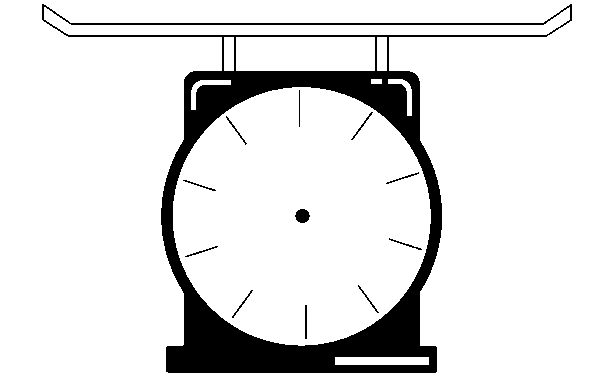 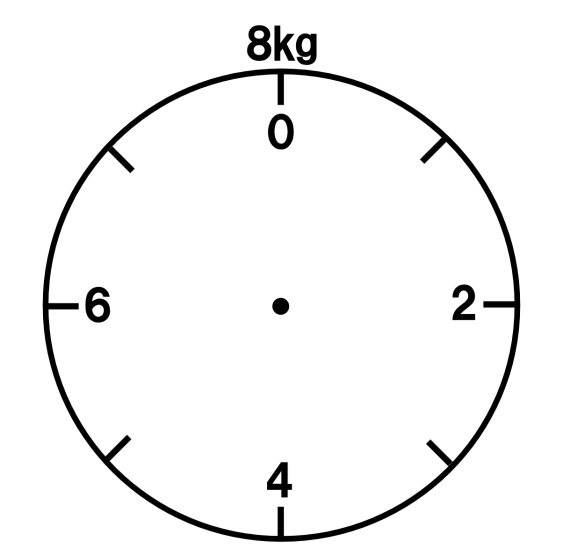 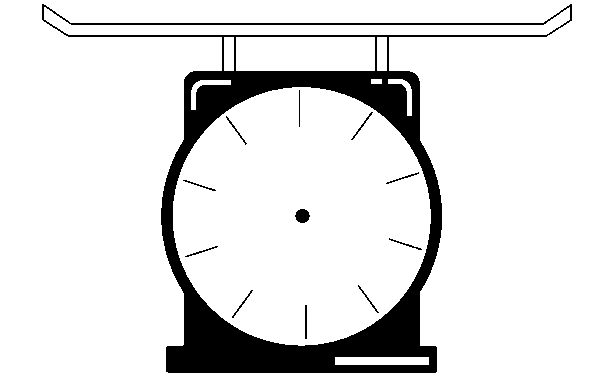 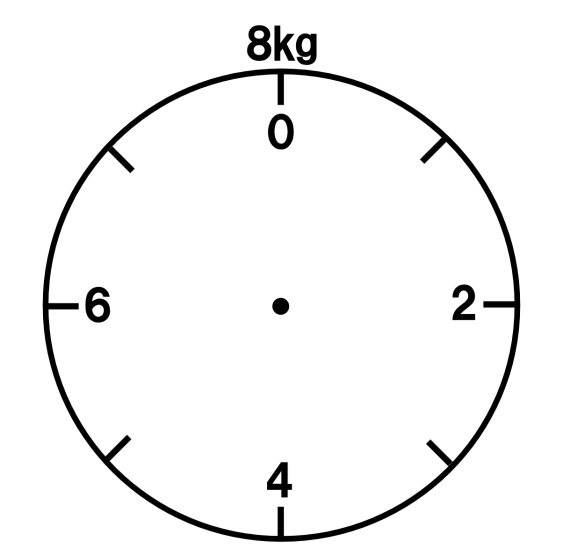 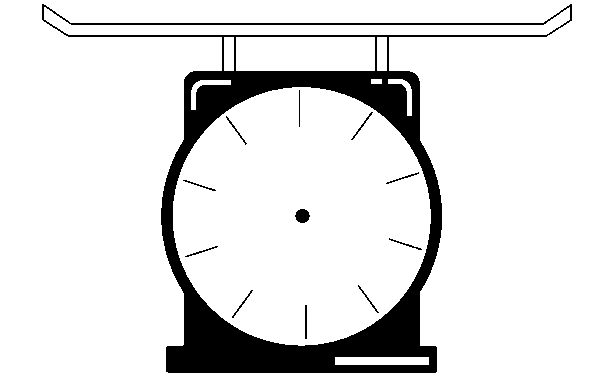 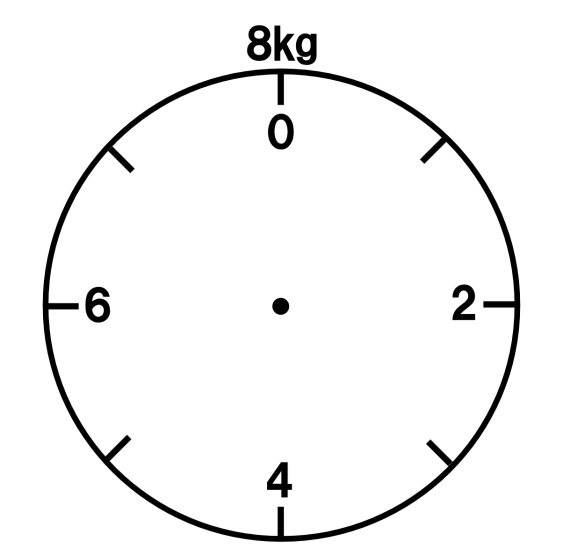 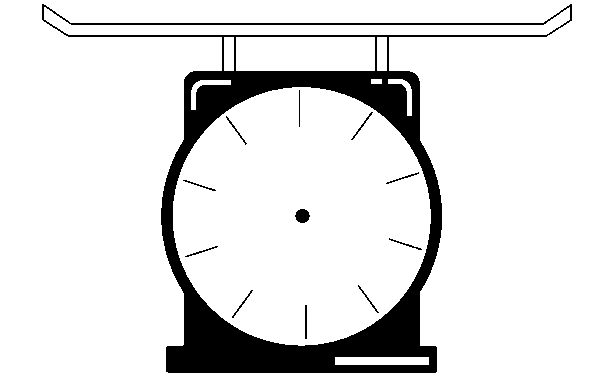 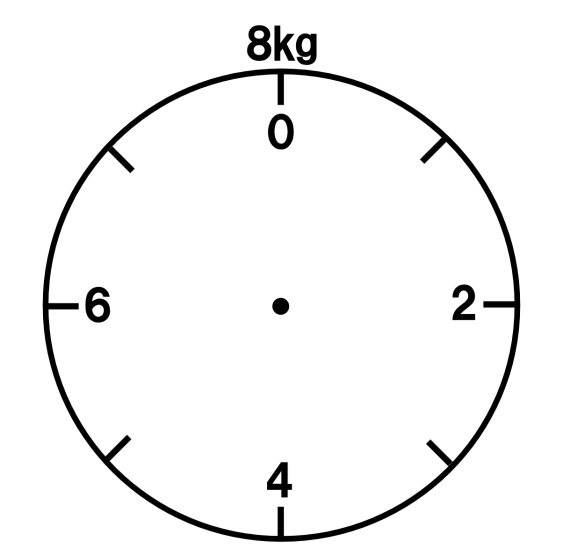 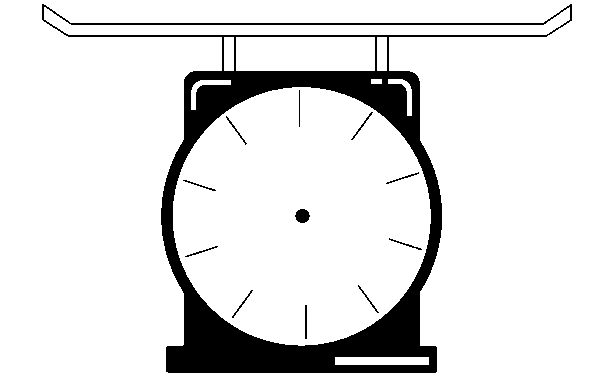 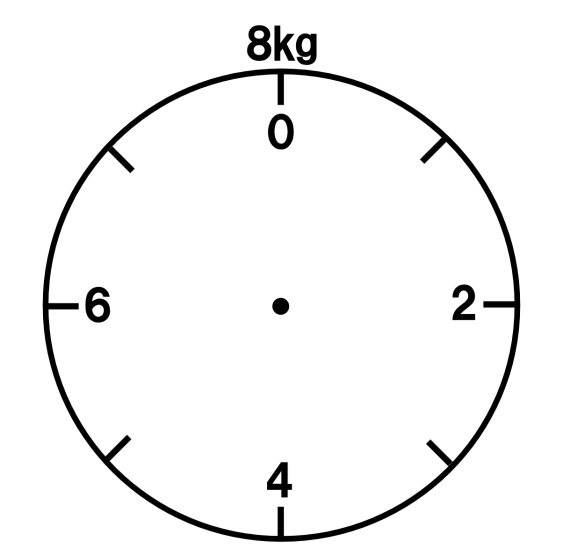 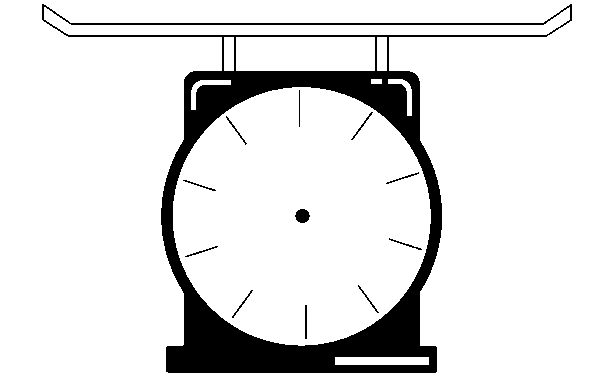 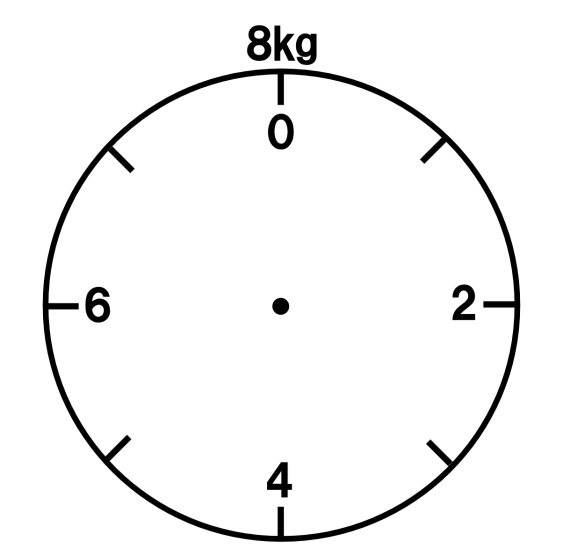 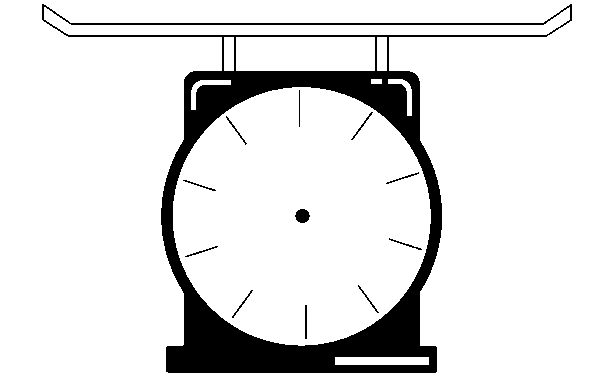 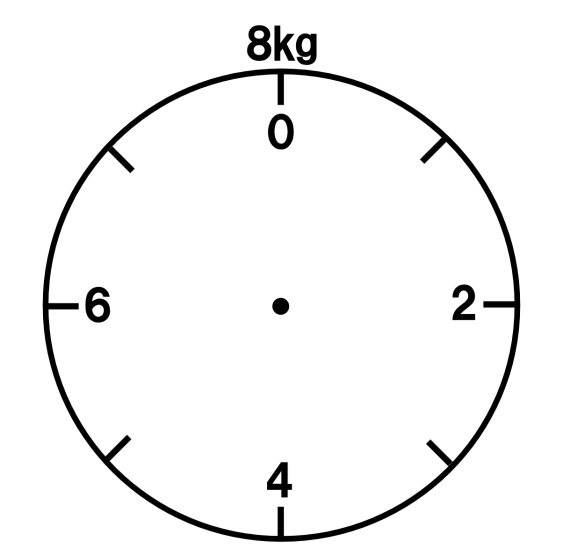 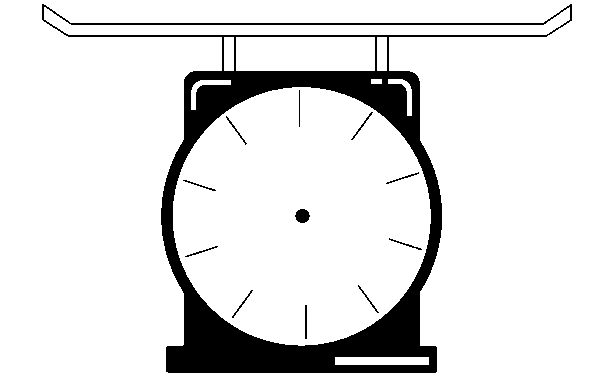 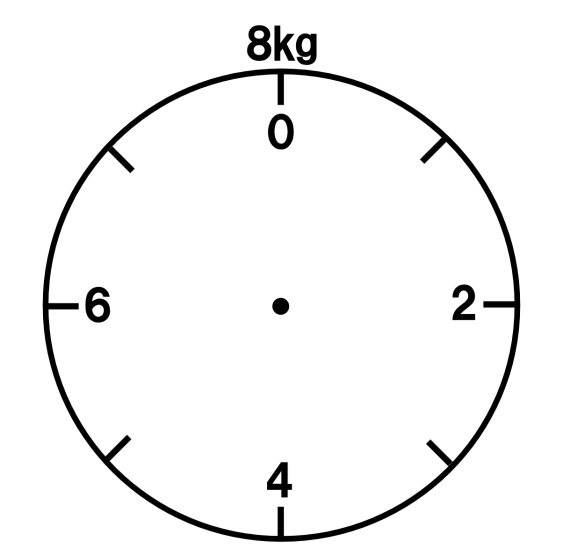 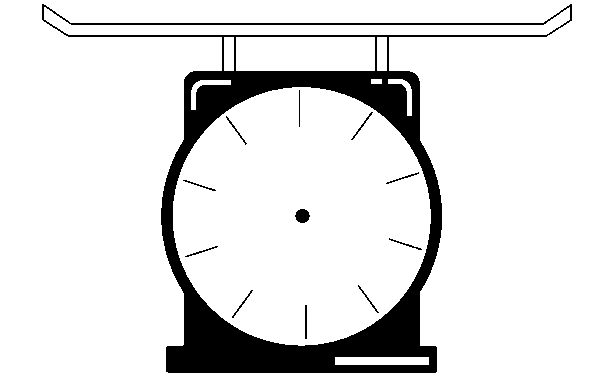 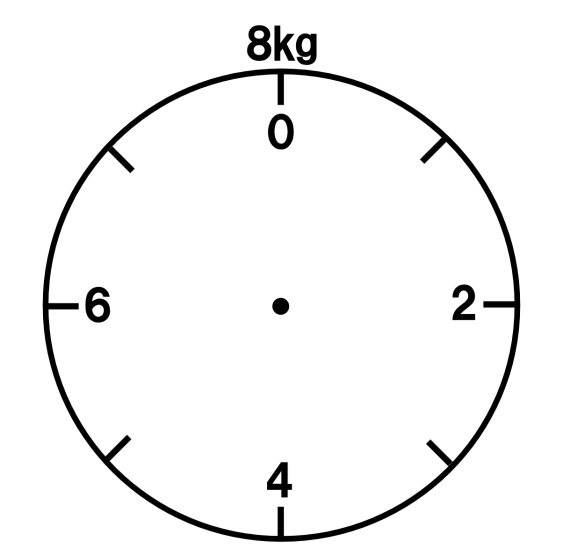 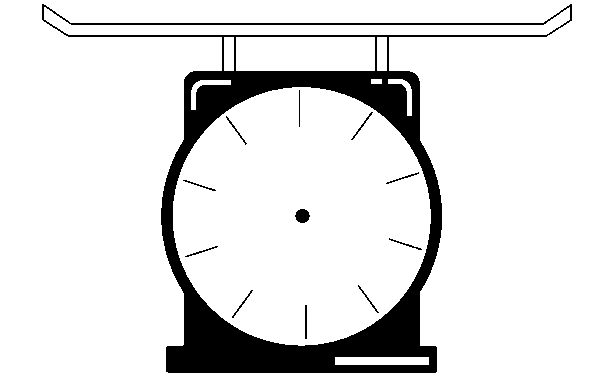 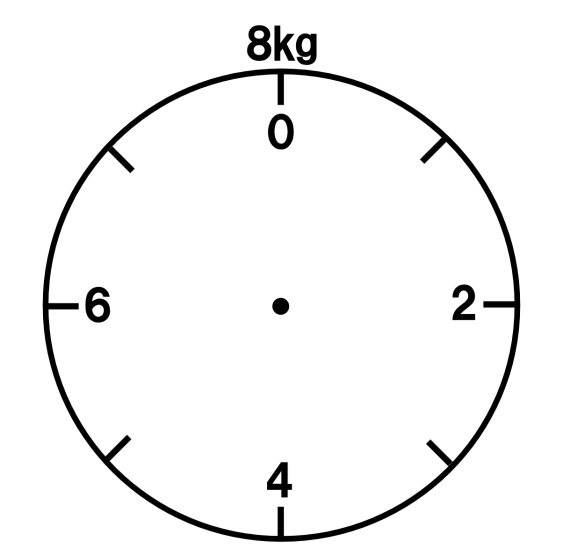 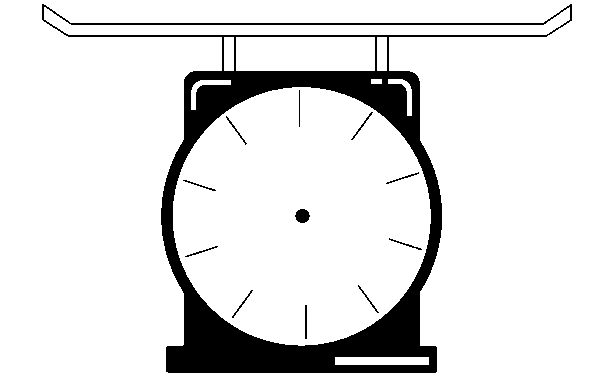 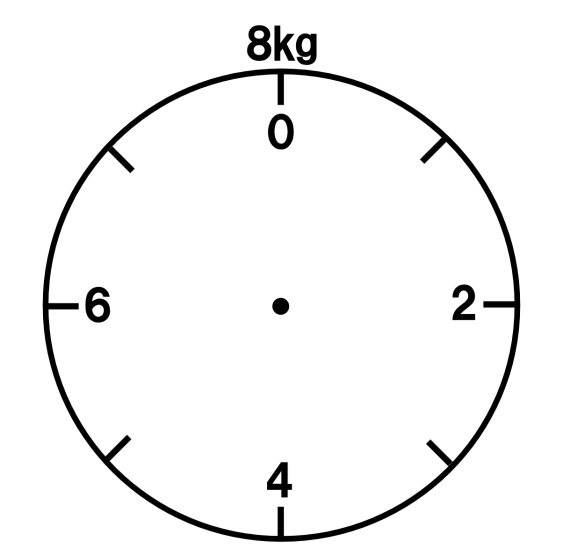 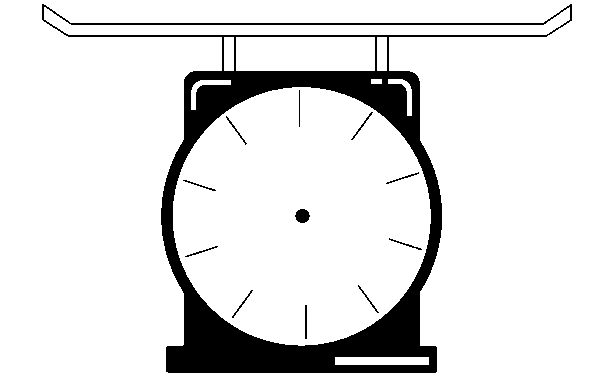 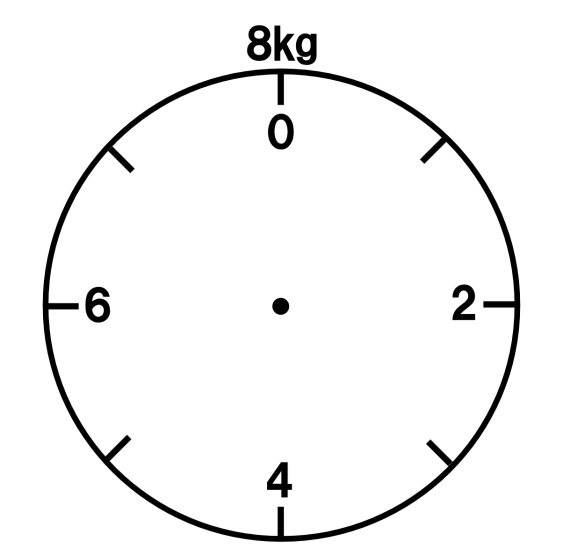 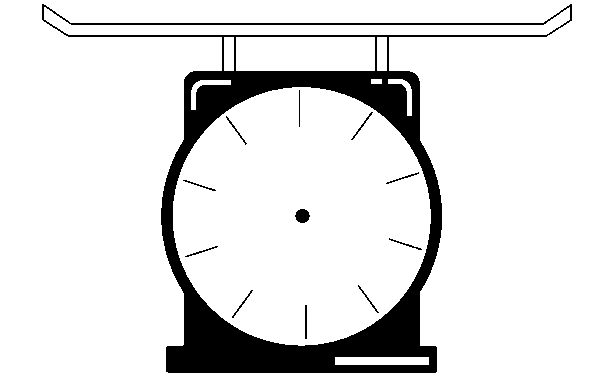 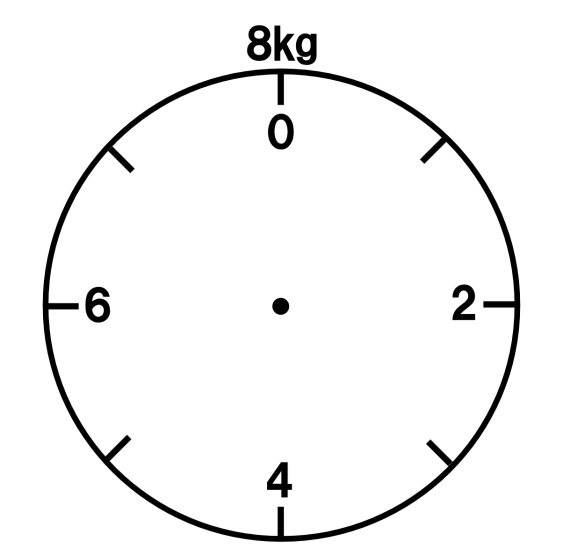 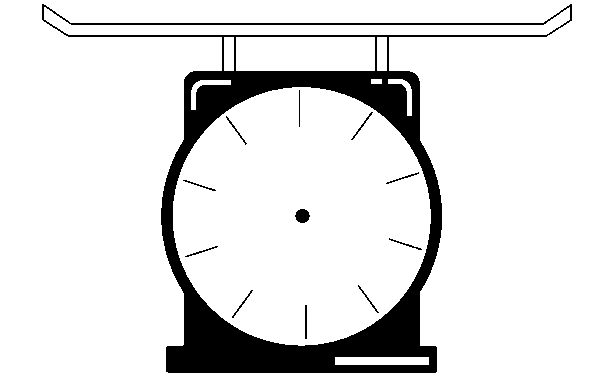 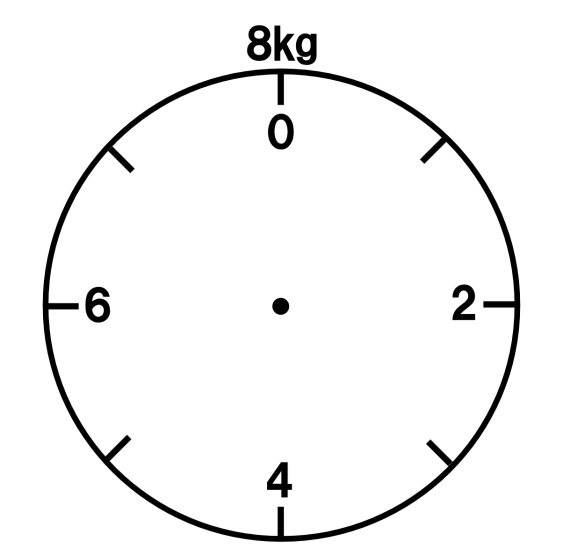 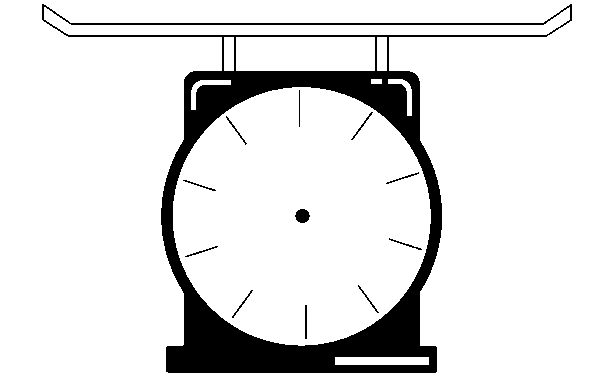 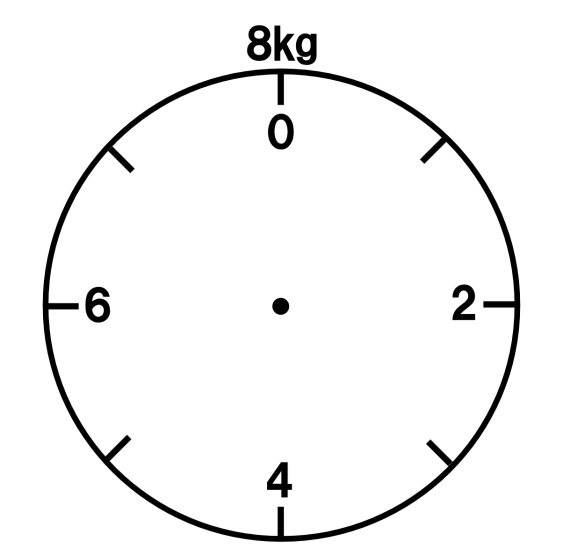 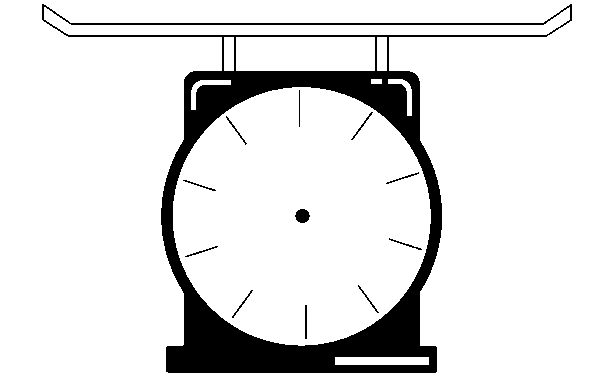 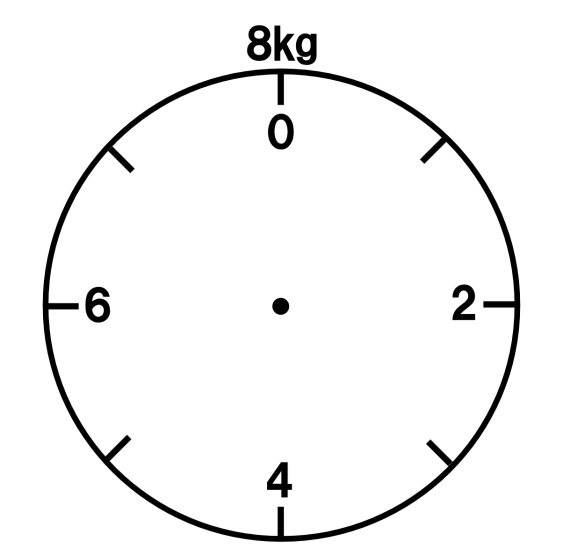 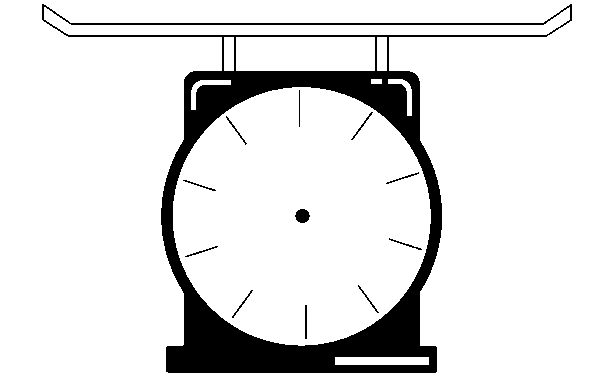 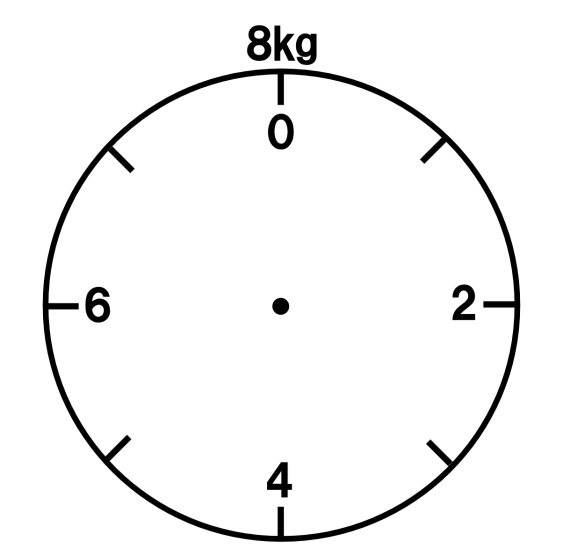 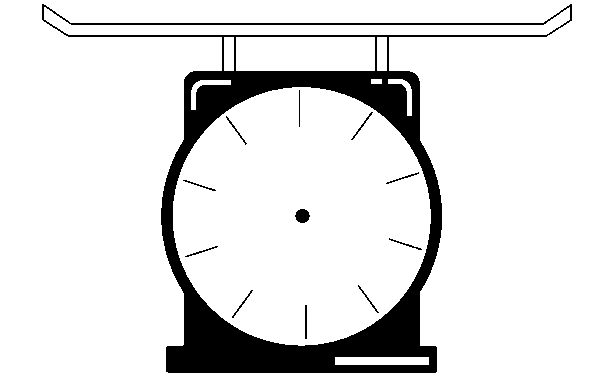 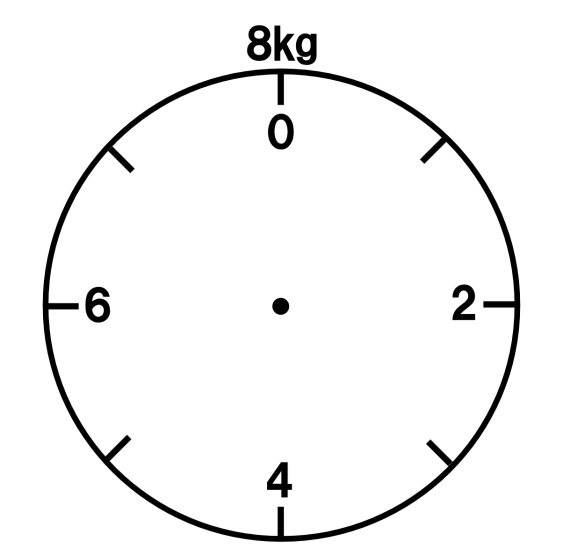 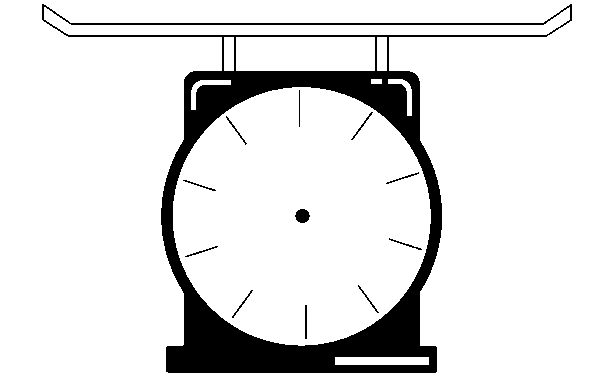 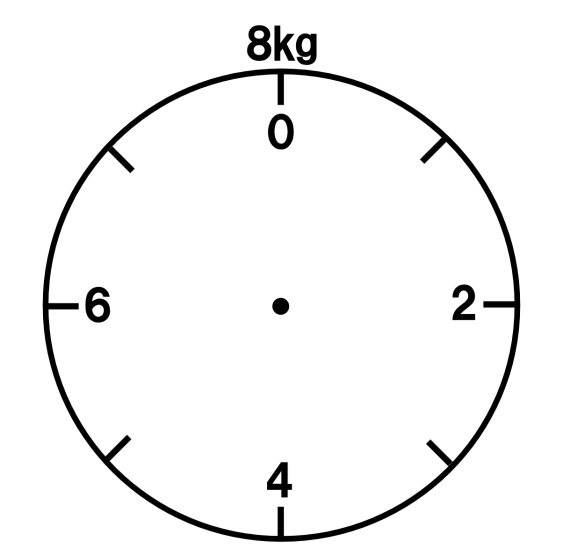 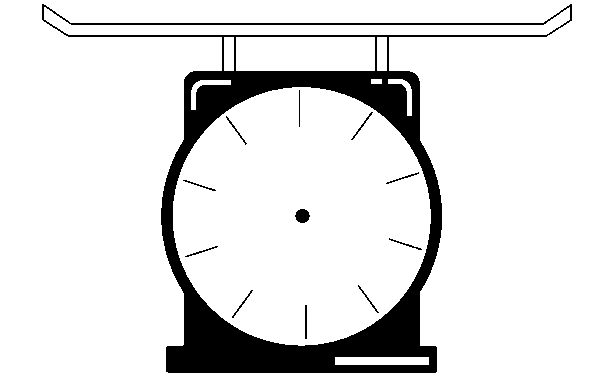 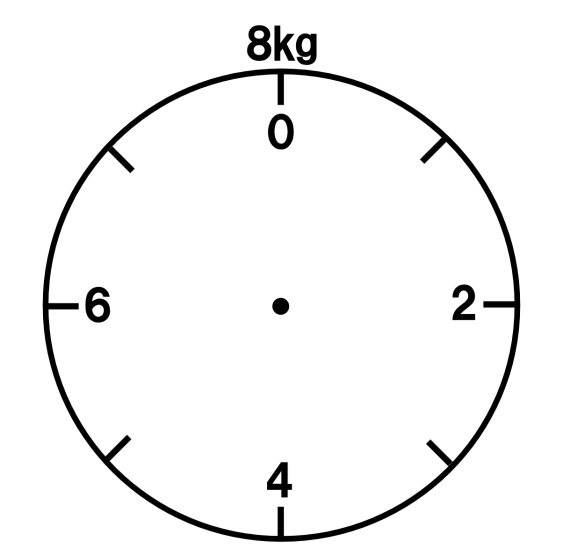 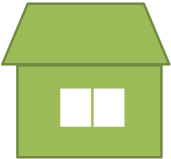 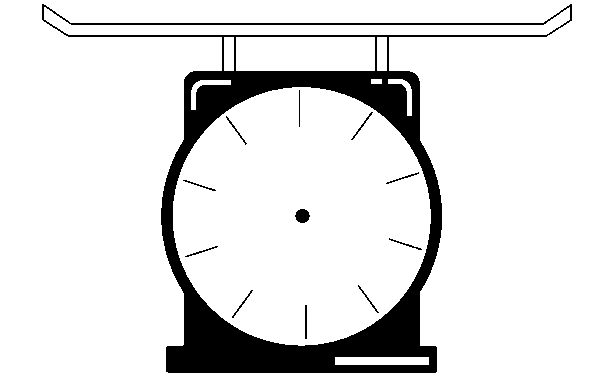 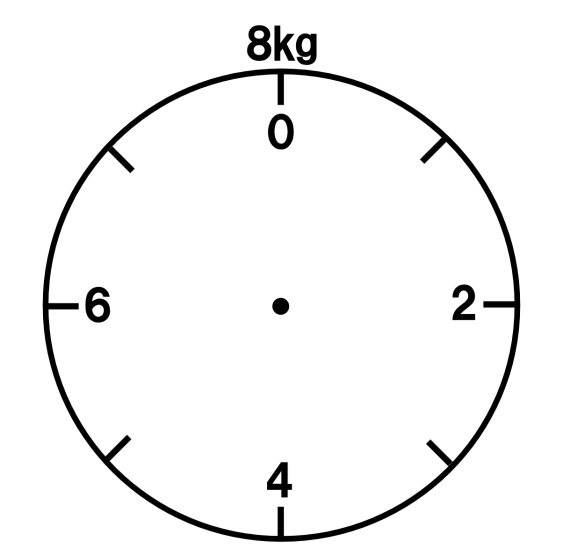 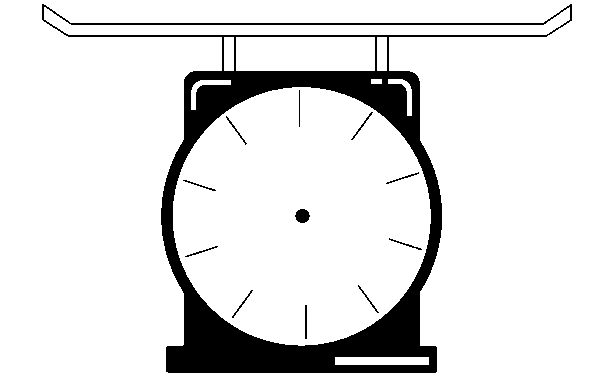 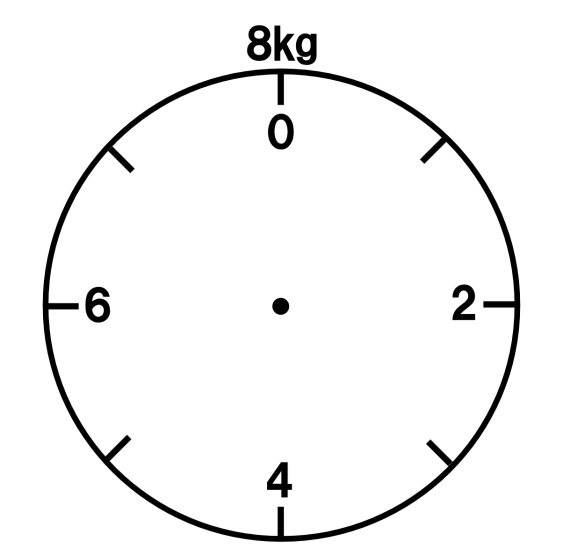 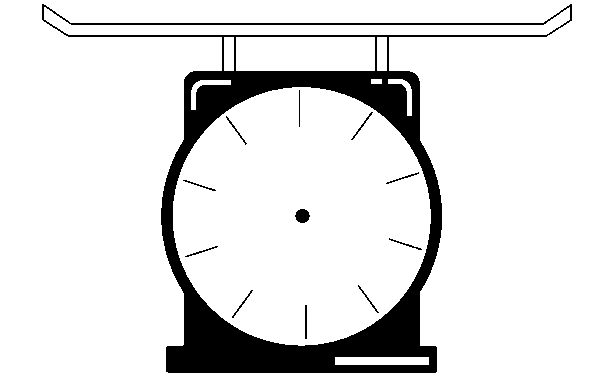 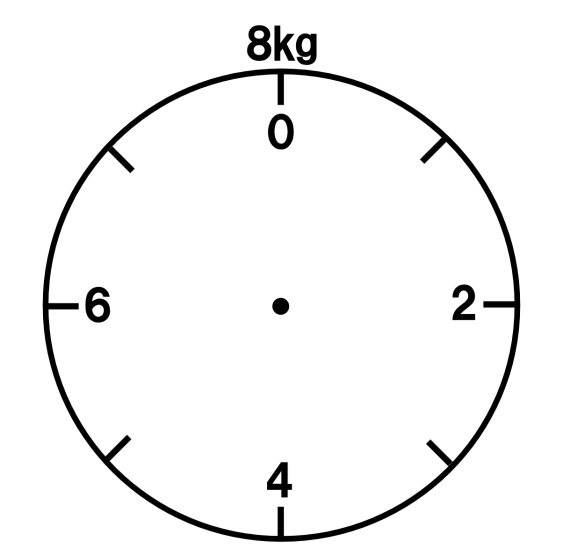 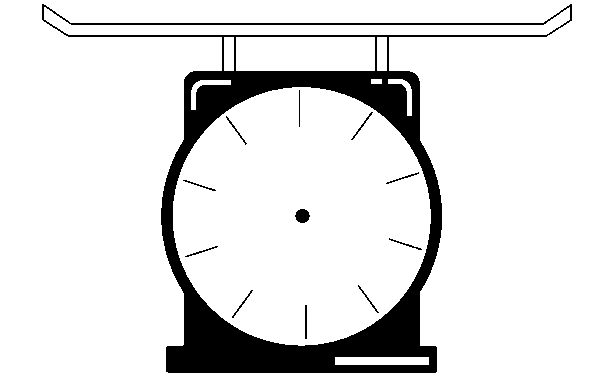 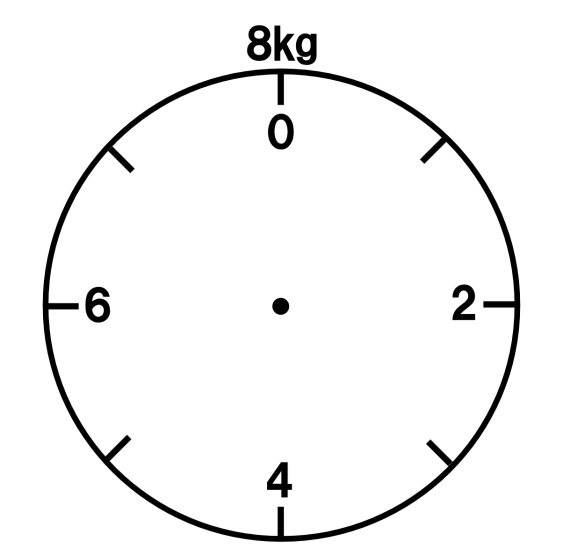 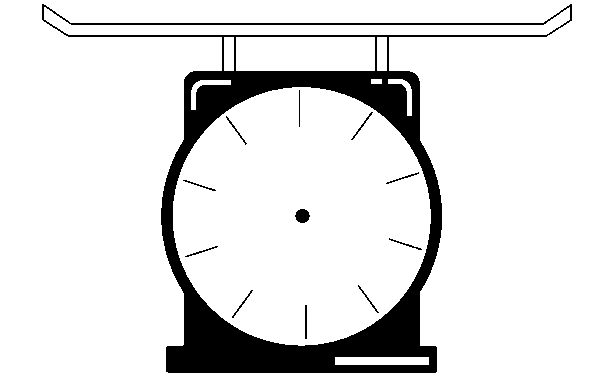 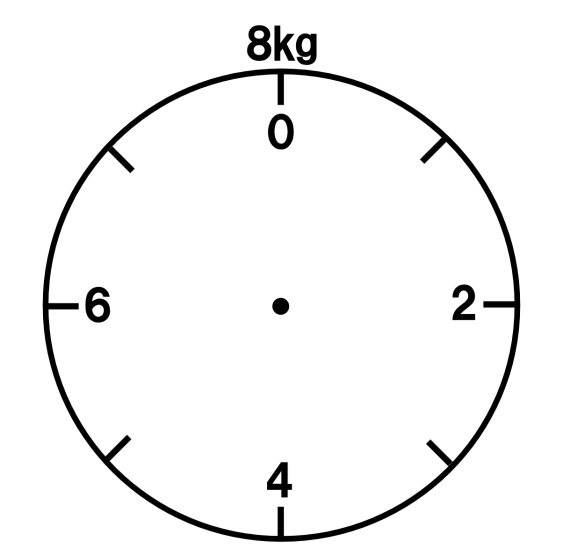 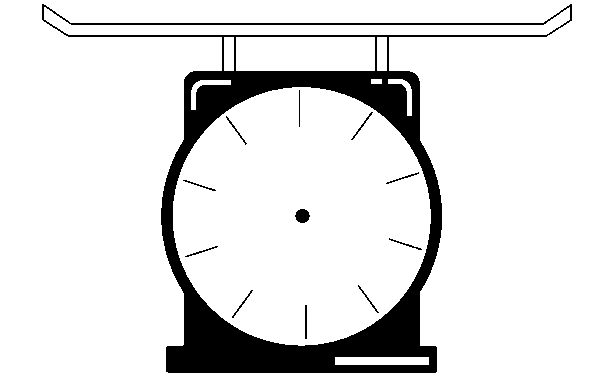 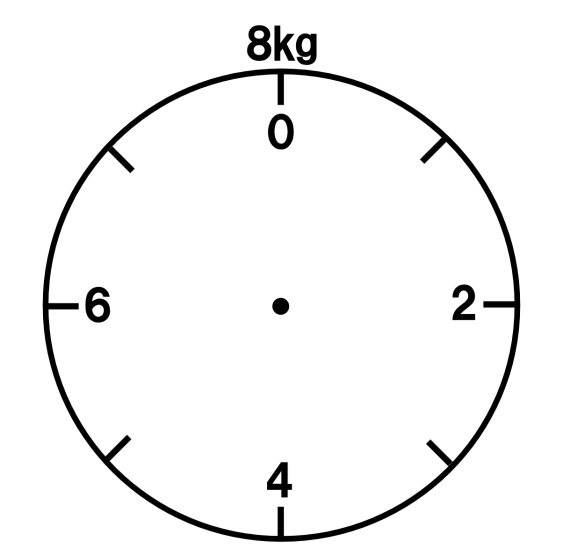 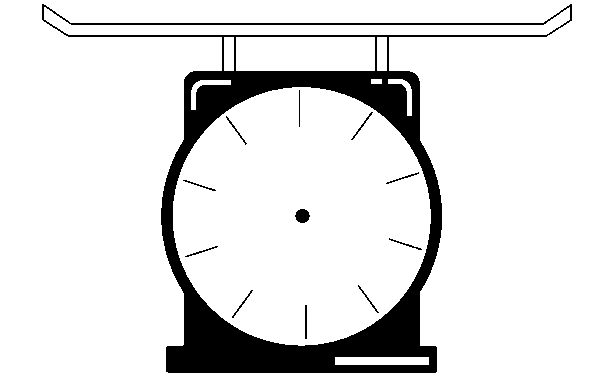 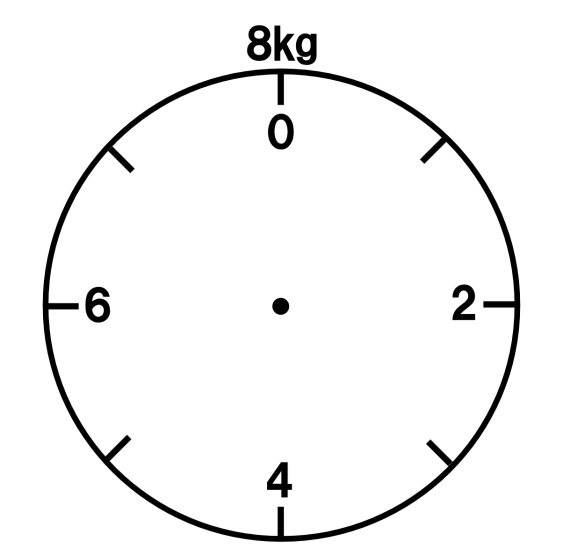 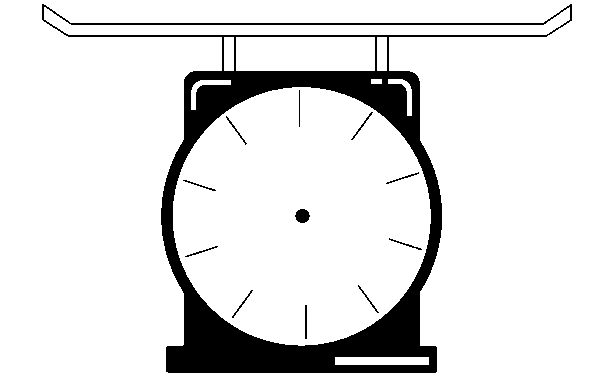 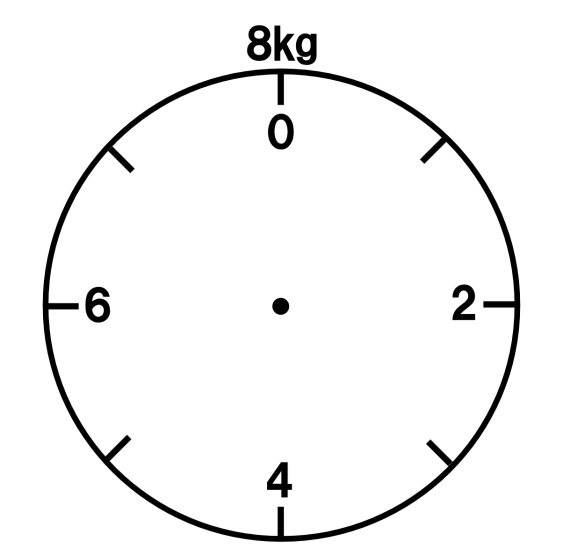 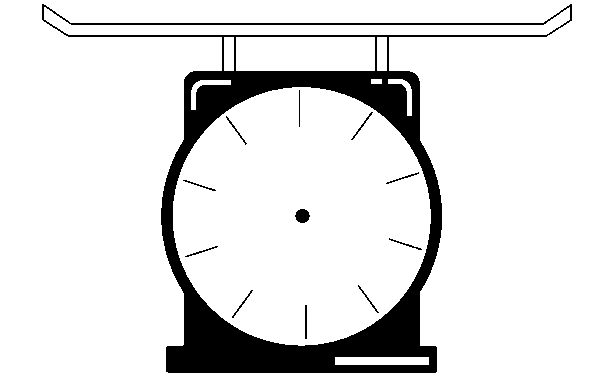 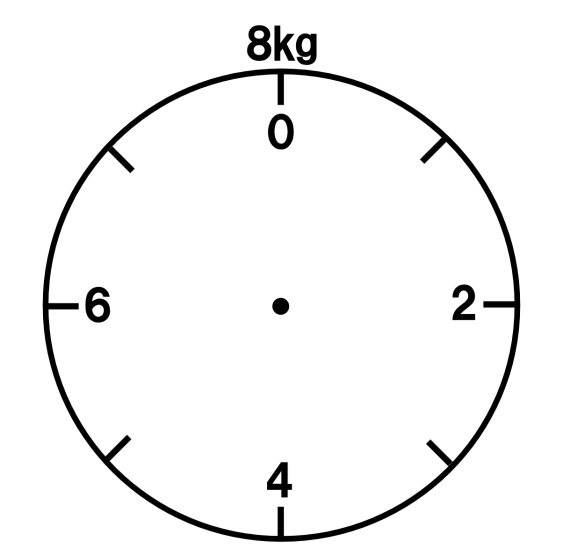 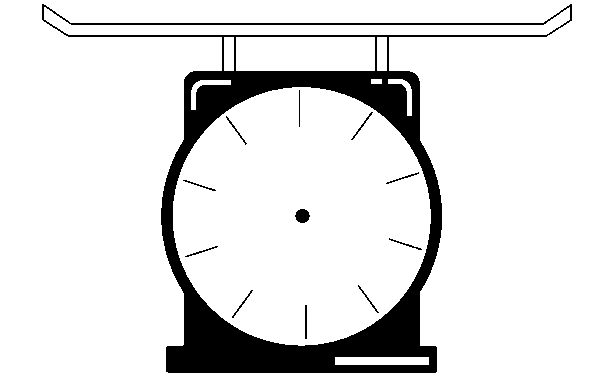 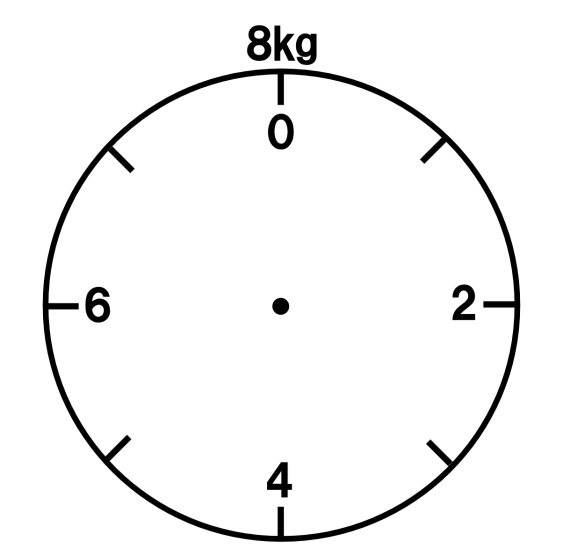 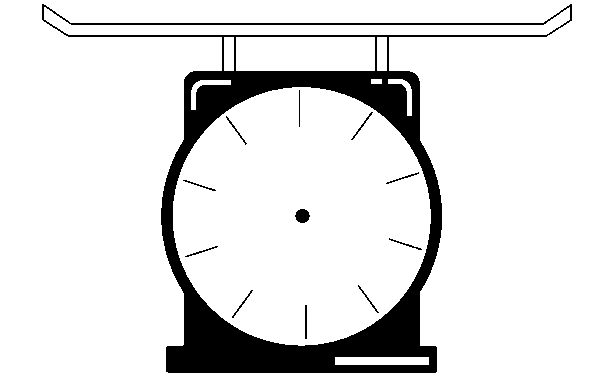 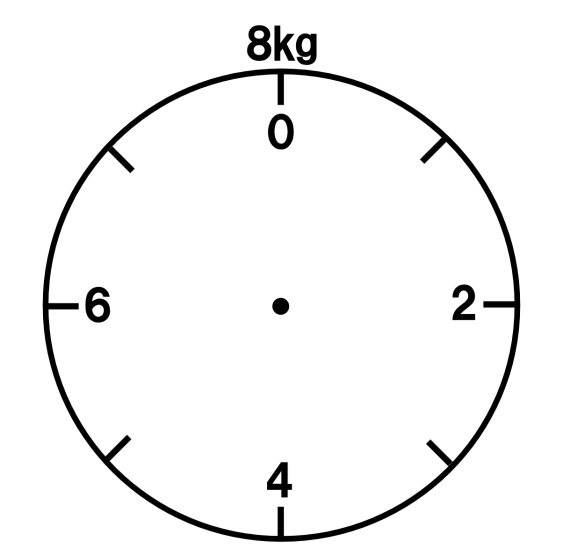 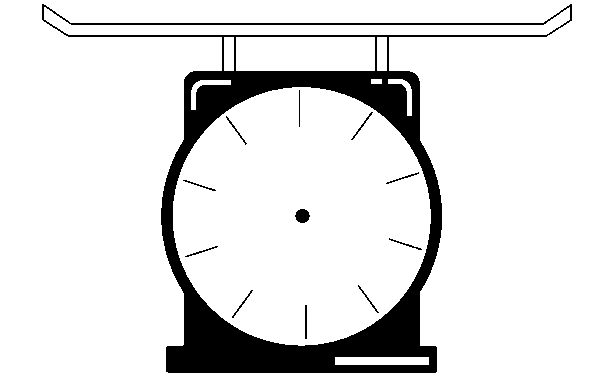 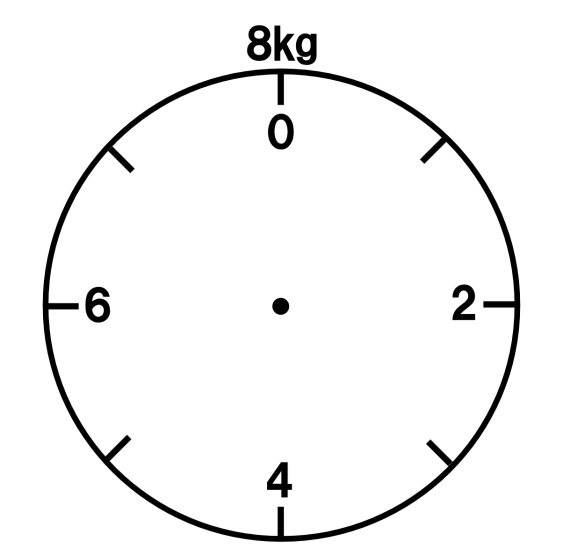 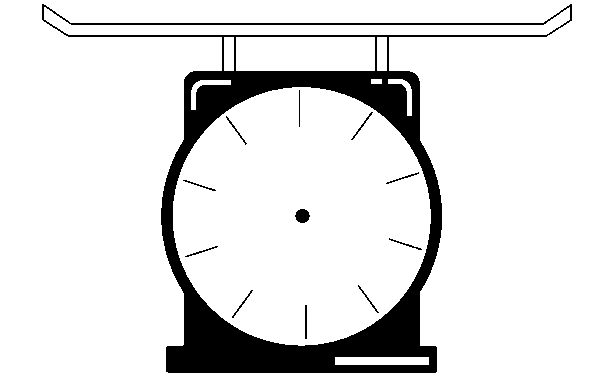 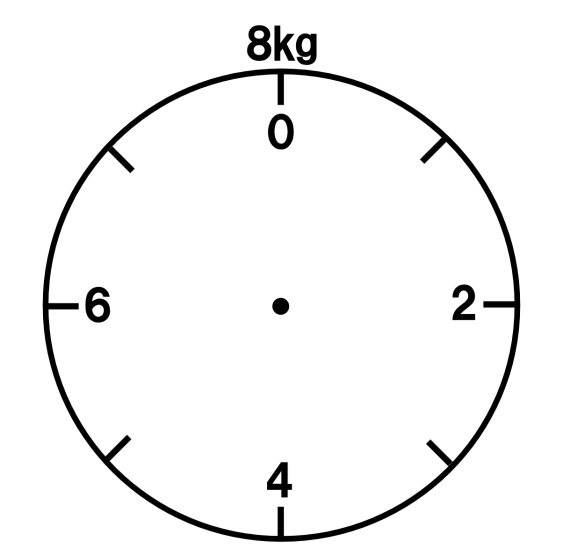 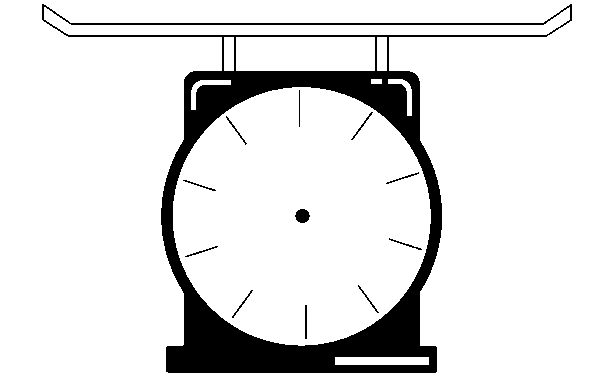 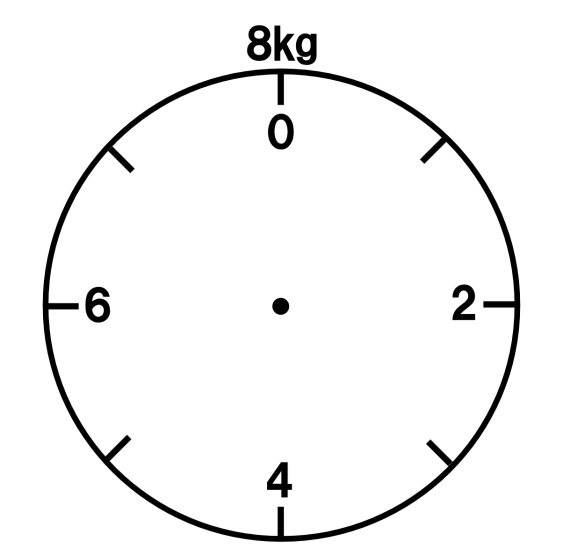 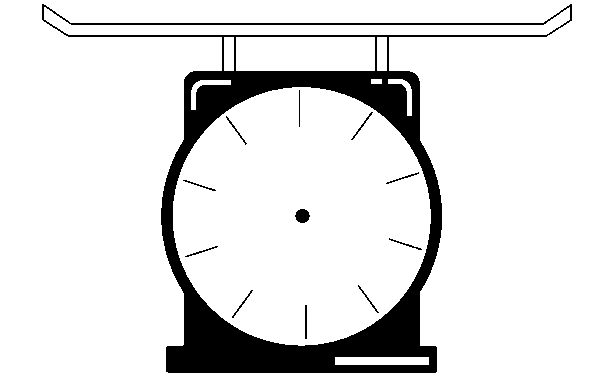 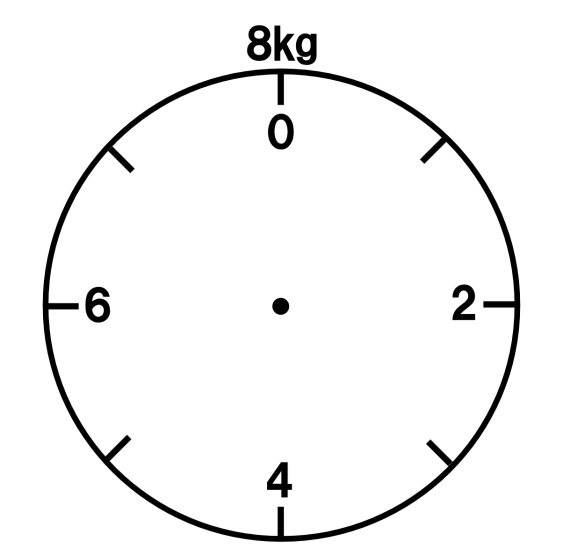 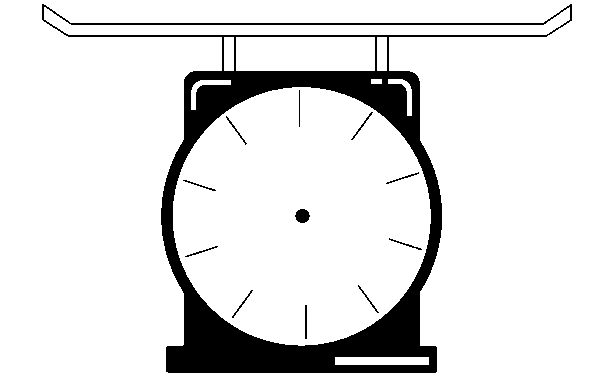 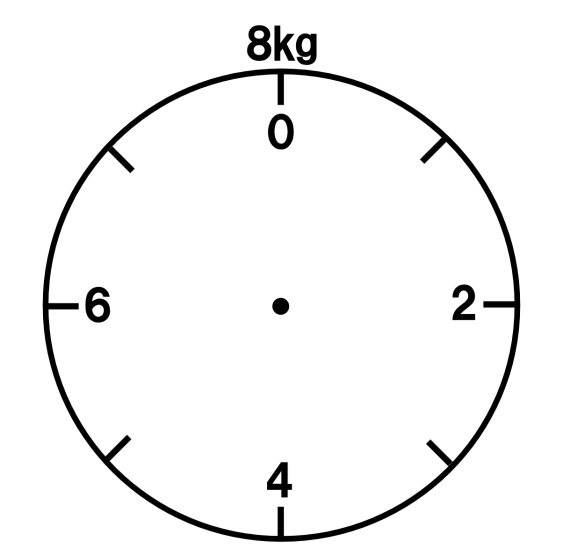 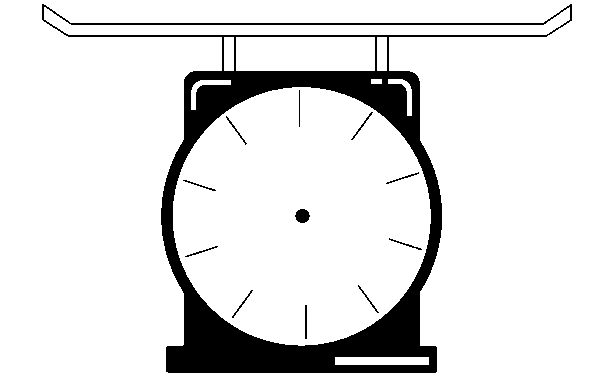 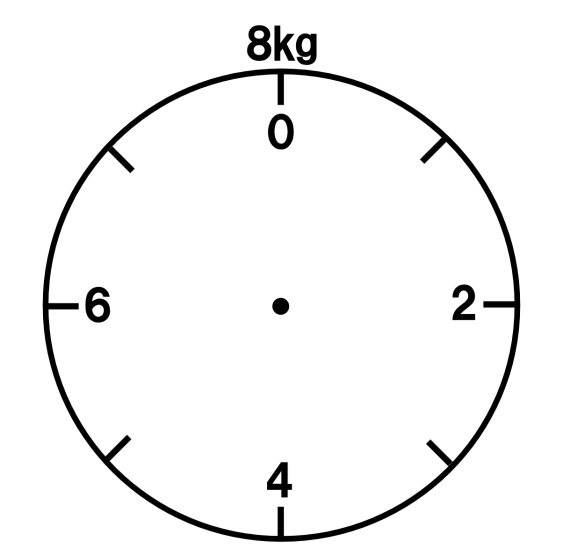 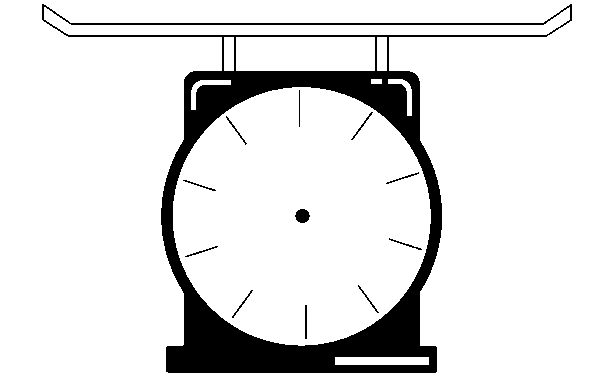 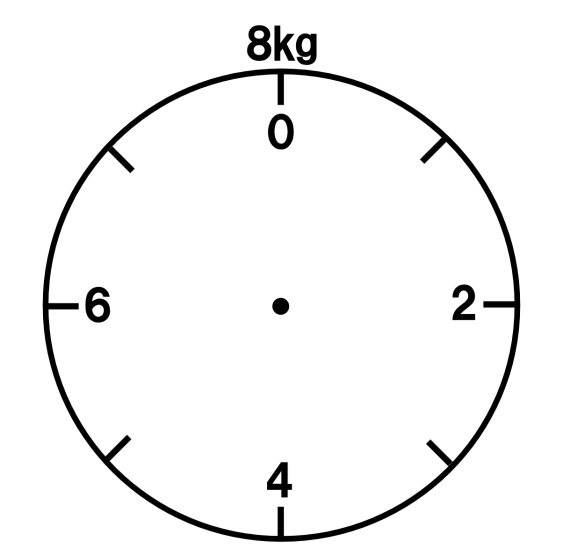 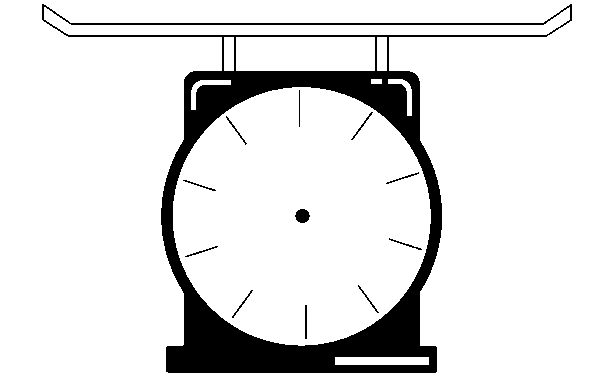 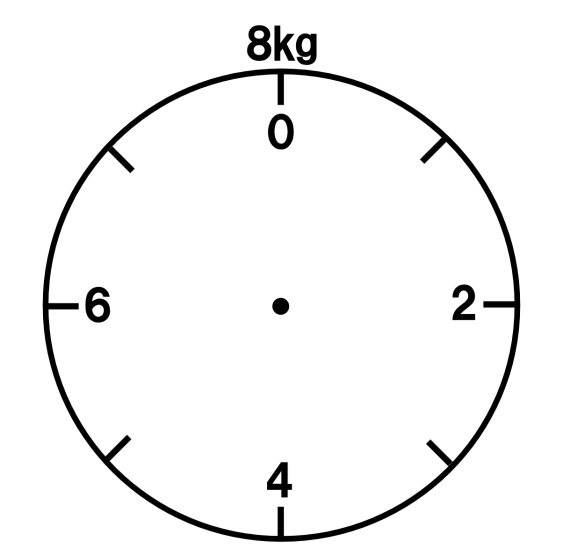 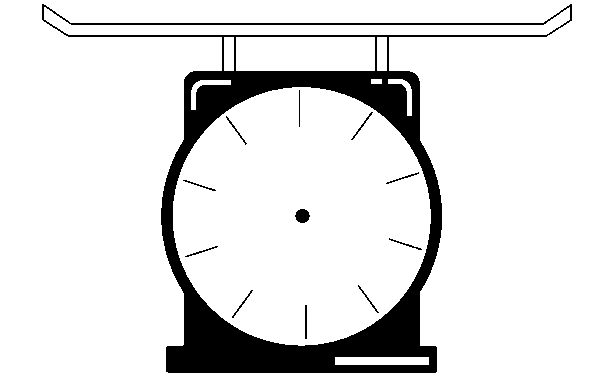 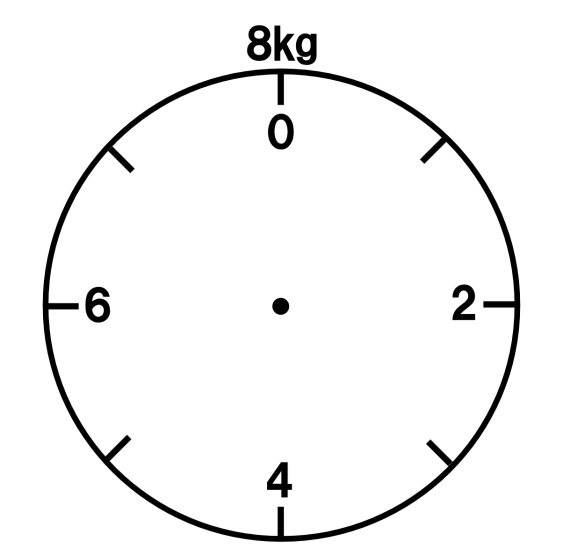 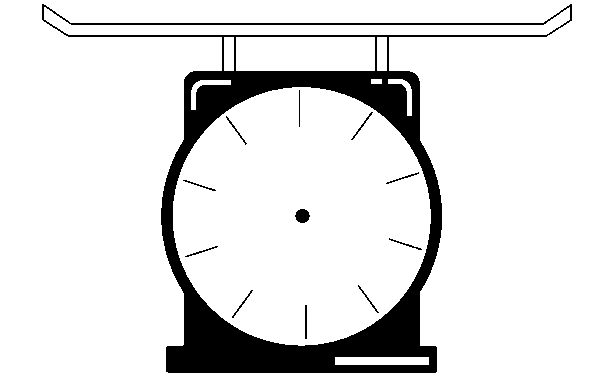 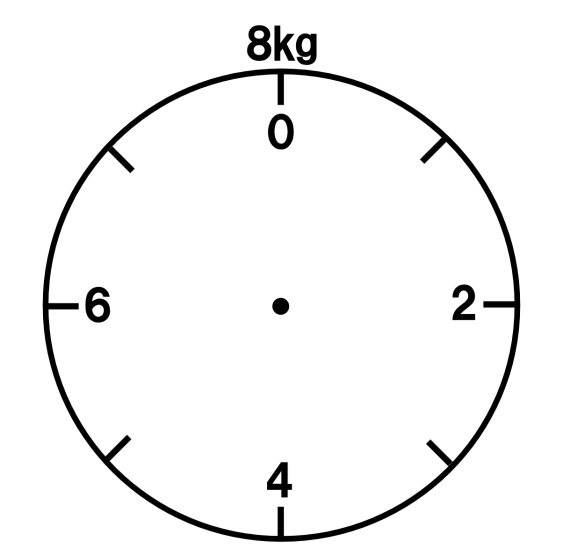 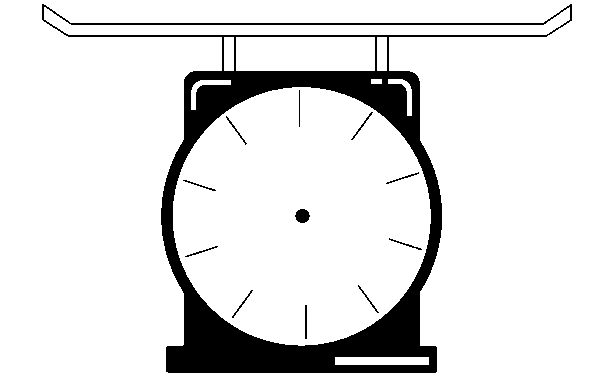 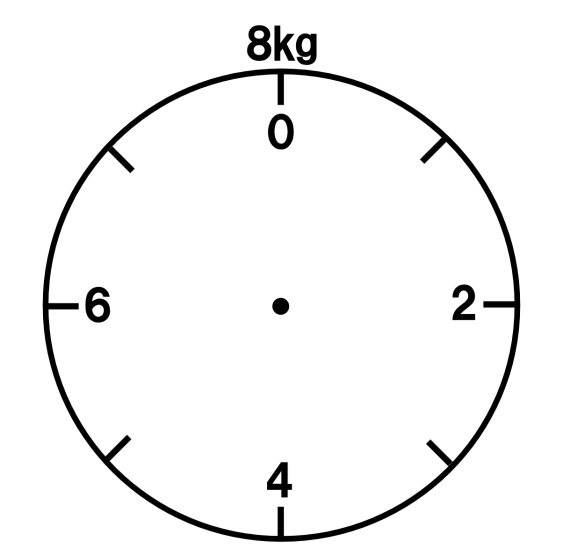 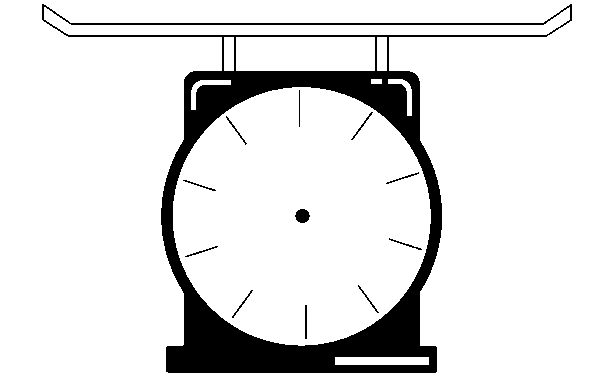 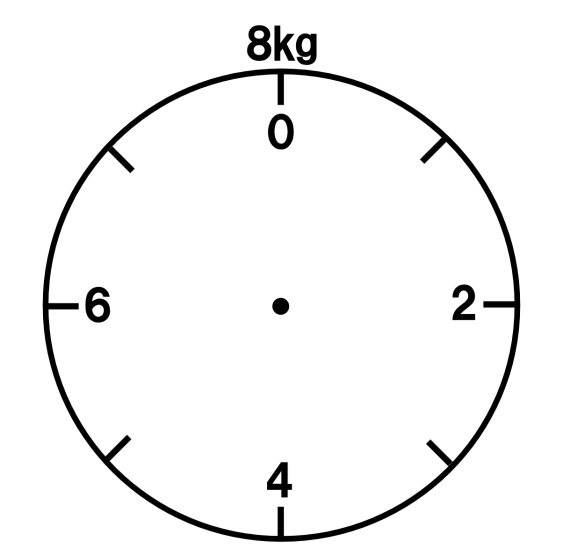 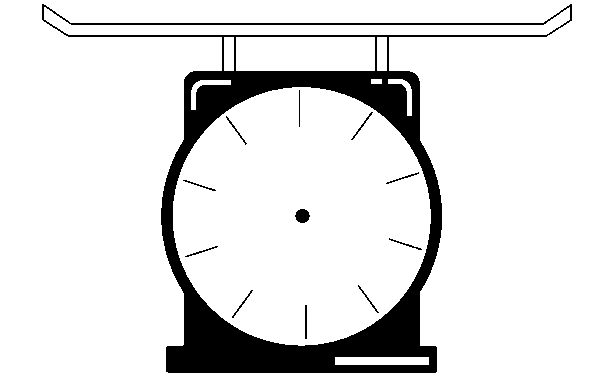 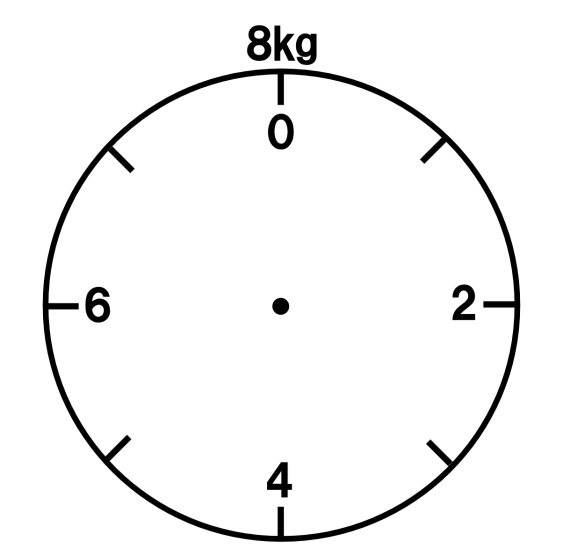 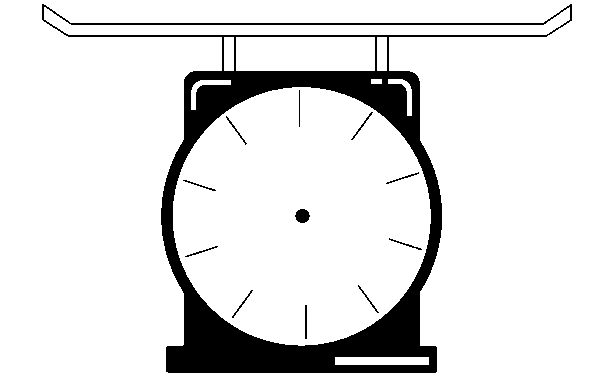 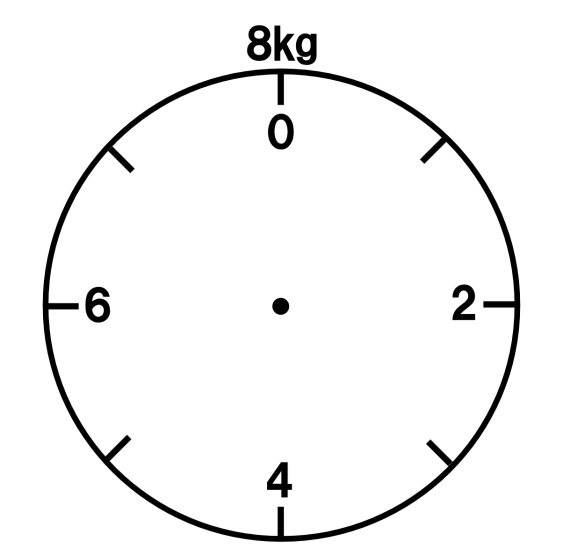 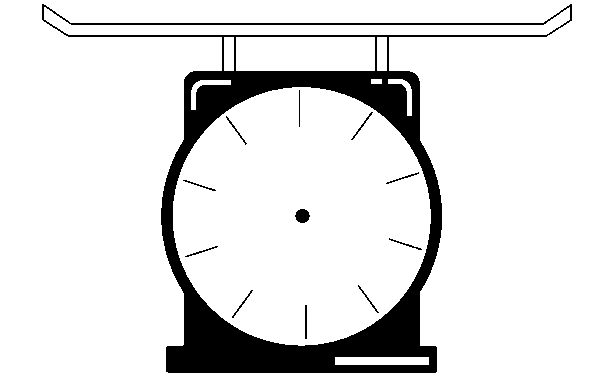 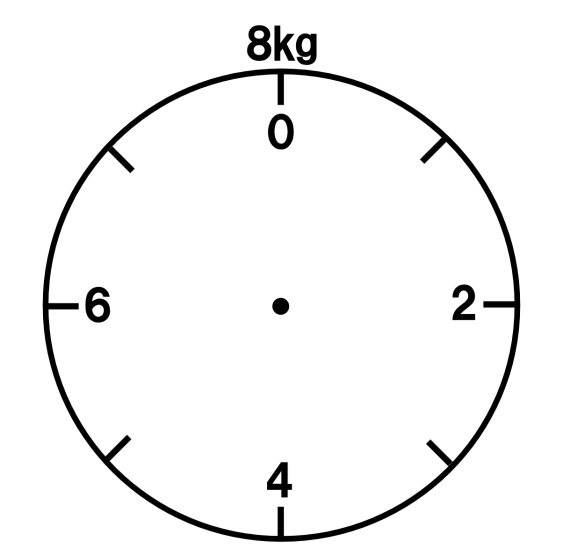 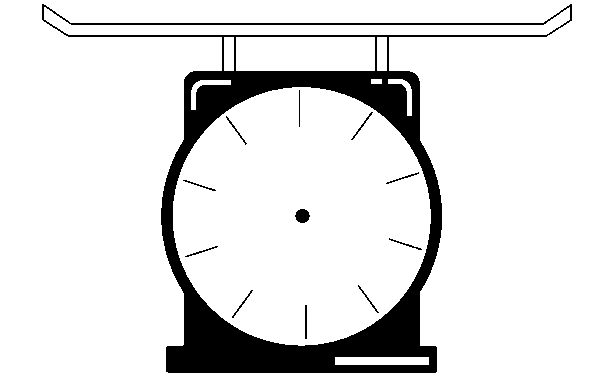 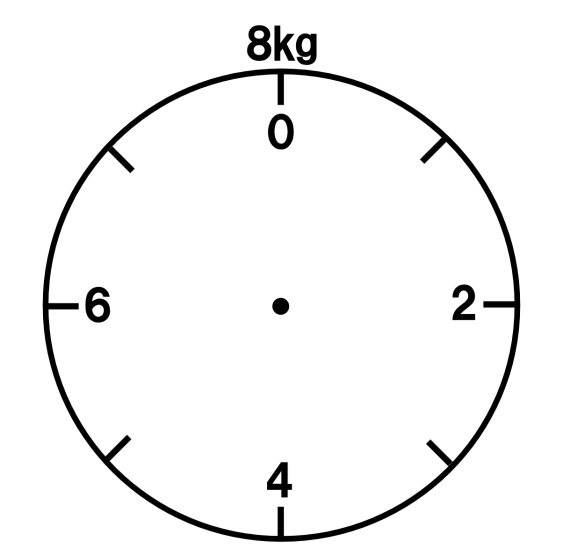 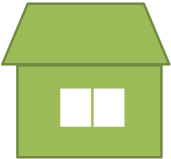 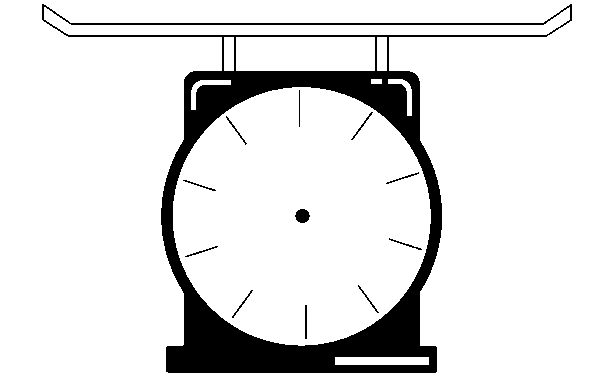 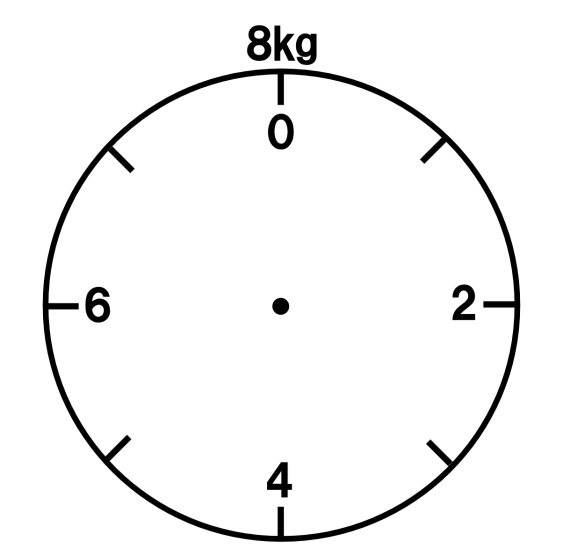 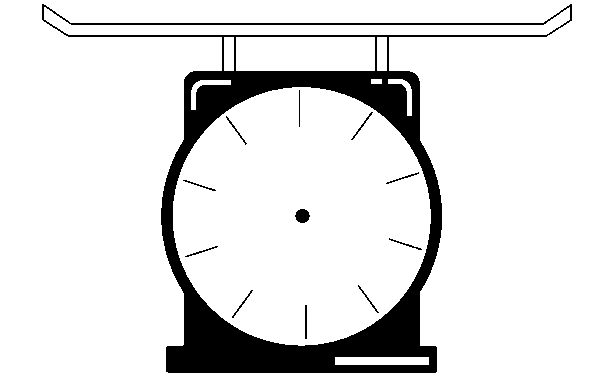 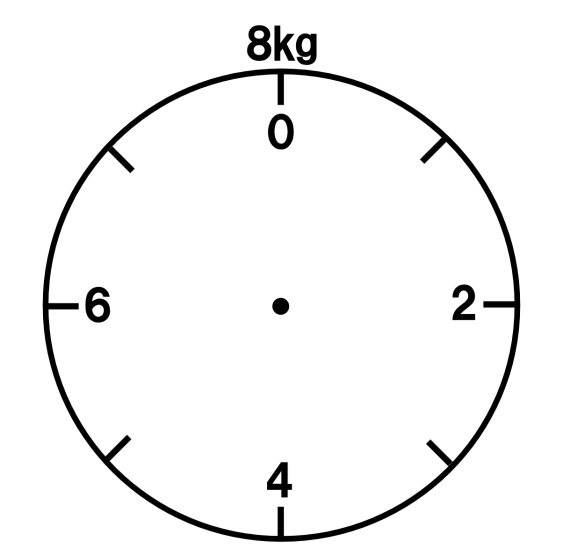 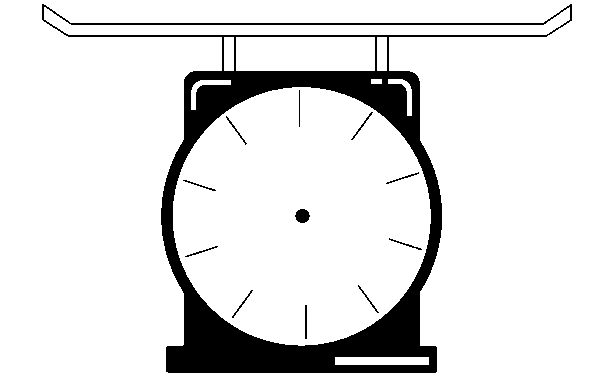 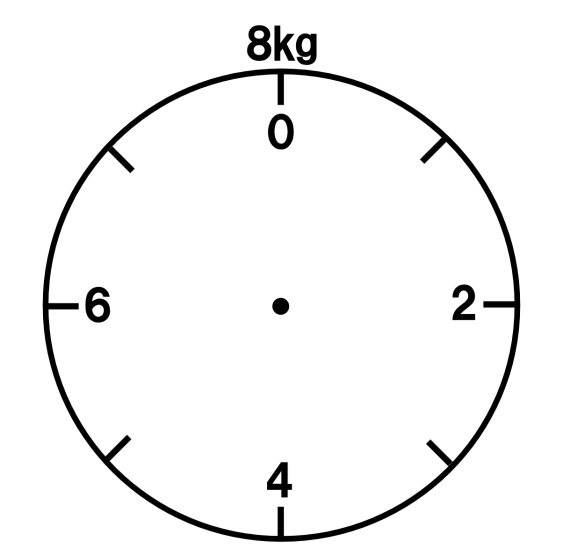 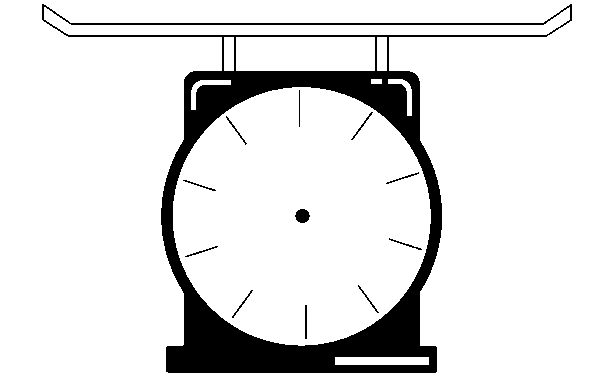 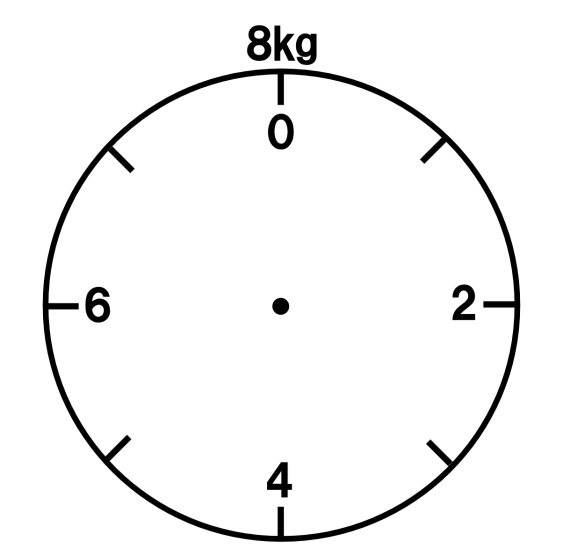 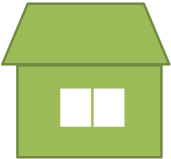 面積が１２ｃ㎡の長方形
面積が１２ｃ㎡の長方形
□ｃm
１ｃm
面積が１２ｃ㎡の長方形
１２÷１＝１２
１２ｃm
１ｃm
1
2
3
4
5
6
7
8
9
10
12
11
面積が１２ｃ㎡の長方形
面積が１２ｃ㎡の長方形
面積が１２ｃ㎡の長方形
面積が１２ｃ㎡の長方形
面積が１２ｃ㎡の長方形
面積が１２ｃ㎡の長方形
面積が１２ｃ㎡の長方形
面積が１２ｃ㎡の長方形
面積が１２ｃ㎡の長方形
面積が１２ｃ㎡の長方形
□ｃm
２ｃm
面積が１２ｃ㎡の長方形
１２÷２＝６
６ｃm
1
2
3
4
5
6
２ｃm
7
8
9
10
12
11
面積が１２ｃ㎡の長方形
面積が１２ｃ㎡の長方形
面積が１２ｃ㎡の長方形
面積が１２ｃ㎡の長方形
面積が１２ｃ㎡の長方形
面積が１２ｃ㎡の長方形
面積が１２ｃ㎡の長方形
面積が１２ｃ㎡の長方形
面積が１２ｃ㎡の長方形
面積が１２ｃ㎡の長方形
面積が１２ｃ㎡の長方形
□ｃm
３ｃm
面積が１２ｃ㎡の長方形
１２÷３＝４
４ｃm
1
2
3
4
３ｃm
5
6
7
8
9
10
12
11
面積が１２ｃ㎡の長方形
面積が１２ｃ㎡の長方形
面積が１２ｃ㎡の長方形
面積が１２ｃ㎡の長方形
面積が１２ｃ㎡の長方形
面積が１２ｃ㎡の長方形
面積が１２ｃ㎡の長方形
面積が１２ｃ㎡の長方形
面積が１２ｃ㎡の長方形
面積が１２ｃ㎡の長方形
面積が１２ｃ㎡の長方形
□ｃm
4ｃm
面積が１２ｃ㎡の長方形
１２÷４＝３
３cm
1
2
3
4
5
6
４cm
7
8
9
10
11
12
面積が１２ｃ㎡の長方形
面積が１２ｃ㎡の長方形
面積が１２ｃ㎡の長方形
面積が１２ｃ㎡の長方形
面積が１２ｃ㎡の長方形
面積が１２ｃ㎡の長方形
□cm
５cm
面積が１２ｃ㎡の長方形
１２÷５＝２．４
2.4cm
５cm
面積が１２ｃ㎡の長方形
面積が１２ｃ㎡の長方形
面積が１２ｃ㎡の長方形
面積が１２ｃ㎡の長方形
面積が１２ｃ㎡の長方形
面積が１２ｃ㎡の長方形
□ｃm
６ｃm
面積が１２ｃ㎡の長方形
１２÷６＝２
２ｃm
1
2
3
4
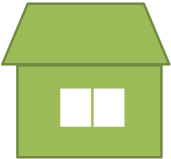 5
6
６ｃm
7
8
9
10
11
12
面積が１２ｃ㎡の長方形
面積が１２ｃ㎡の長方形
面積が１２ｃ㎡の長方形
面積が１２ｃ㎡の長方形
面積が１２ｃ㎡の長方形
１２÷７＝1.71・・・
1.71…cm
７cm
面積が１２ｃ㎡の長方形
面積が１２ｃ㎡の長方形
面積が１２ｃ㎡の長方形
面積が１２ｃ㎡の長方形
1.5cm
１２÷８＝１．５
８cm
面積が１２ｃ㎡の長方形
面積が１２ｃ㎡の長方形
面積が１２ｃ㎡の長方形
1.33…cm
１２÷９＝１．３３・・・
９cm
面積が１２ｃ㎡の長方形
面積が１２ｃ㎡の長方形
面積が１２ｃ㎡の長方形
□cm
10cm
面積が１２ｃ㎡の長方形
1.2cm
１２÷１０＝１．２
10cm
面積が１２ｃ㎡の長方形
面積が１２ｃ㎡の長方形
面積が１２ｃ㎡の長方形
面積が１２ｃ㎡の長方形
面積が１２ｃ㎡の長方形
1.09…cm
１２÷１１＝１．０９・・・
11cm
面積が１２ｃ㎡の長方形
面積が１２ｃ㎡の長方形
面積が１２ｃ㎡の長方形
面積が１２ｃ㎡の長方形
□ｃm
面積が１２ｃ㎡の長方形
１２ｃm
１ｃm
面積が１２ｃ㎡の長方形
1
2
3
4
１２÷１２＝１
5
6
１２ｃm
7
8
9
10
11
12
面積が１２ｃ㎡の長方形
面積が１２ｃ㎡の長方形
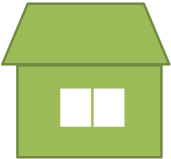 面積が１２ｃ㎡の長方形
面積が１２ｃ㎡の長方形
１２ｃm
１ｃm
面積が１２ｃ㎡の長方形
面積が１２ｃ㎡の長方形
面積が１２ｃ㎡の長方形
面積が１２ｃ㎡の長方形
面積が１２ｃ㎡の長方形
面積が１２ｃ㎡の長方形
面積が１２ｃ㎡の長方形
面積が１２ｃ㎡の長方形
面積が１２ｃ㎡の長方形
面積が１２ｃ㎡の長方形
６ｃm
２ｃm
面積が１２ｃ㎡の長方形
面積が１２ｃ㎡の長方形
面積が１２ｃ㎡の長方形
面積が１２ｃ㎡の長方形
面積が１２ｃ㎡の長方形
面積が１２ｃ㎡の長方形
面積が１２ｃ㎡の長方形
面積が１２ｃ㎡の長方形
面積が１２ｃ㎡の長方形
面積が１２ｃ㎡の長方形
面積が１２ｃ㎡の長方形
４ｃm
３ｃm
面積が１２ｃ㎡の長方形
面積が１２ｃ㎡の長方形
面積が１２ｃ㎡の長方形
面積が１２ｃ㎡の長方形
面積が１２ｃ㎡の長方形
面積が１２ｃ㎡の長方形
面積が１２ｃ㎡の長方形
面積が１２ｃ㎡の長方形
面積が１２ｃ㎡の長方形
面積が１２ｃ㎡の長方形
面積が１２ｃ㎡の長方形
３cm
４cm
面積が１２ｃ㎡の長方形
面積が１２ｃ㎡の長方形
面積が１２ｃ㎡の長方形
面積が１２ｃ㎡の長方形
面積が１２ｃ㎡の長方形
面積が１２ｃ㎡の長方形
2.4cm
５cm
面積が１２ｃ㎡の長方形
面積が１２ｃ㎡の長方形
面積が１２ｃ㎡の長方形
面積が１２ｃ㎡の長方形
面積が１２ｃ㎡の長方形
面積が１２ｃ㎡の長方形
２ｃm
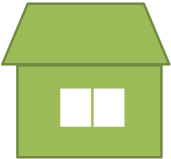 ６ｃm
面積が１２ｃ㎡の長方形
面積が１２ｃ㎡の長方形
面積が１２ｃ㎡の長方形
面積が１２ｃ㎡の長方形
面積が１２ｃ㎡の長方形
1.71…cm
７cm
面積が１２ｃ㎡の長方形
面積が１２ｃ㎡の長方形
面積が１２ｃ㎡の長方形
面積が１２ｃ㎡の長方形
1.5cm
８cm
面積が１２ｃ㎡の長方形
面積が１２ｃ㎡の長方形
面積が１２ｃ㎡の長方形
1.33…cm
９cm
面積が１２ｃ㎡の長方形
面積が１２ｃ㎡の長方形
面積が１２ｃ㎡の長方形
1.2cm
10cm
面積が１２ｃ㎡の長方形
面積が１２ｃ㎡の長方形
面積が１２ｃ㎡の長方形
面積が１２ｃ㎡の長方形
面積が１２ｃ㎡の長方形
1.09…cm
11cm
面積が１２ｃ㎡の長方形
面積が１２ｃ㎡の長方形
面積が１２ｃ㎡の長方形
面積が１２ｃ㎡の長方形
１ｃm
面積が１２ｃ㎡の長方形
１２ｃm
面積が１２ｃ㎡の長方形
面積が１２ｃ㎡の長方形
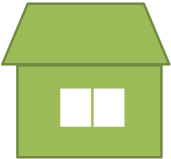 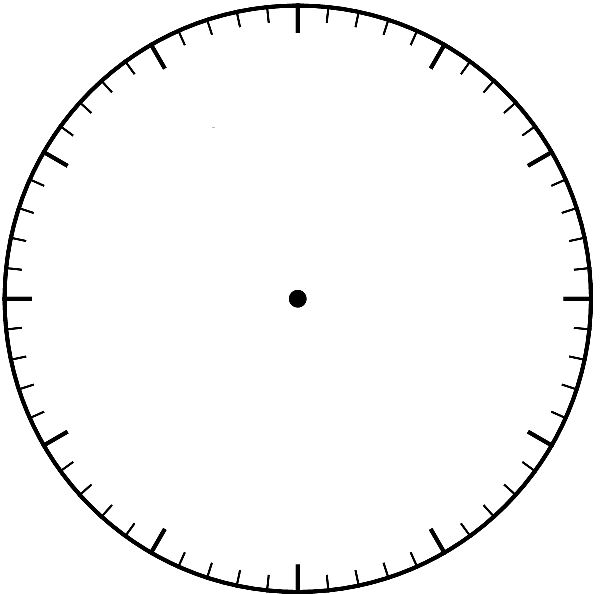 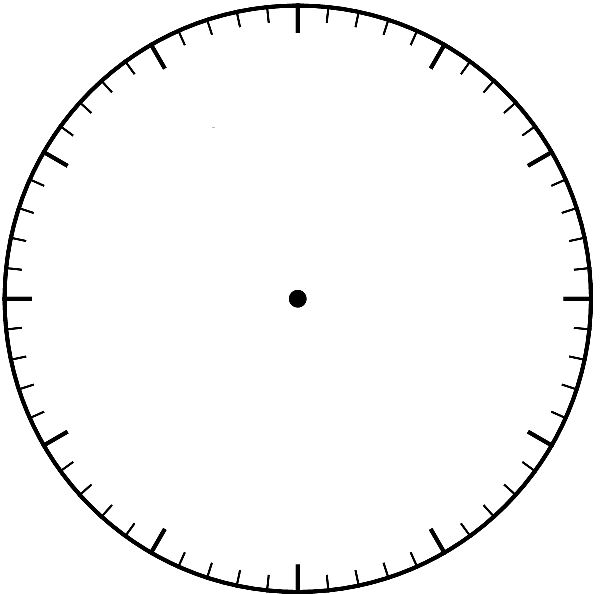 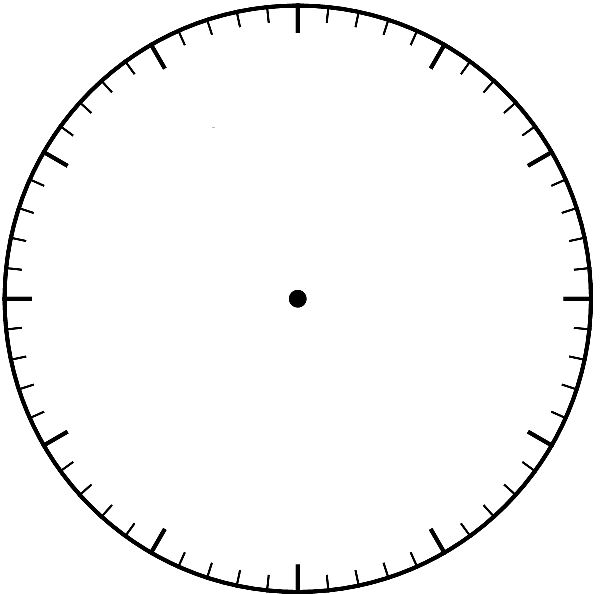 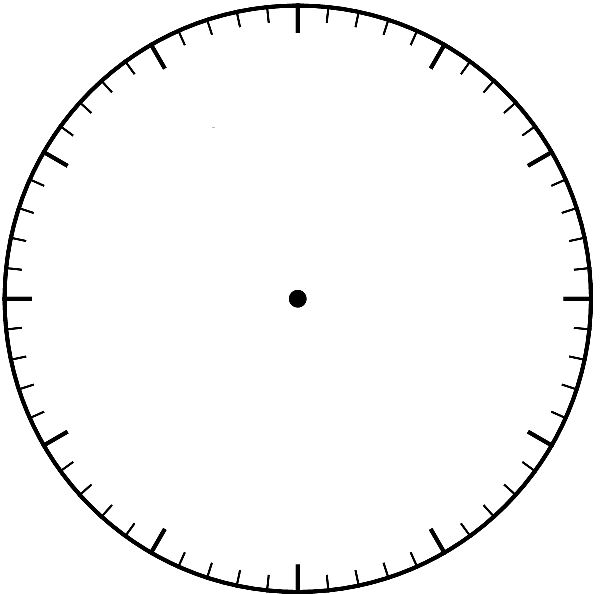 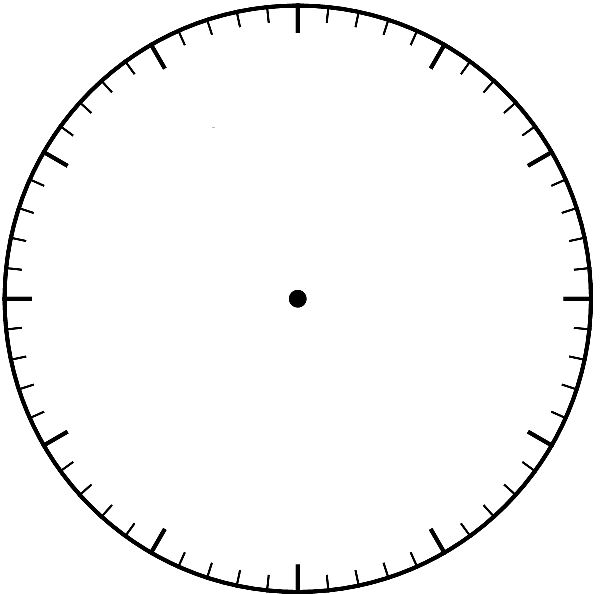 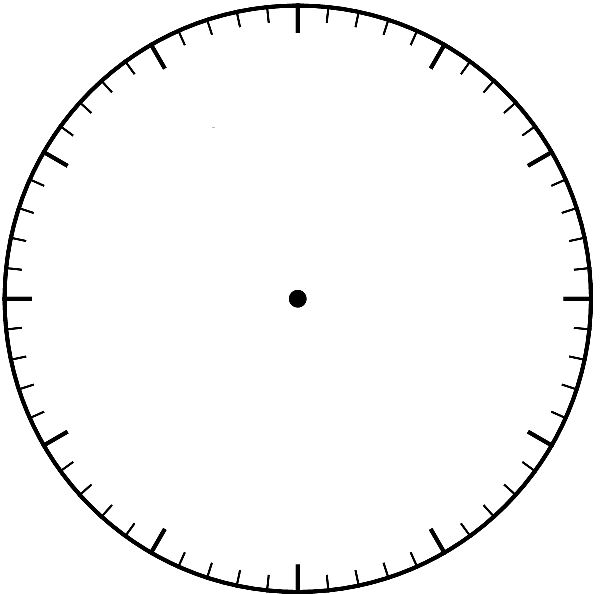 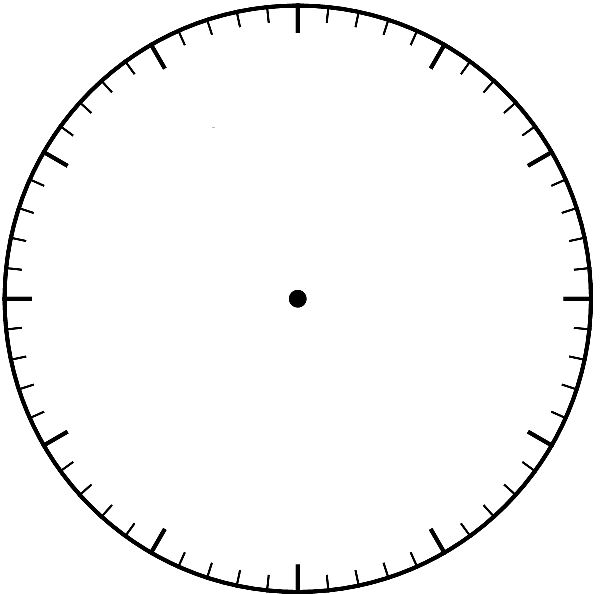 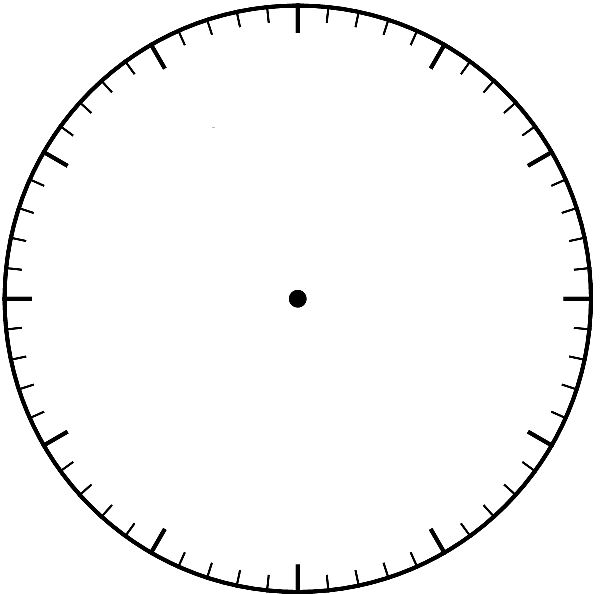 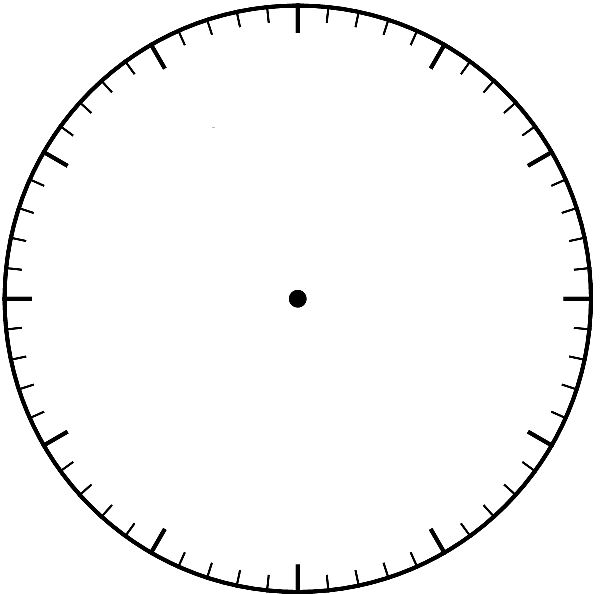 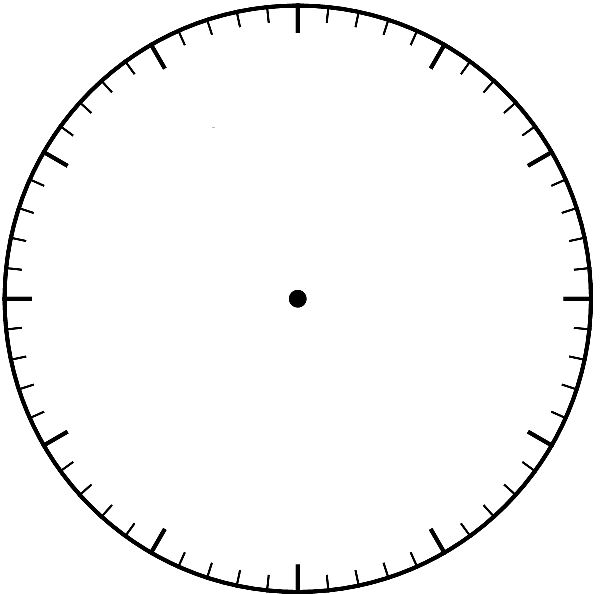 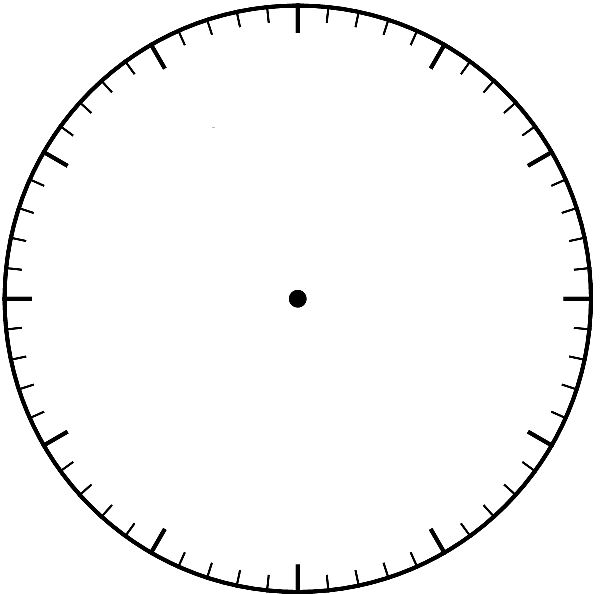 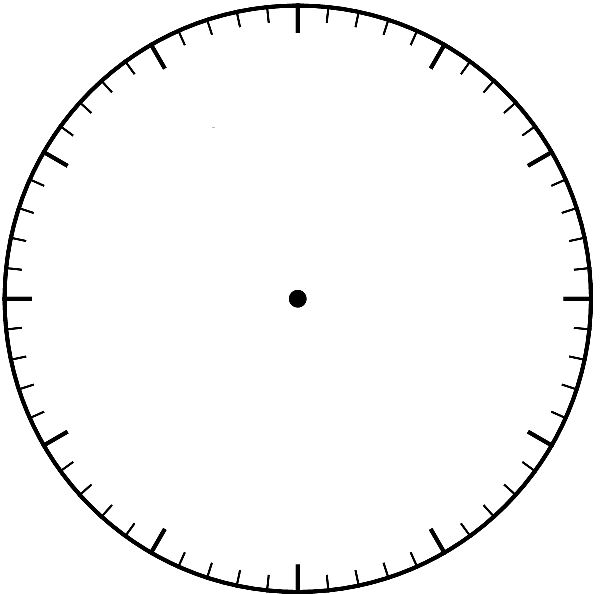 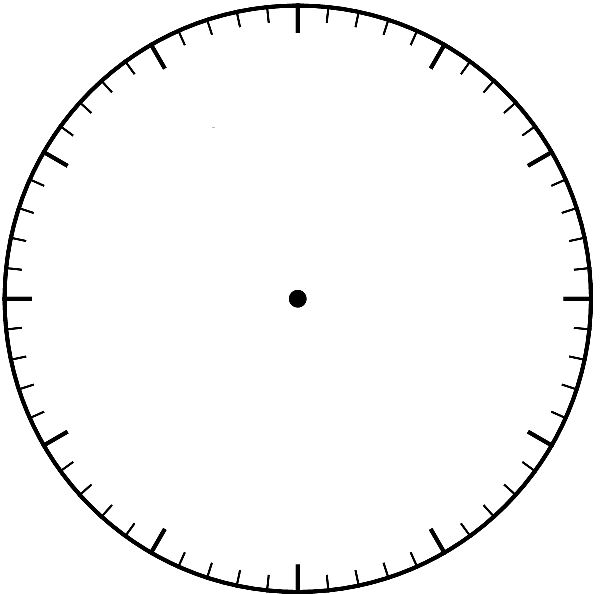 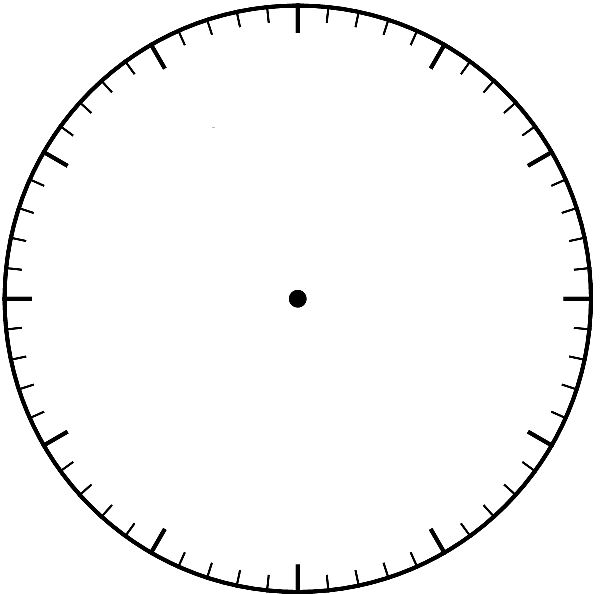 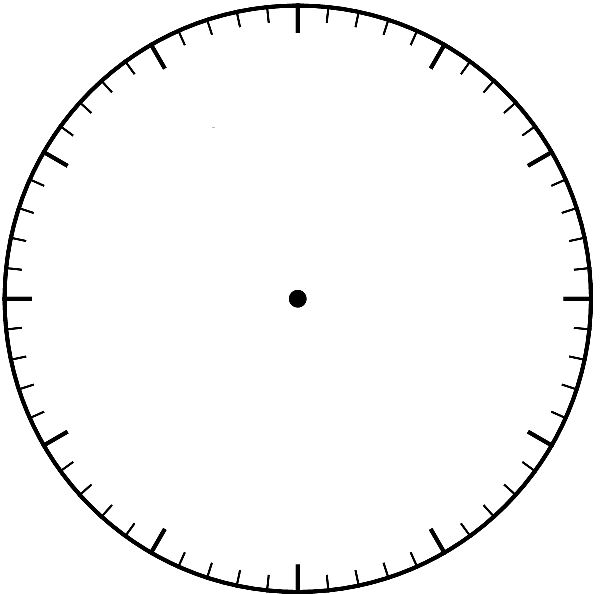 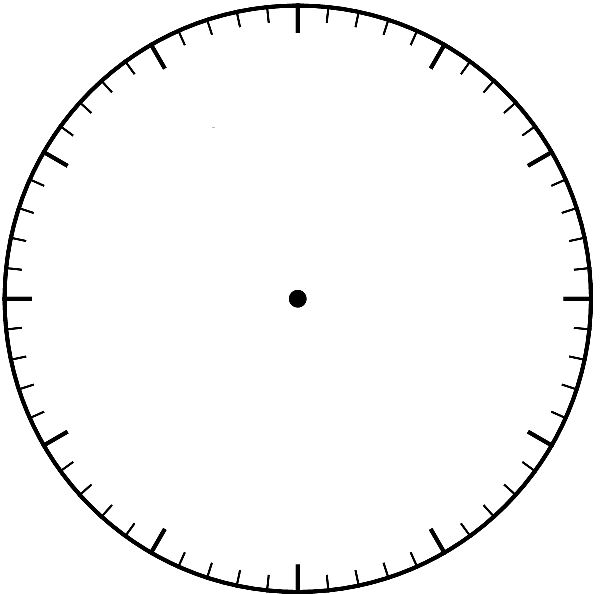 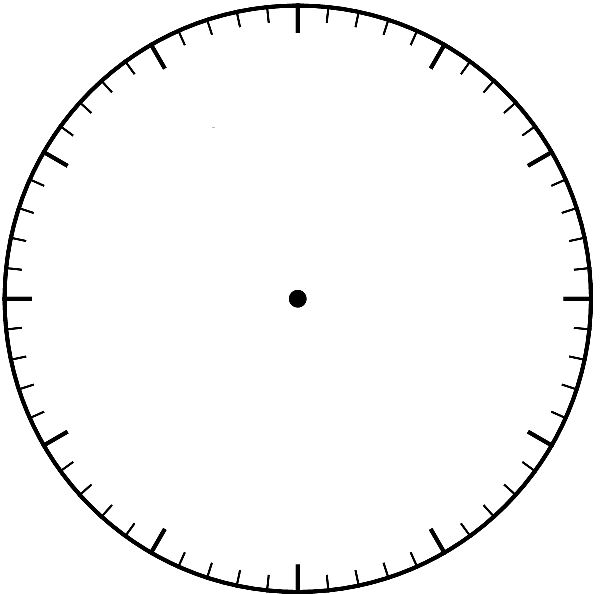 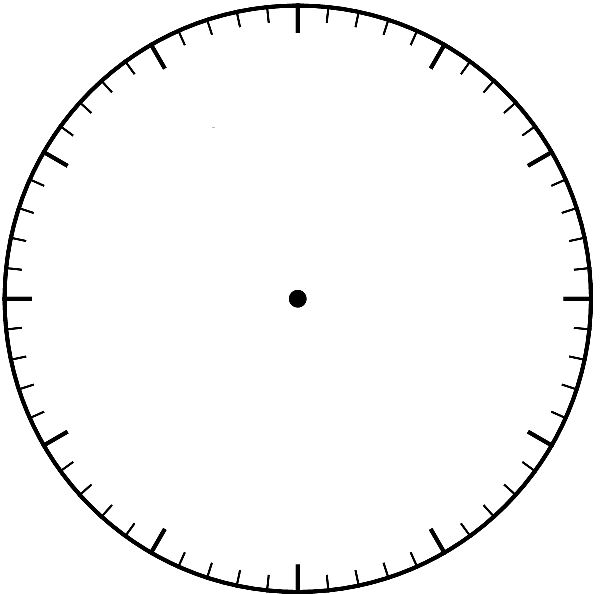 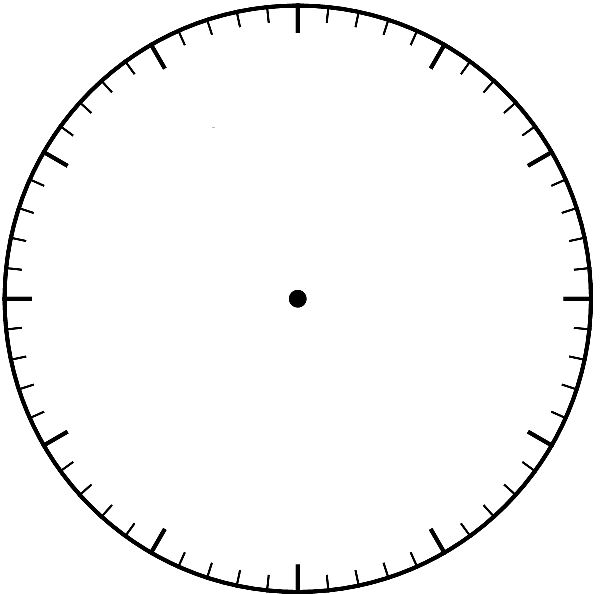 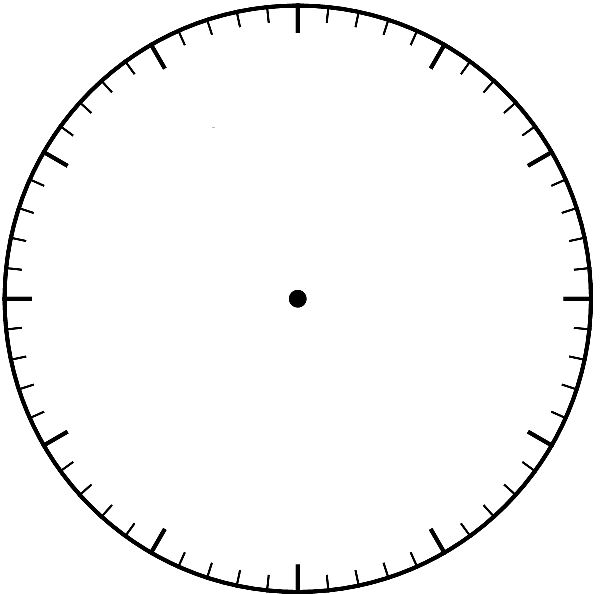 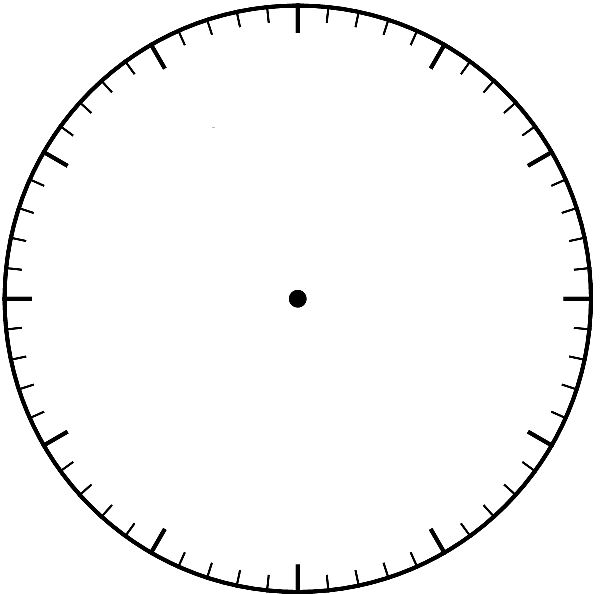 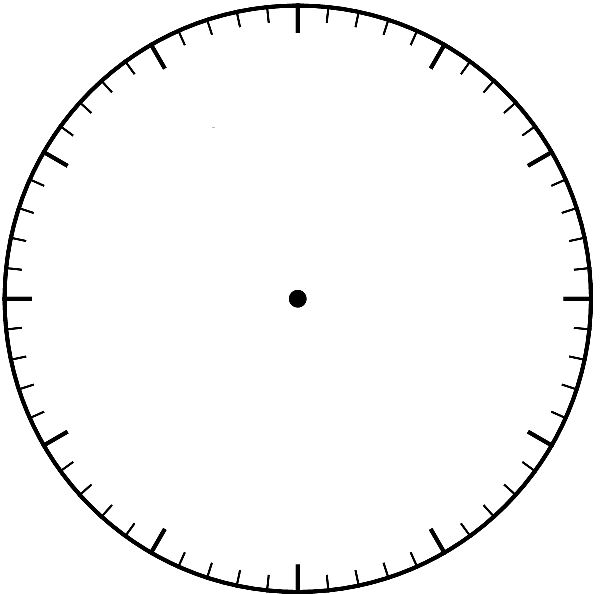 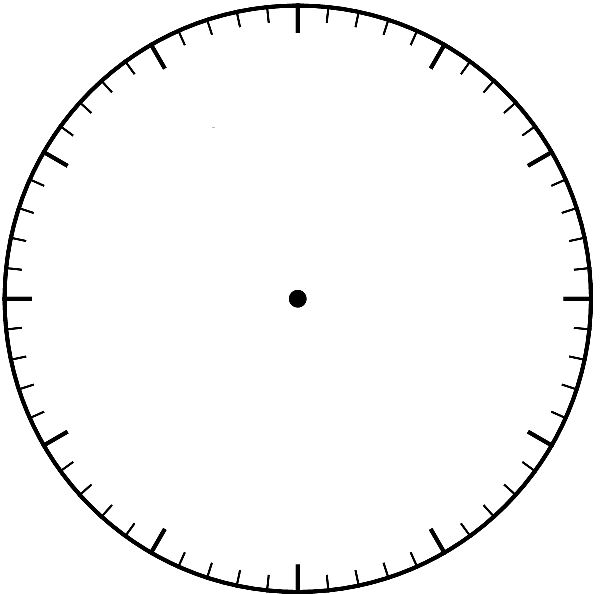 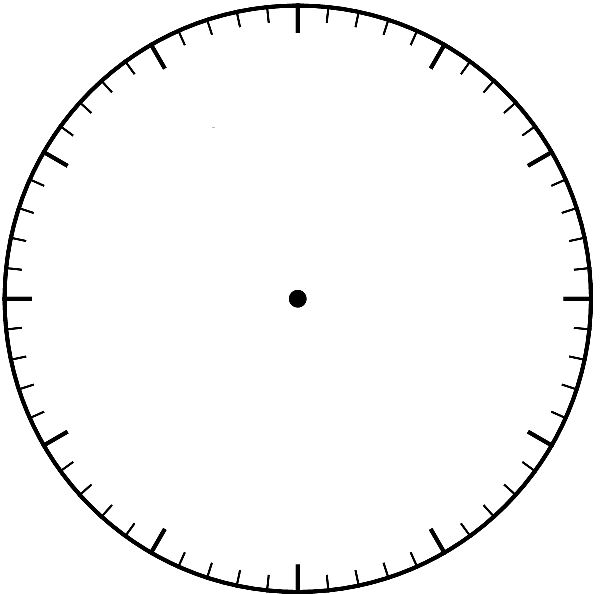 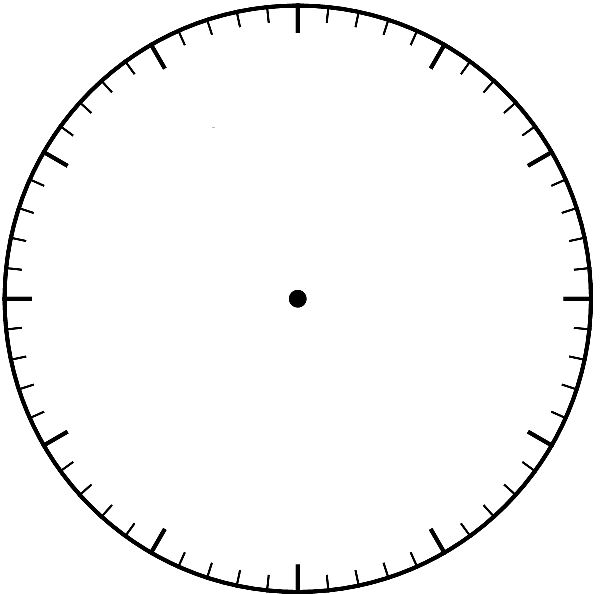 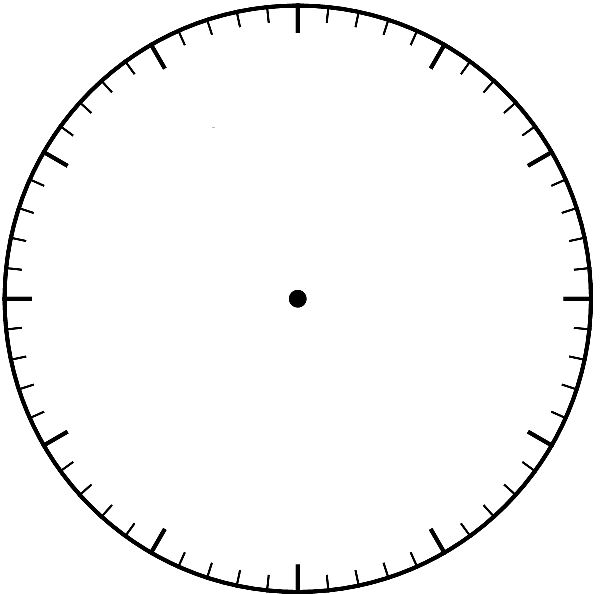 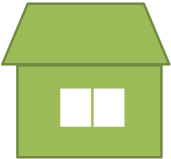 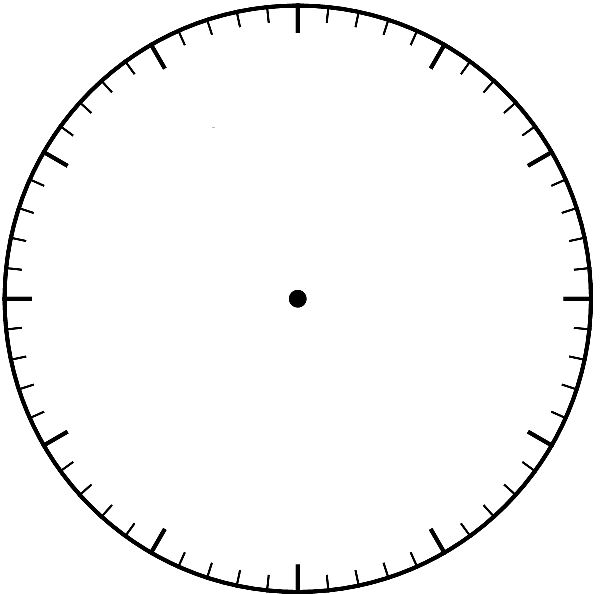 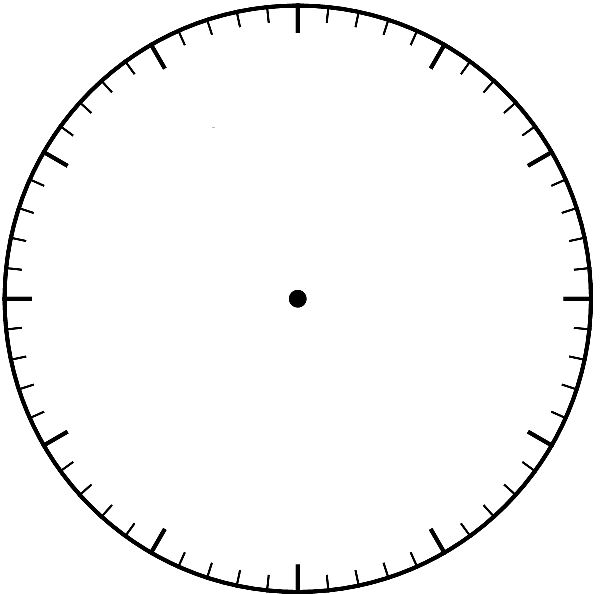 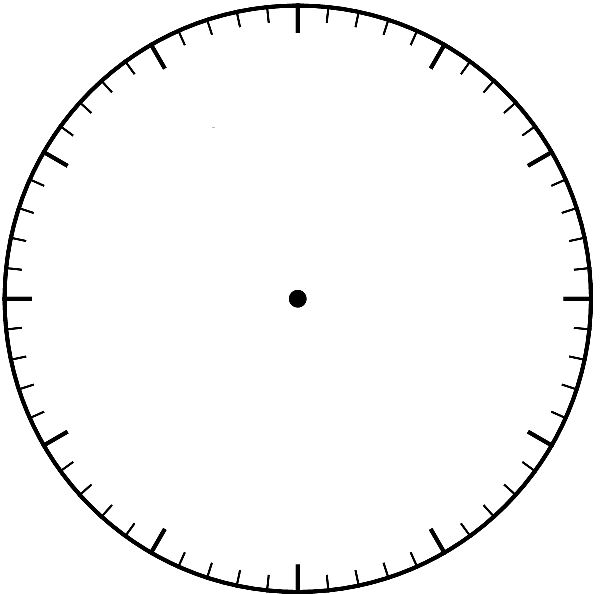 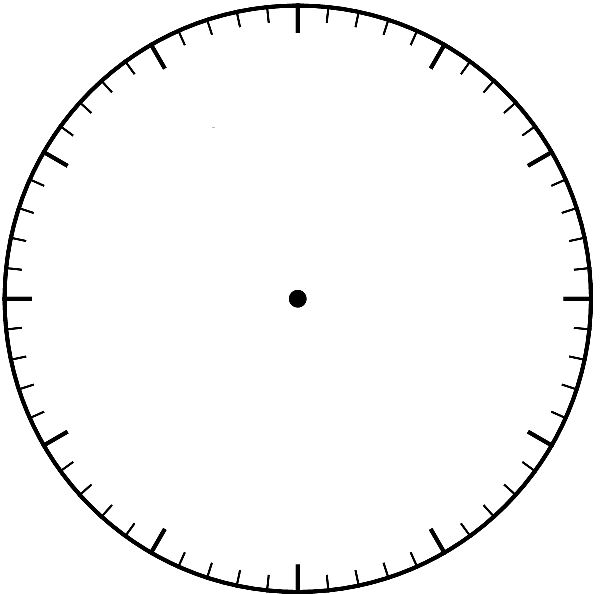 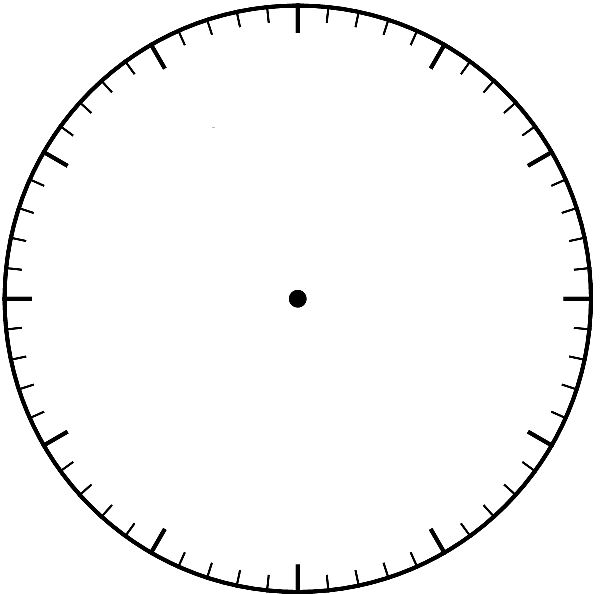 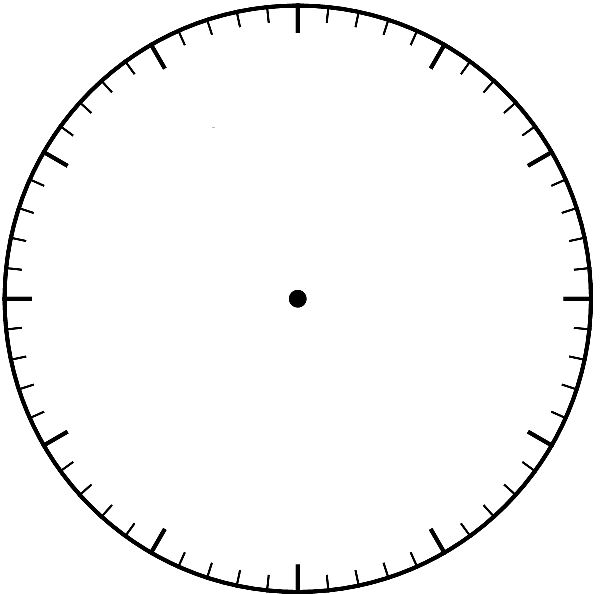 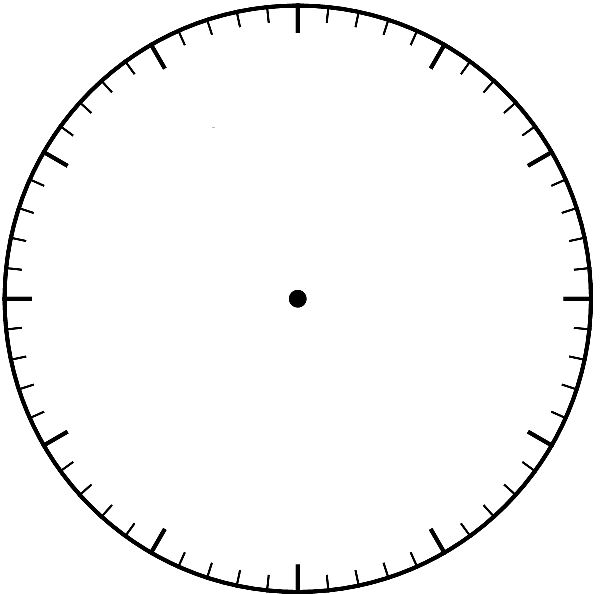 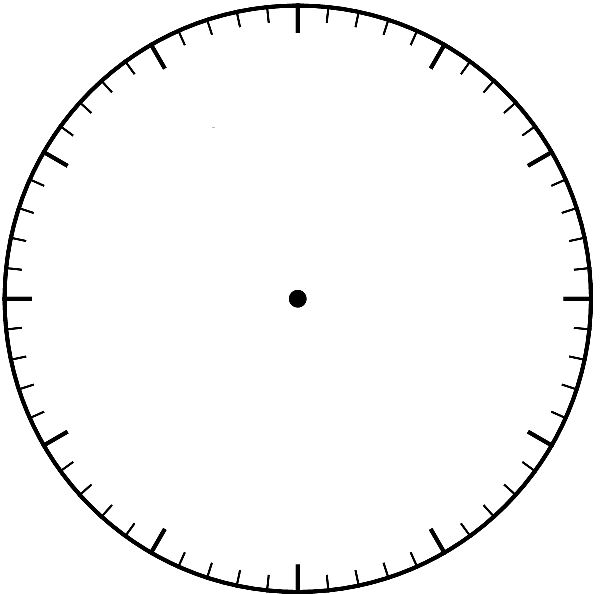 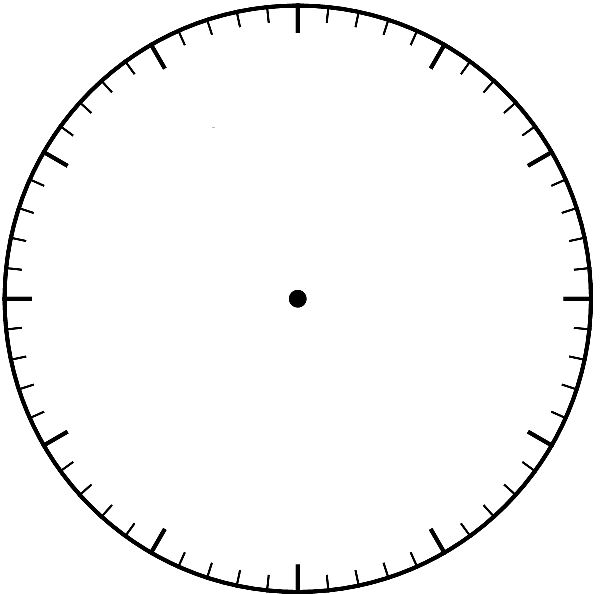 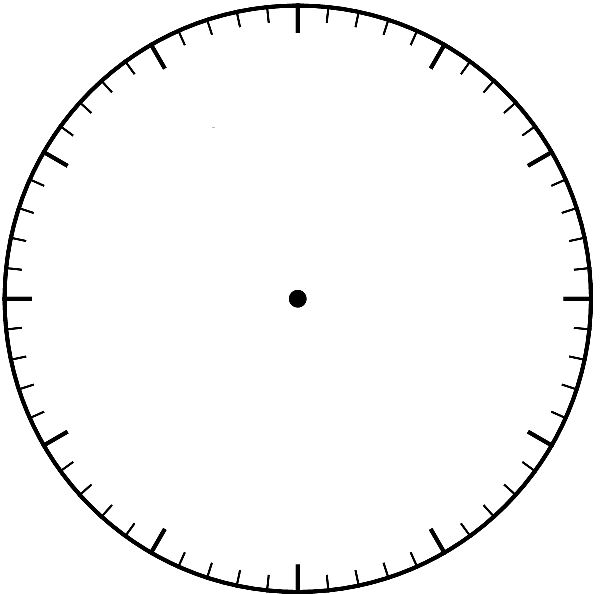 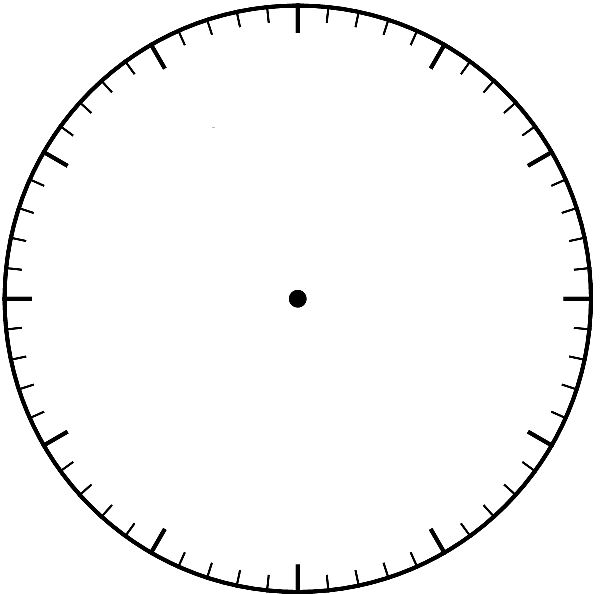 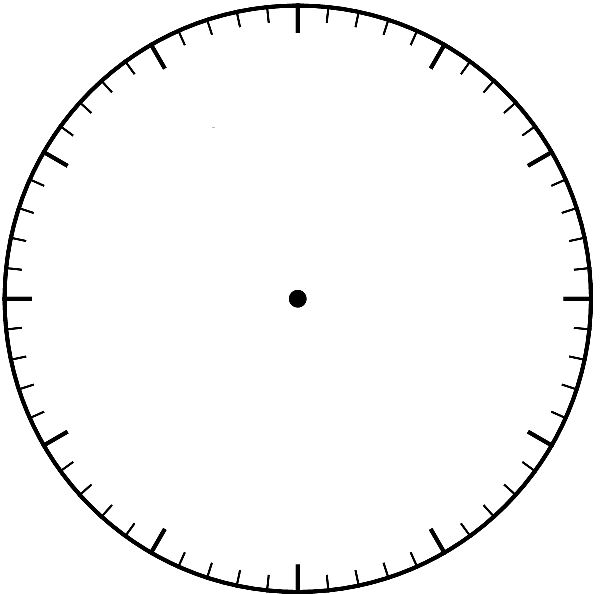 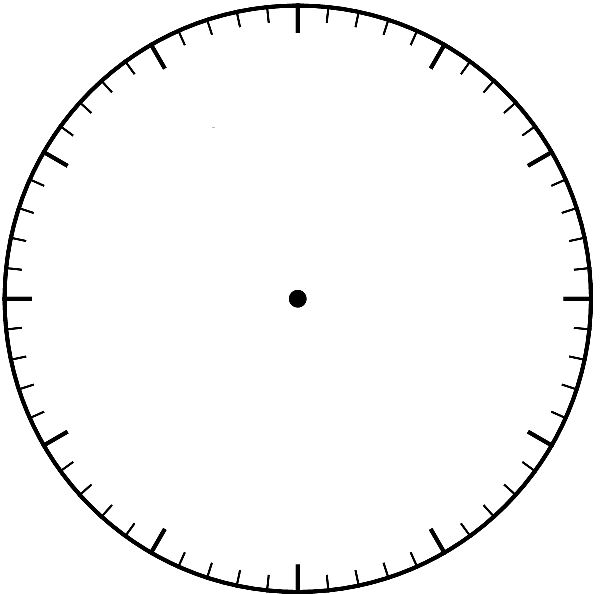 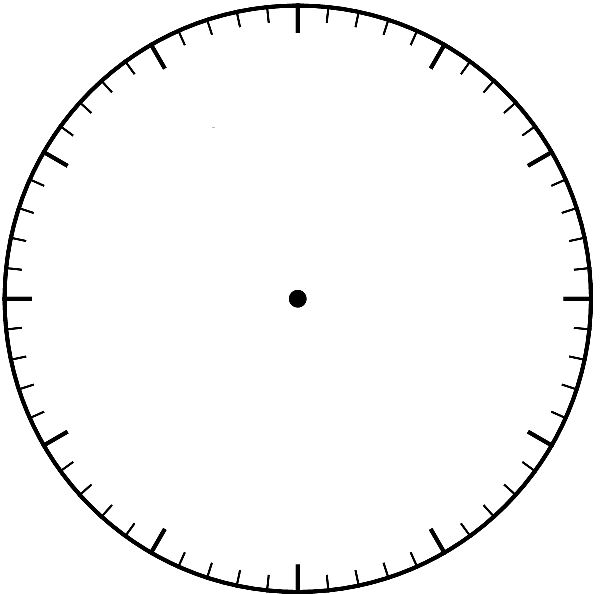 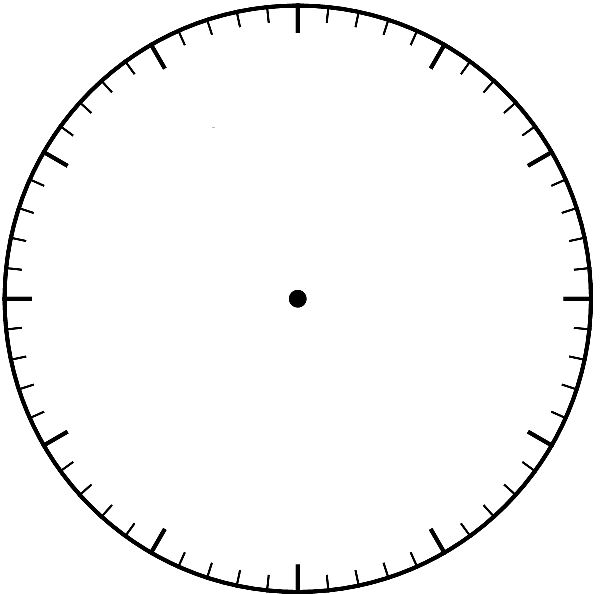 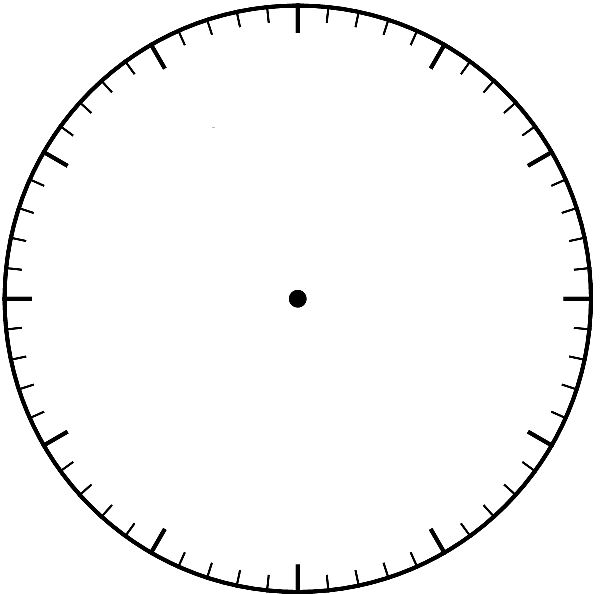 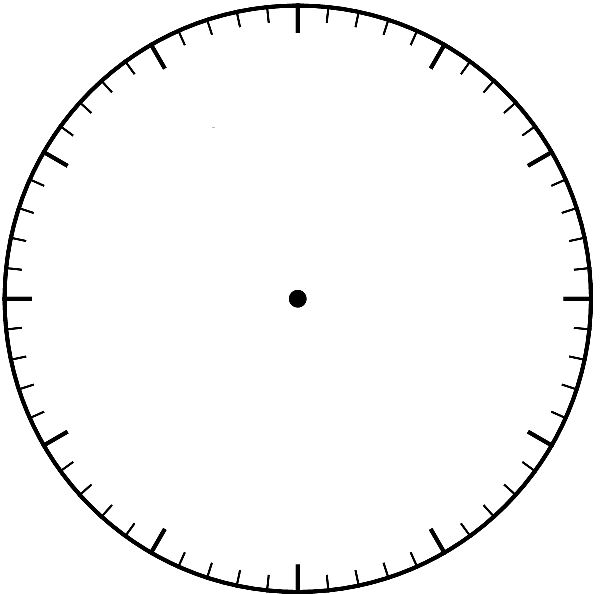 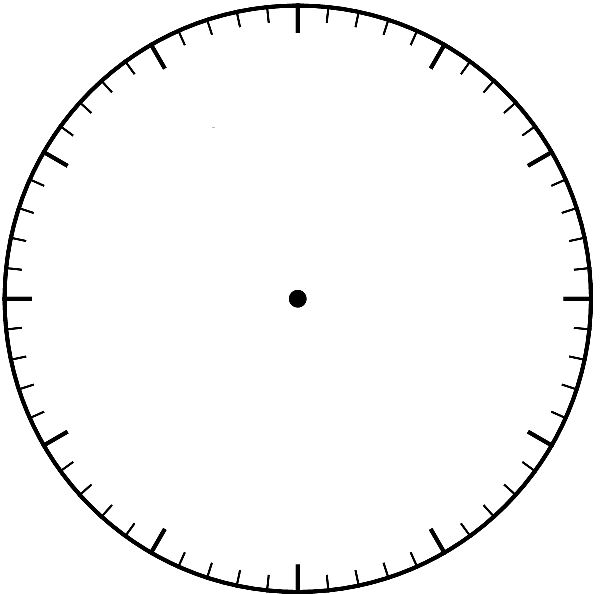 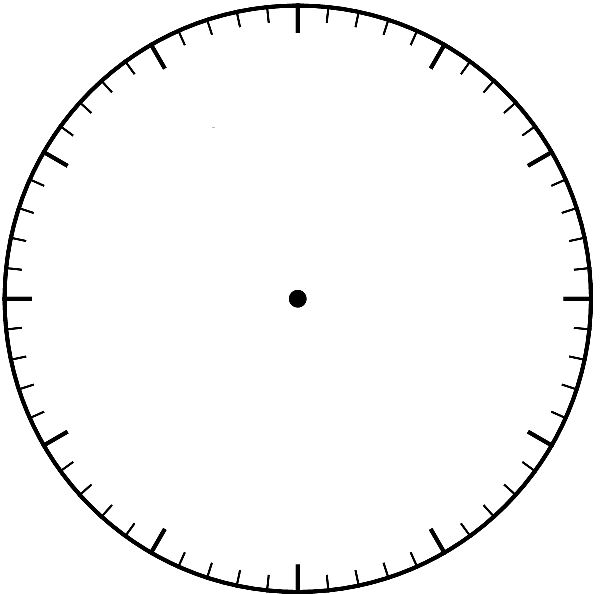 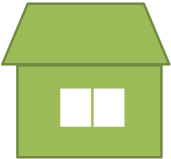 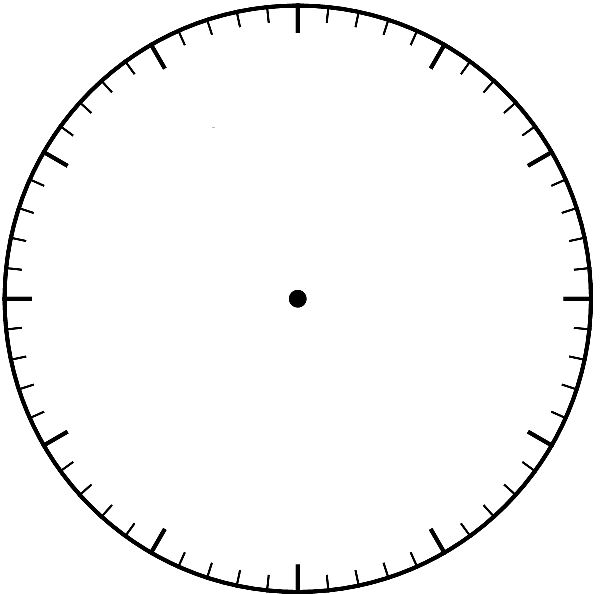 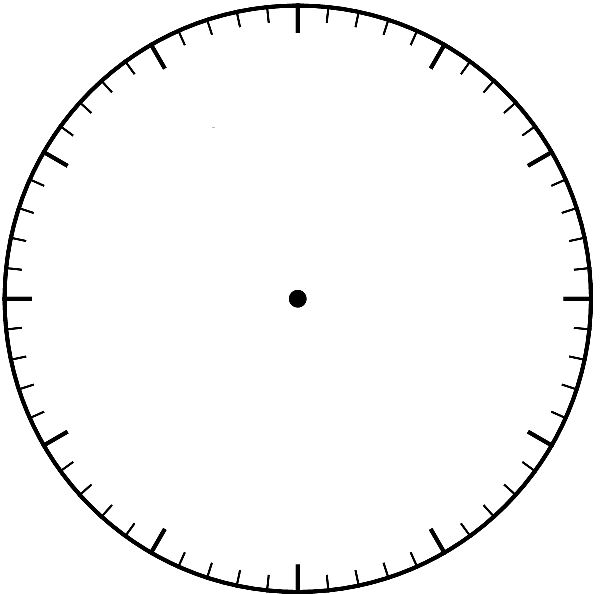 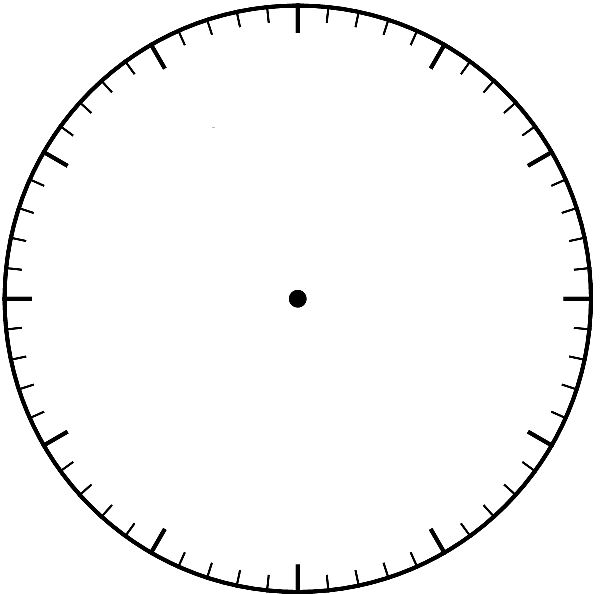 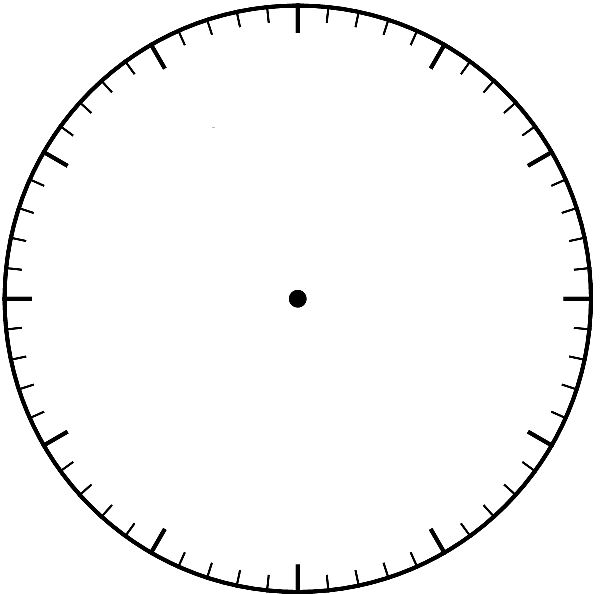 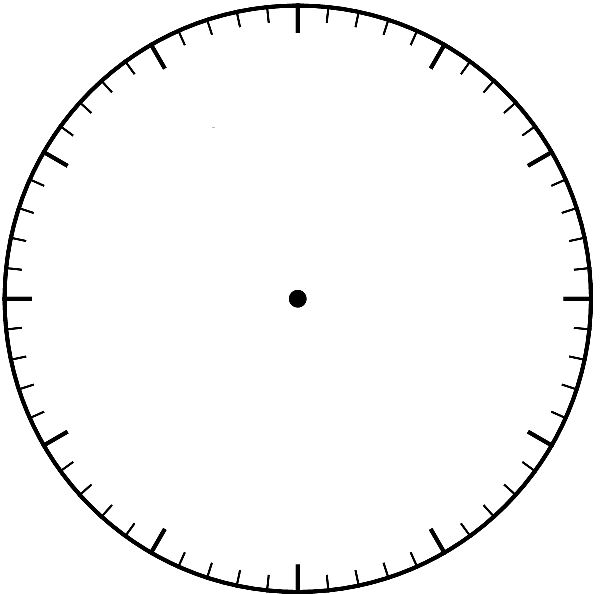 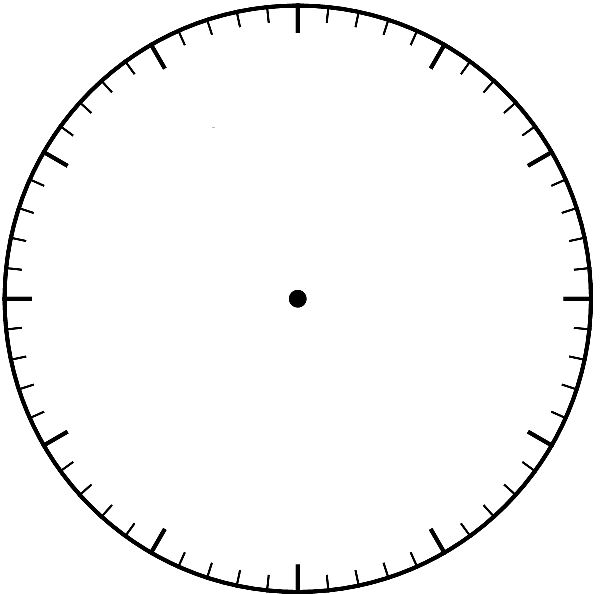 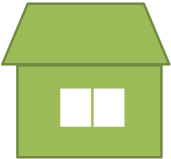